1st Grade
Computation Review
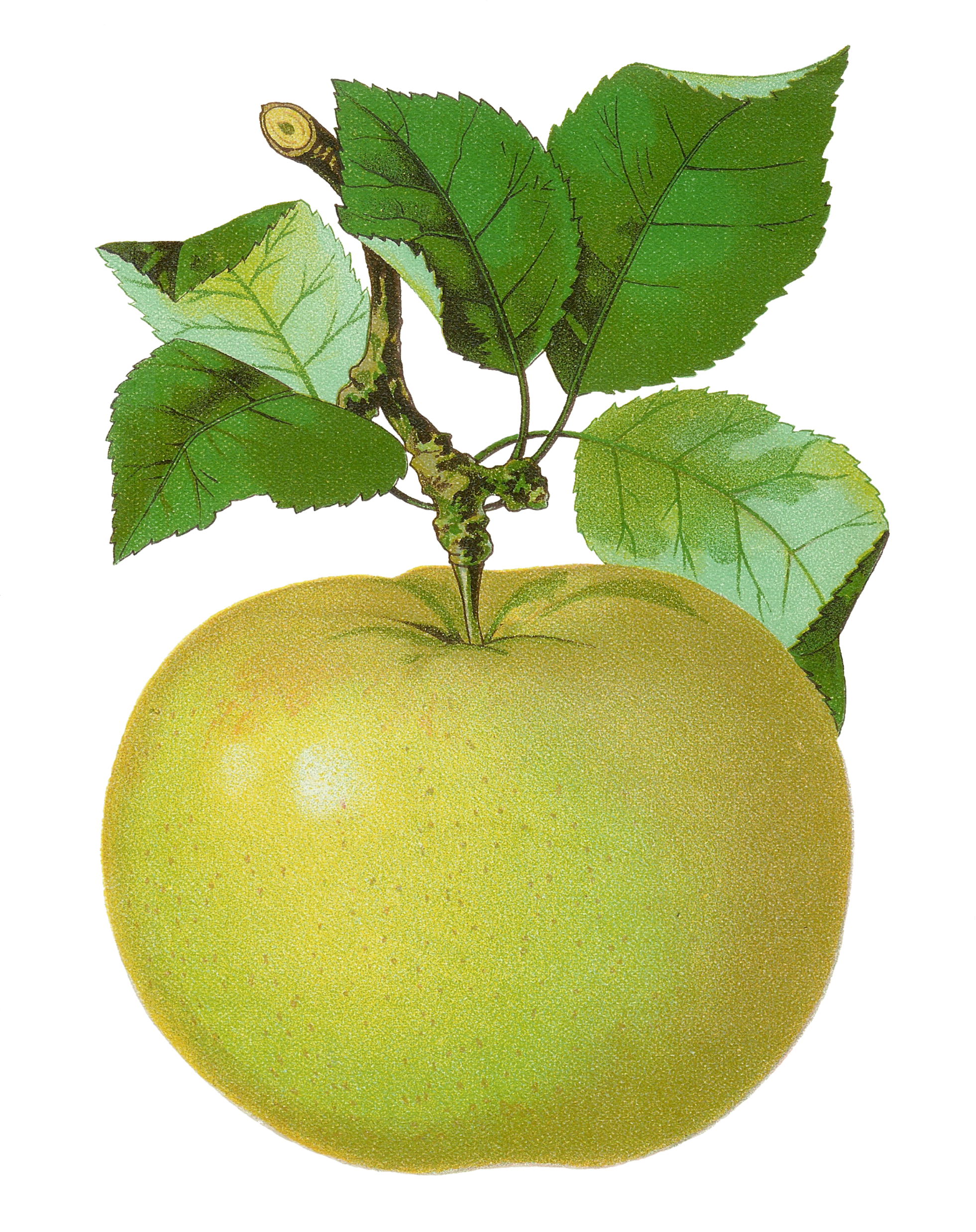 created by
The Curriculum Corner
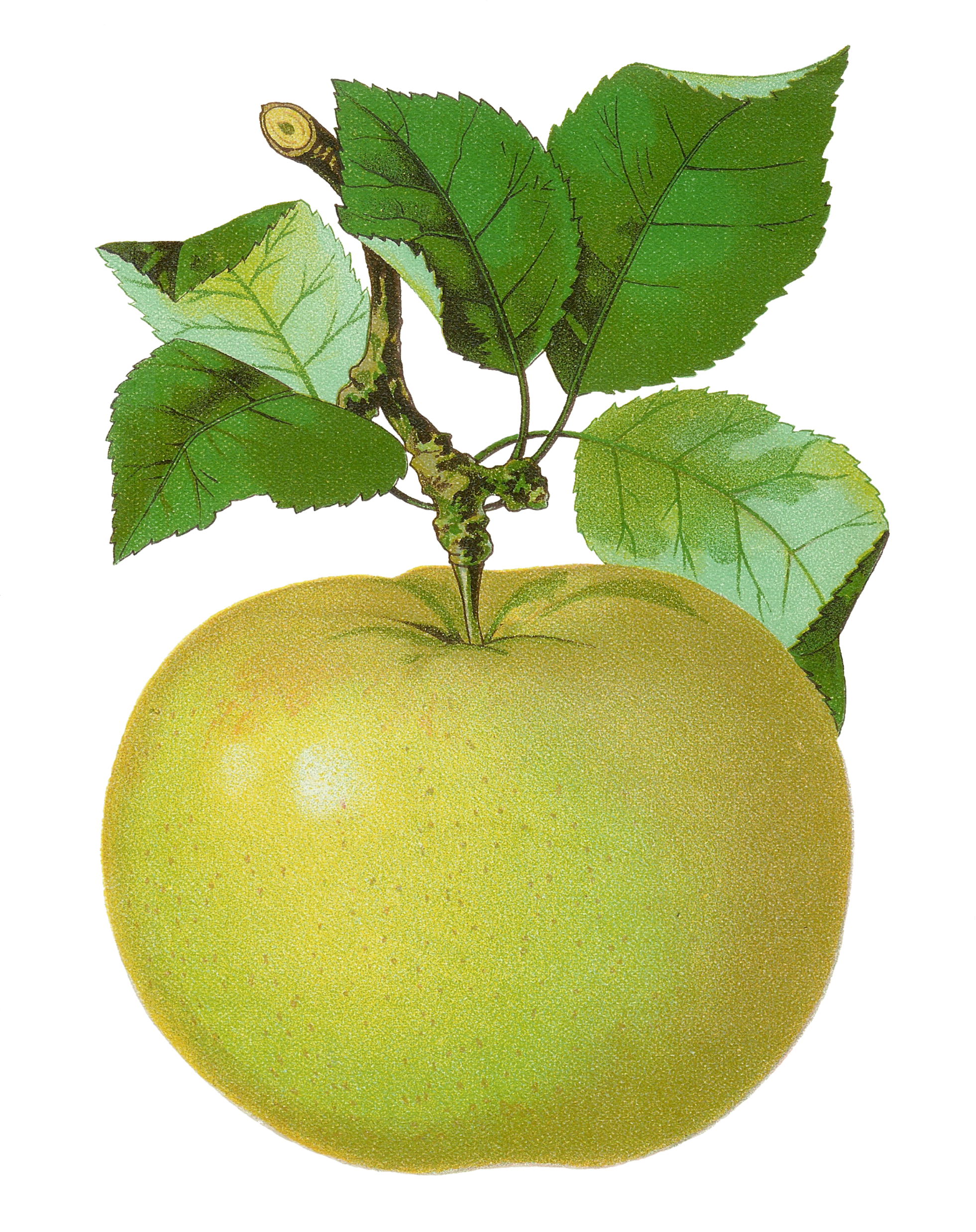 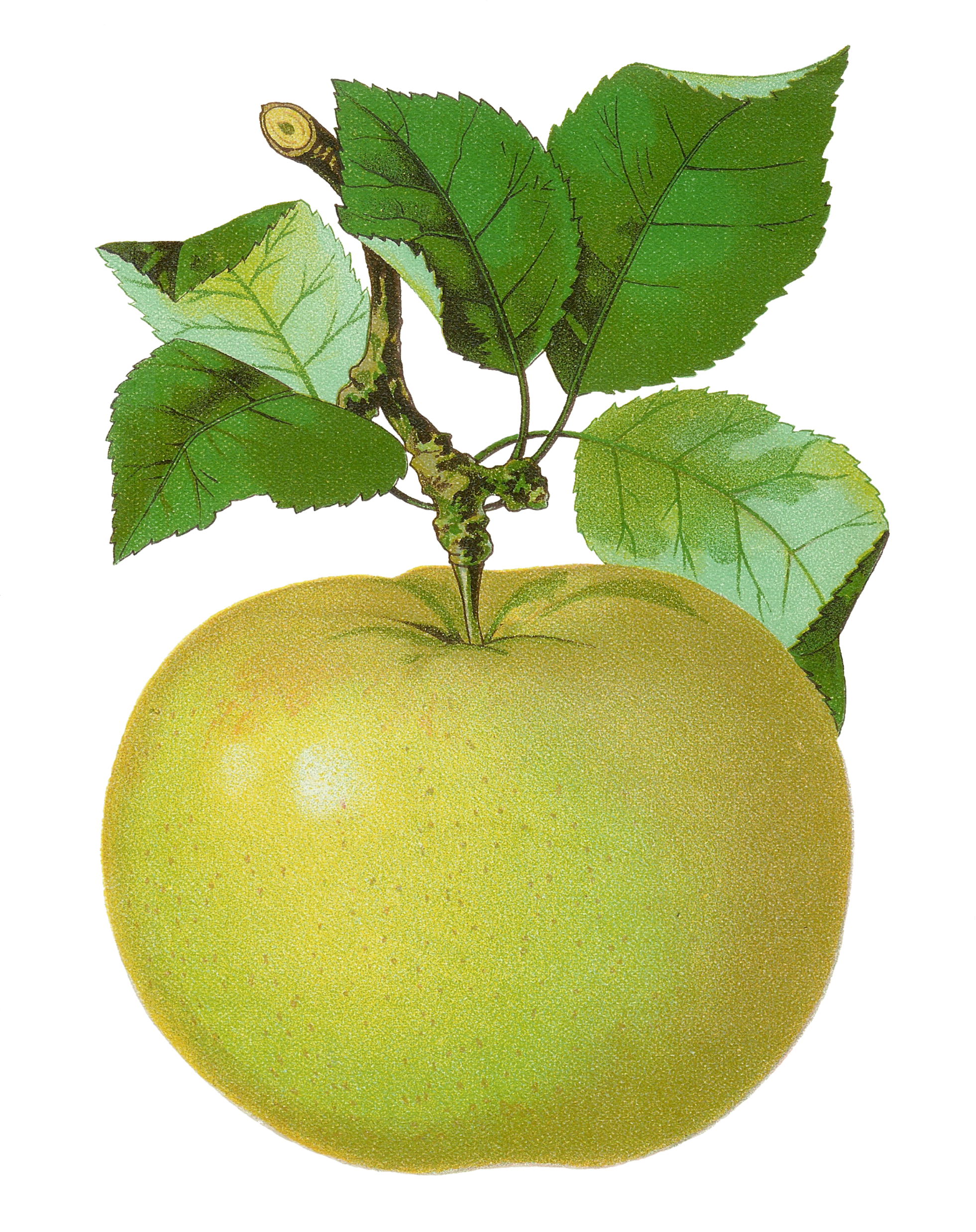 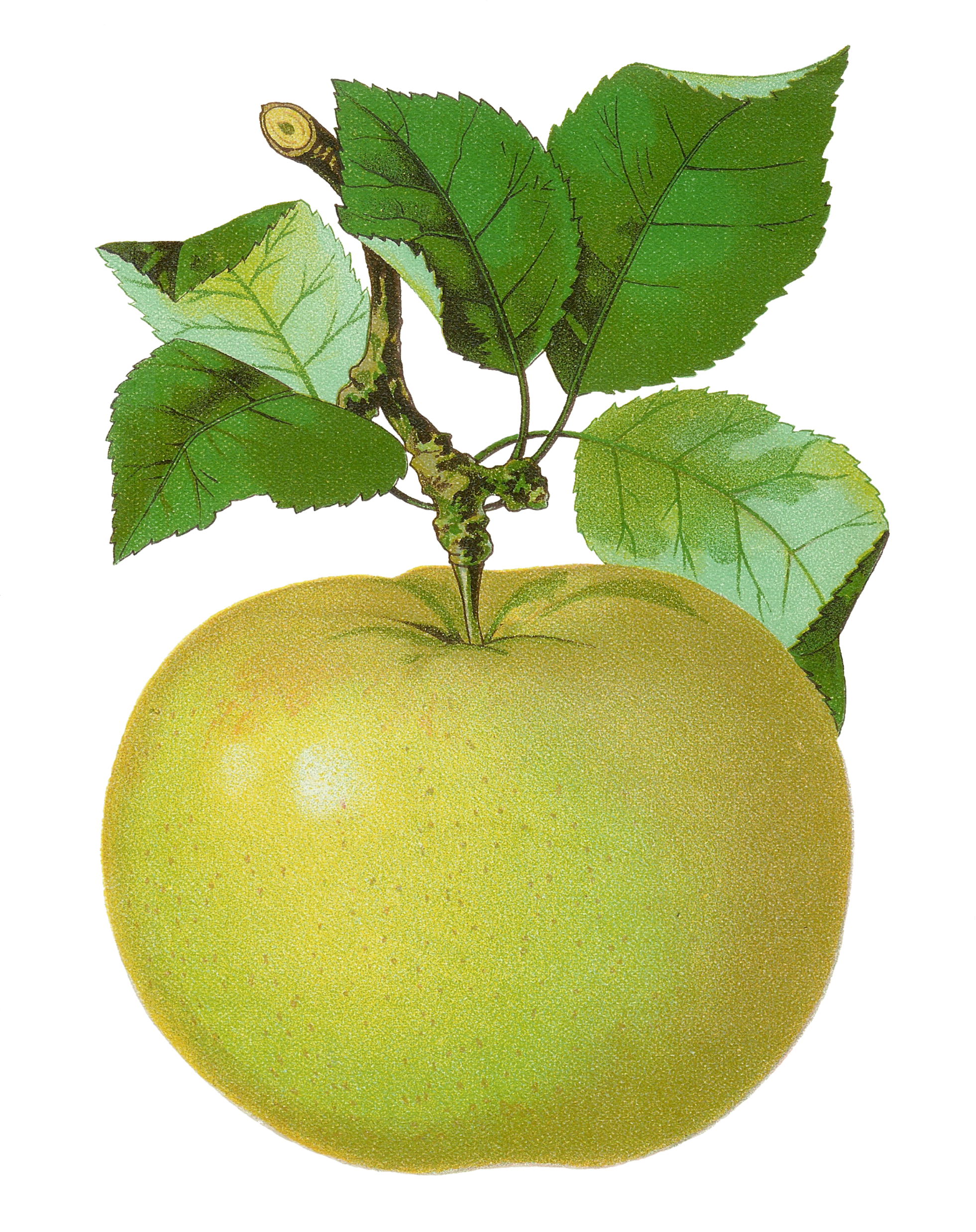 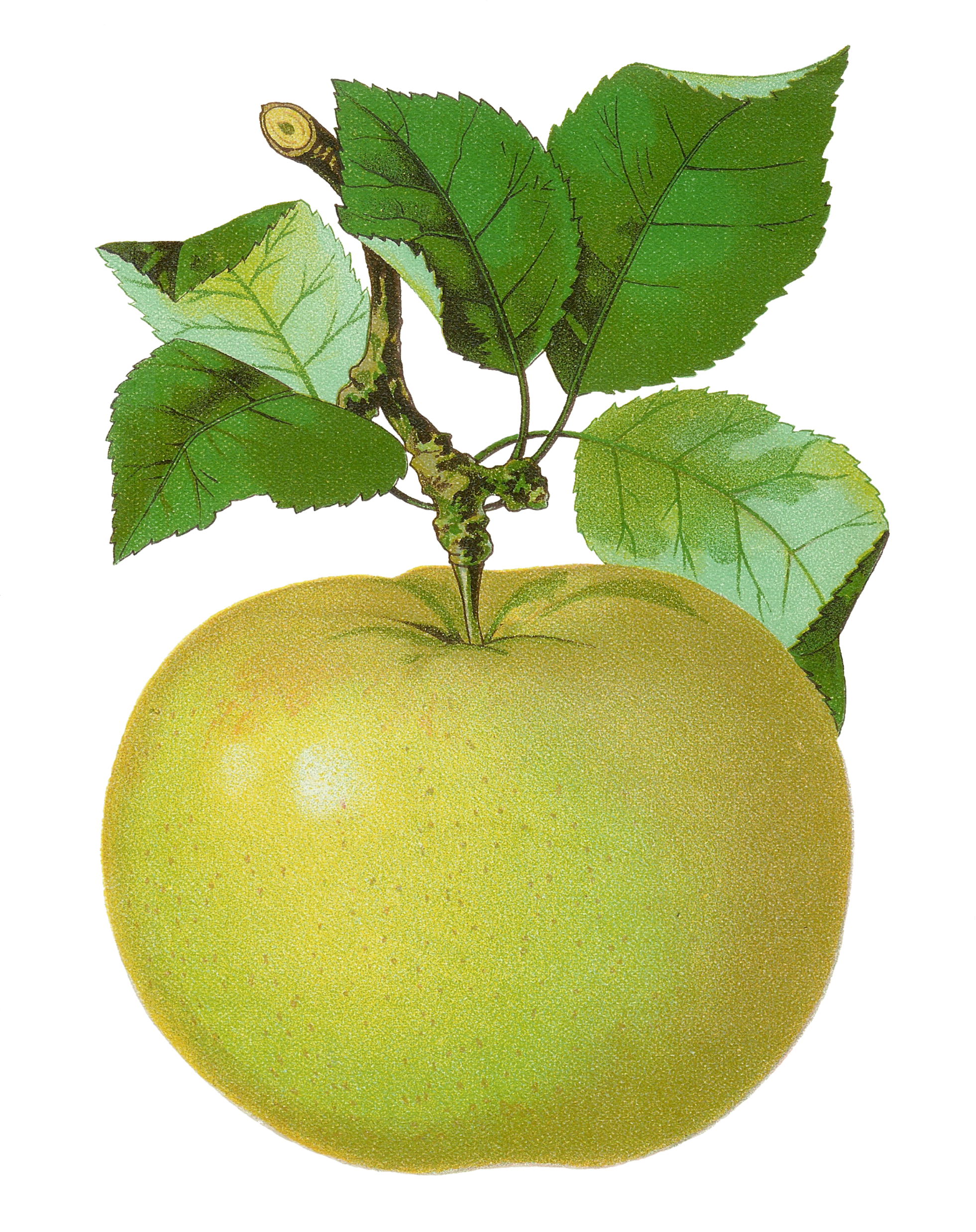 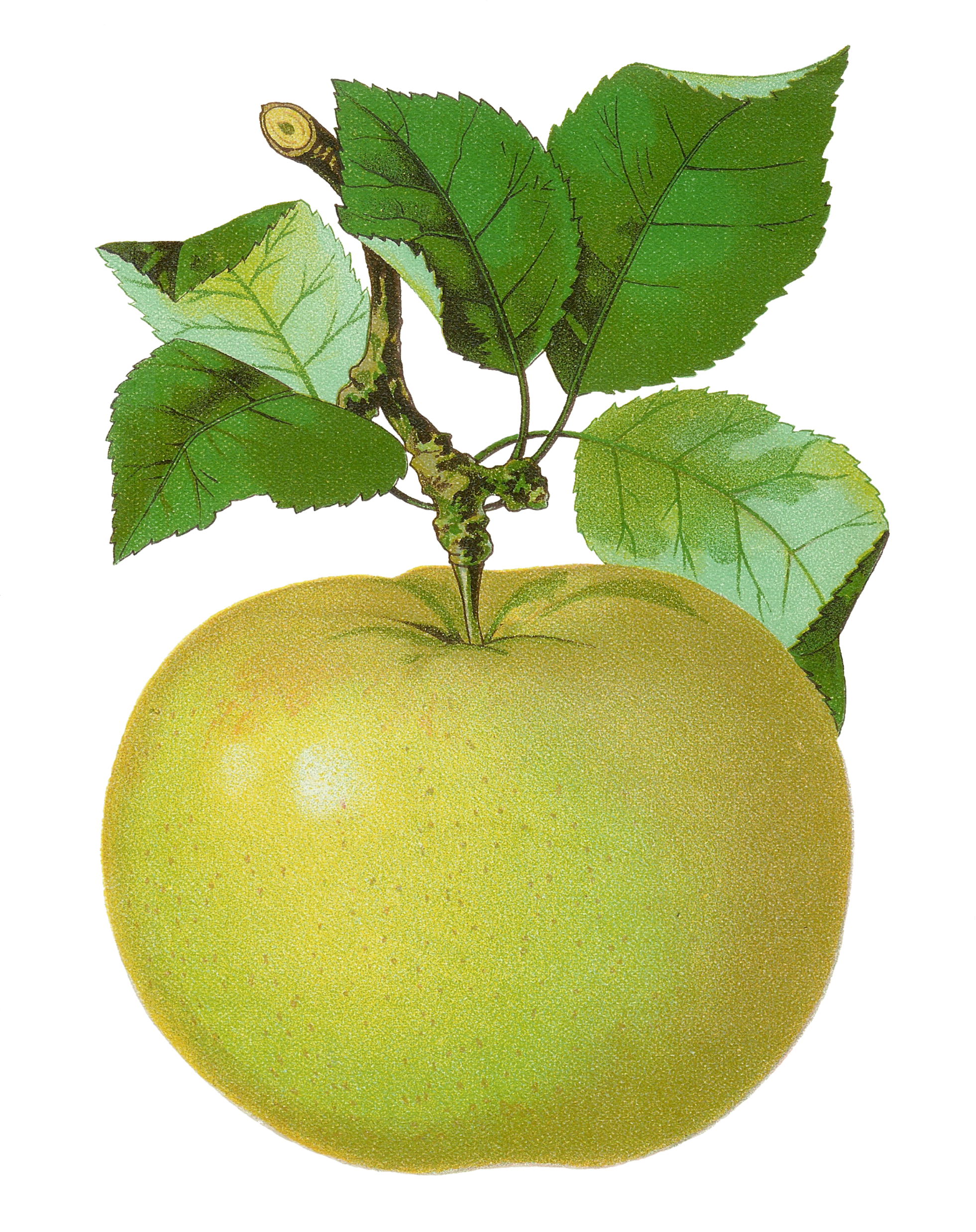 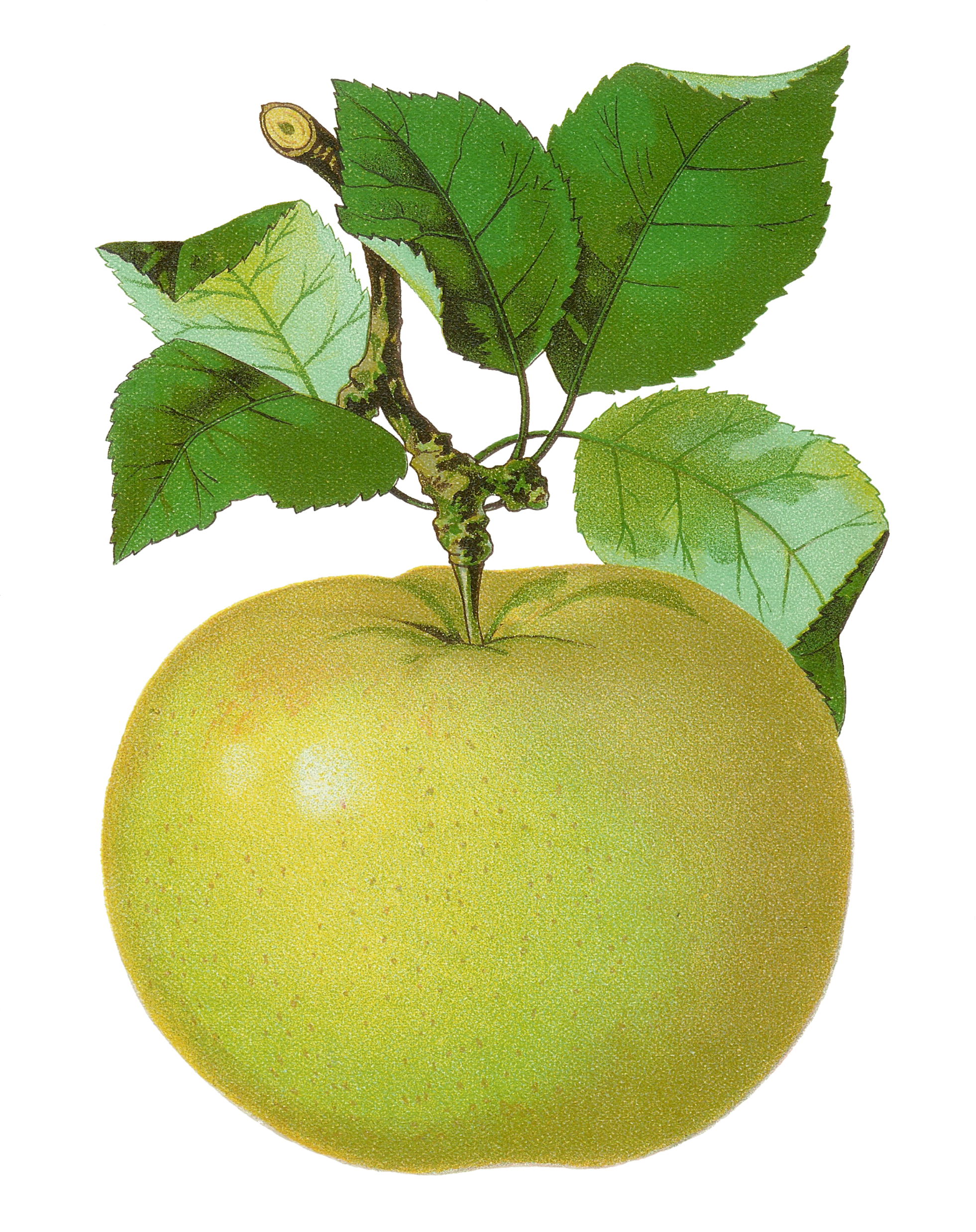 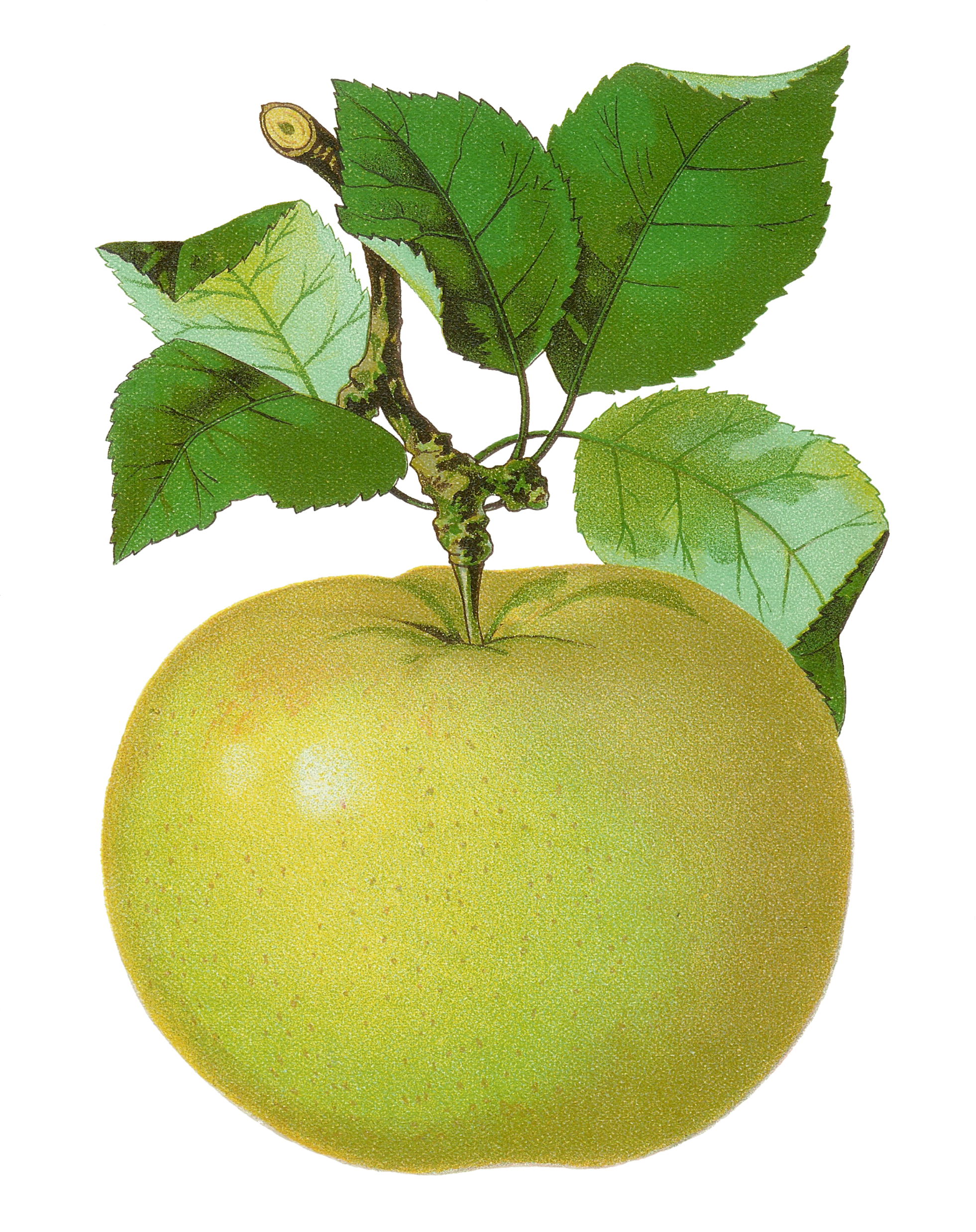 +
a. 8
b. 7
c. 6
Try again!
Click here to go back to the problem.
Perfect!
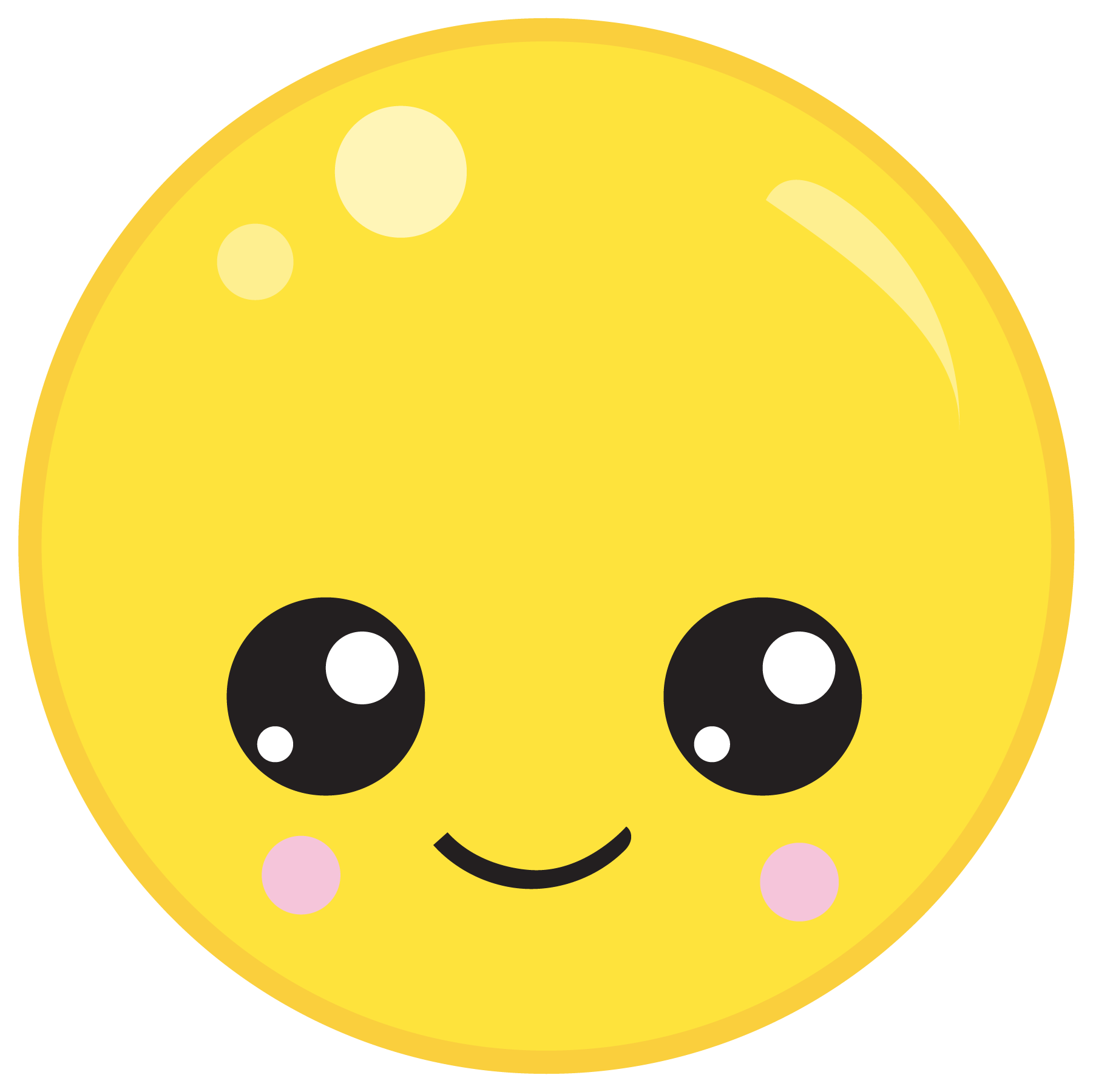 Click here to go to the next problem.
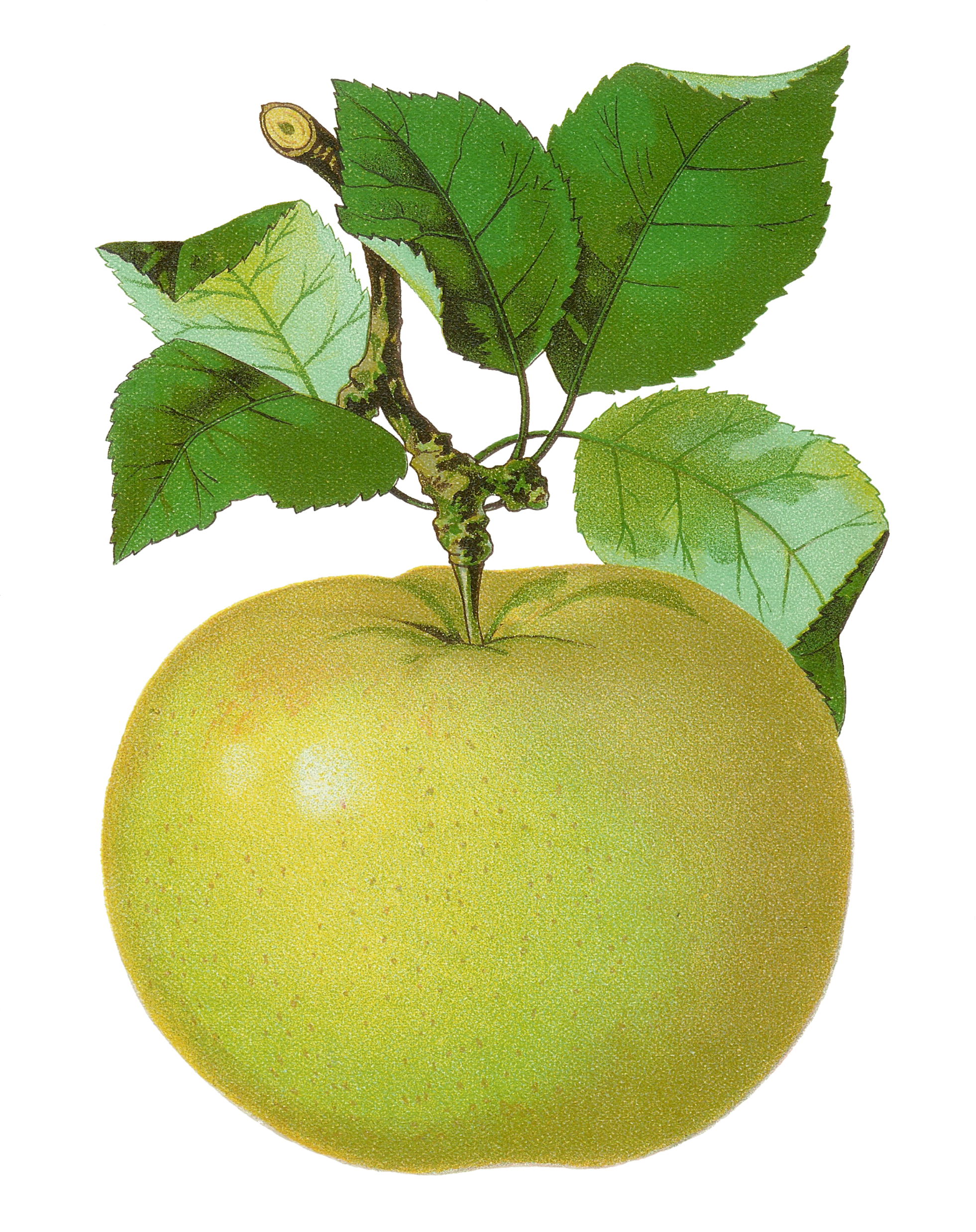 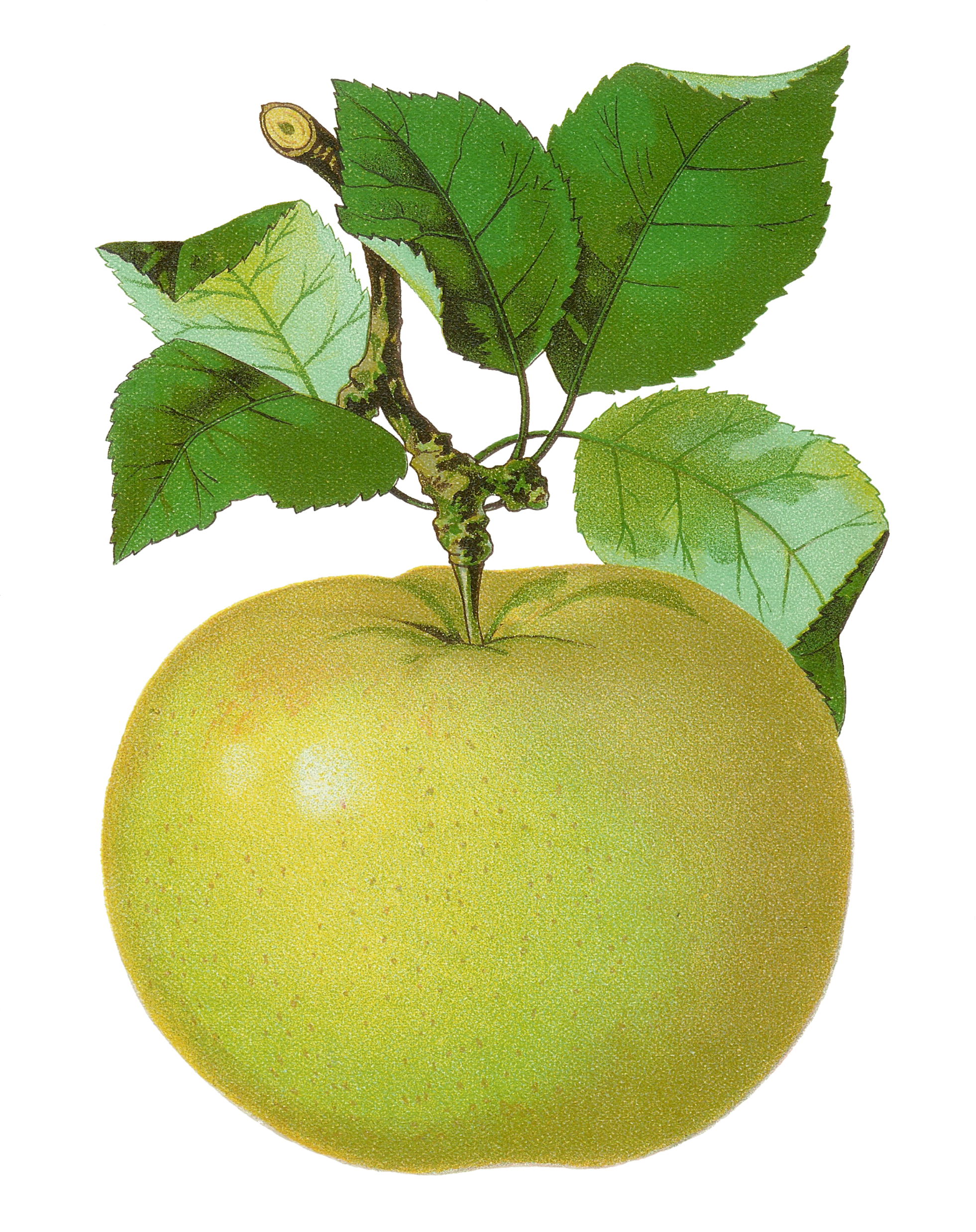 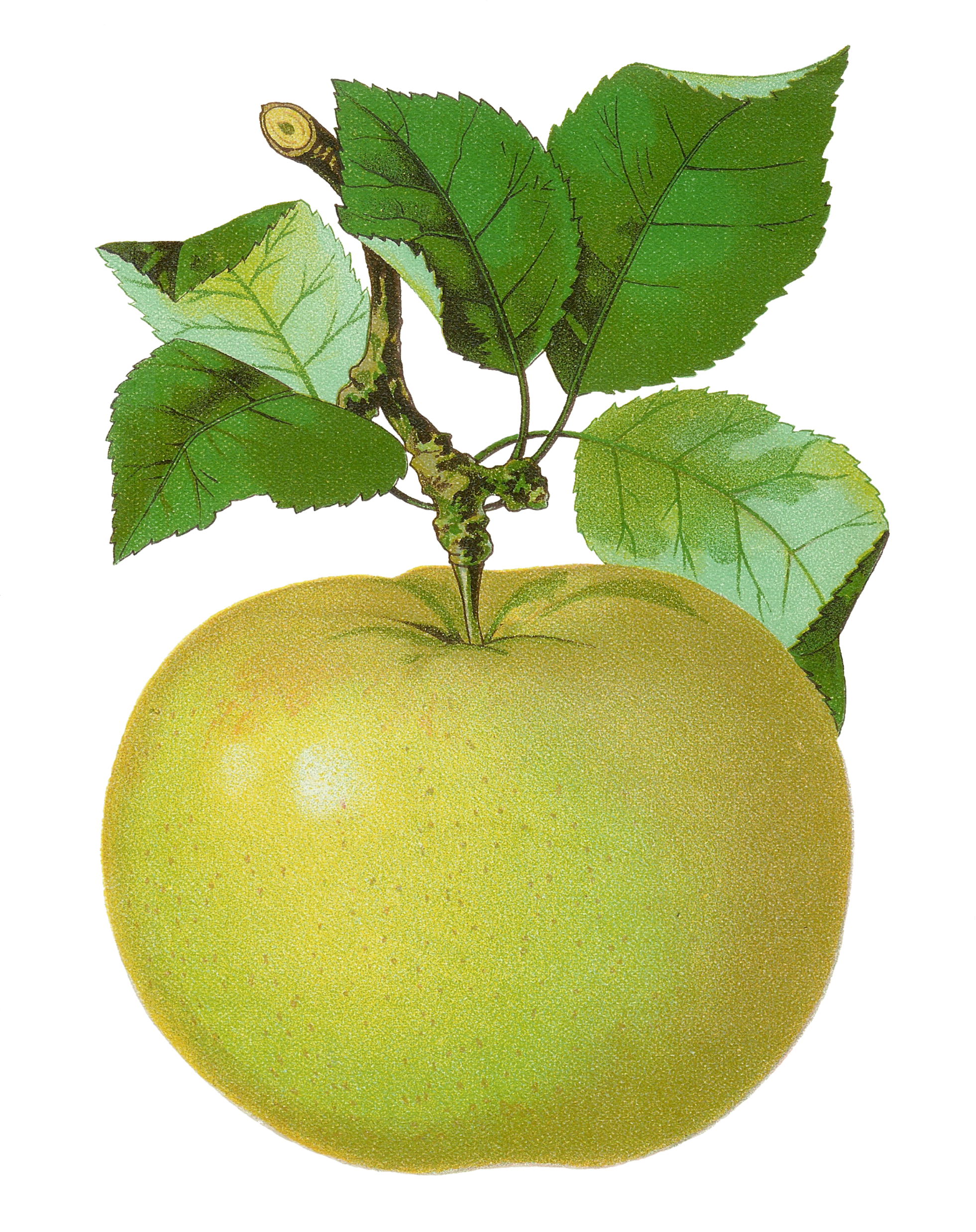 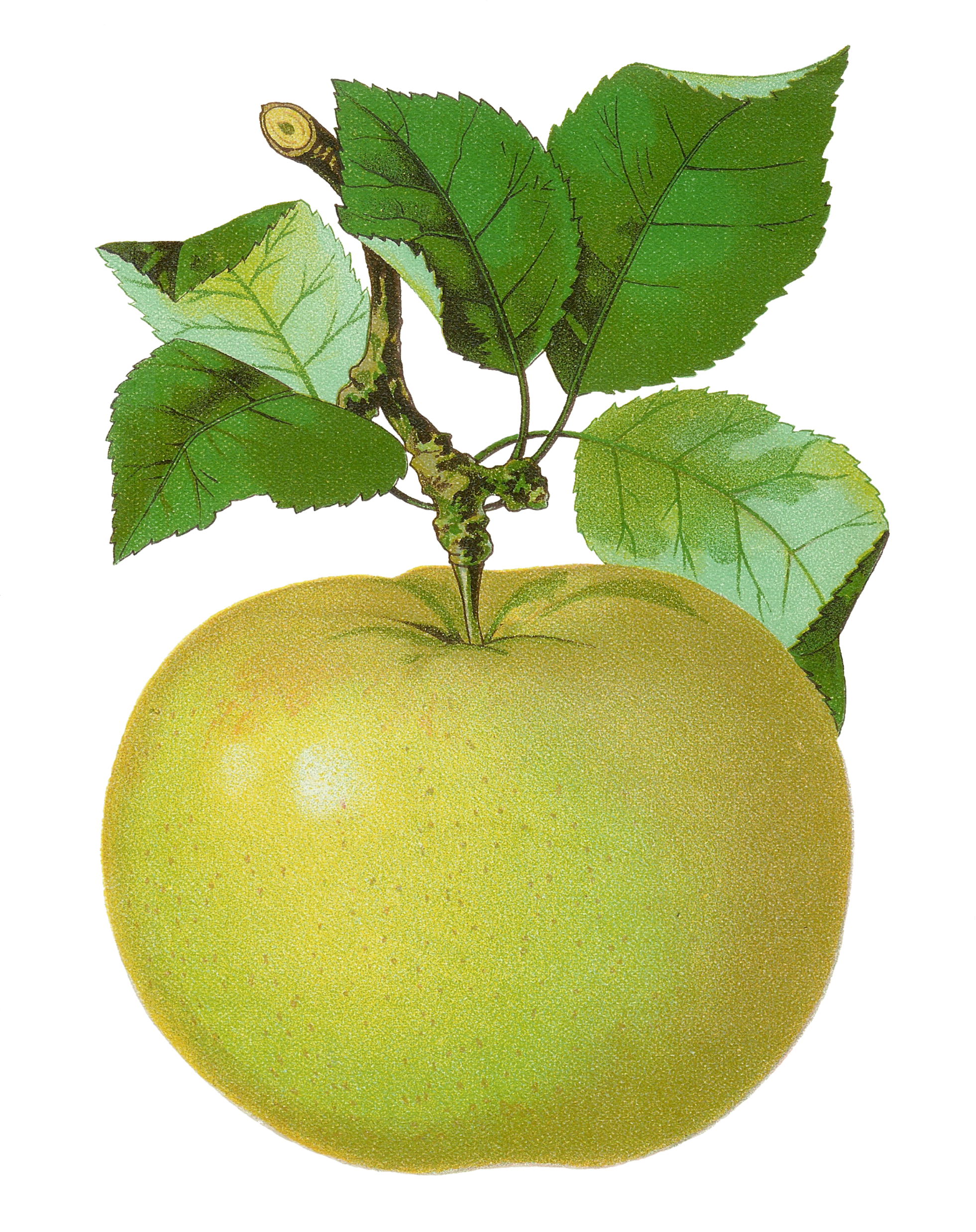 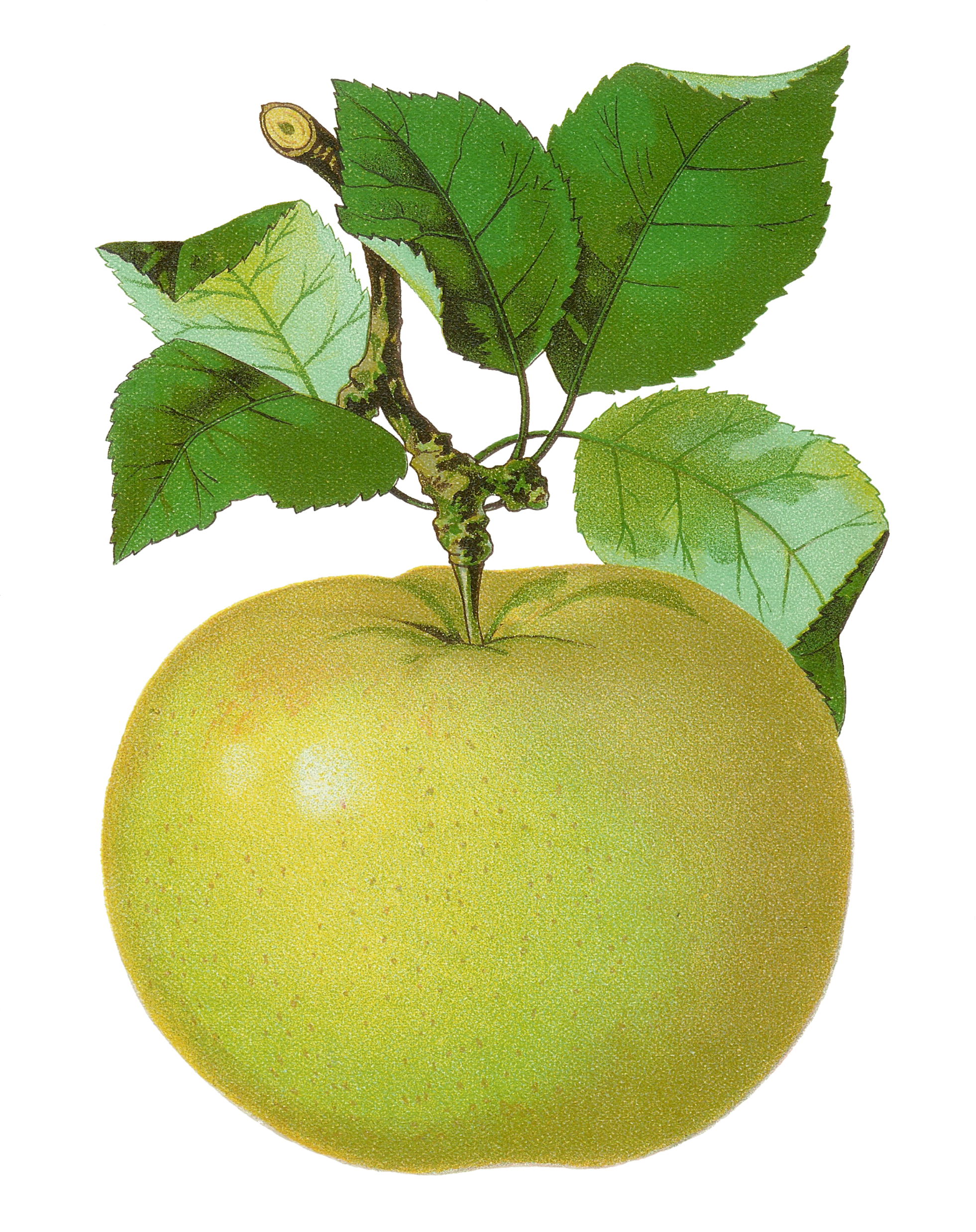 +
a. 5
b. 6
c. 7
Try again!
Click here to go back to the problem.
Wonderful!
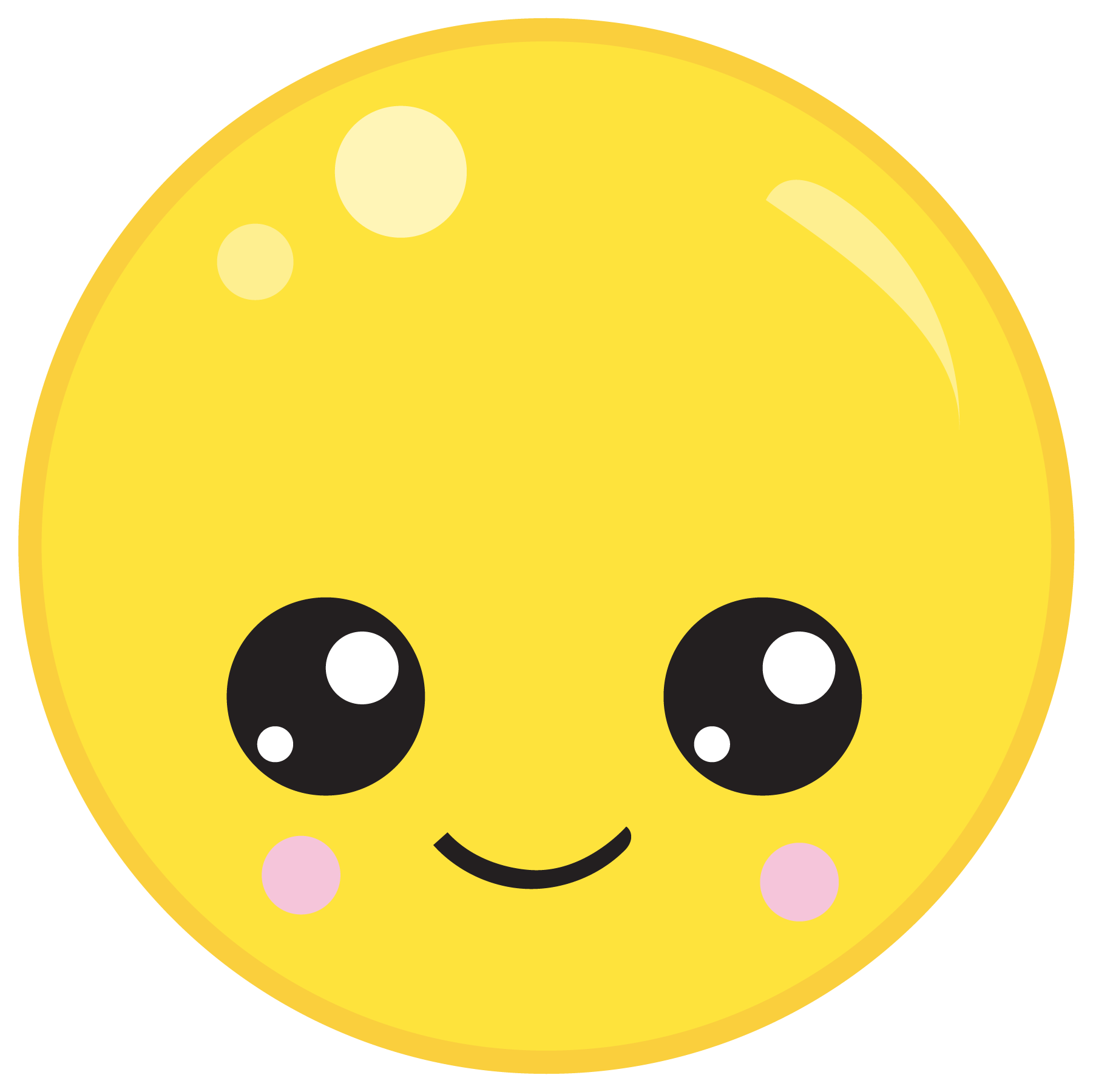 Click here to go to the next problem.
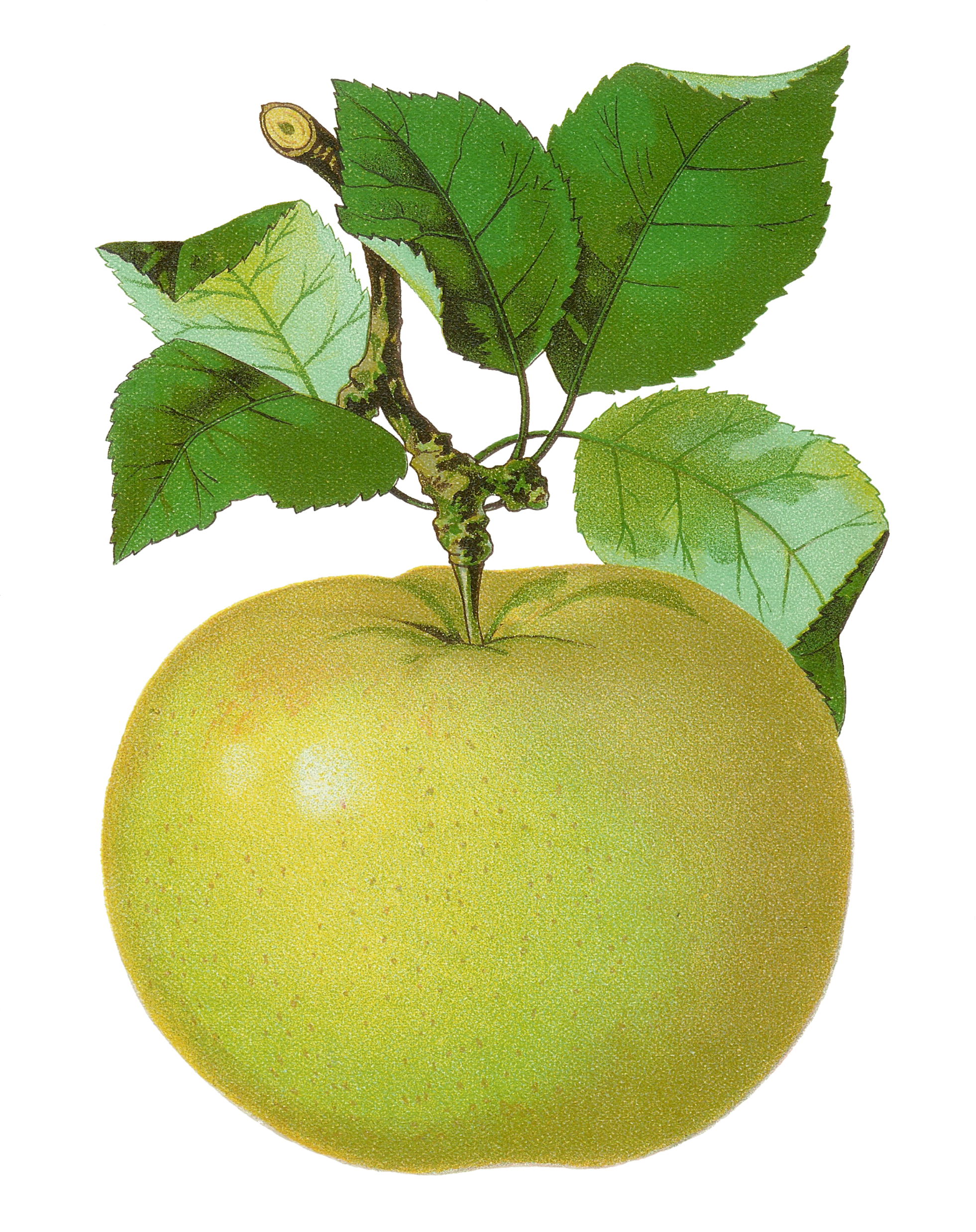 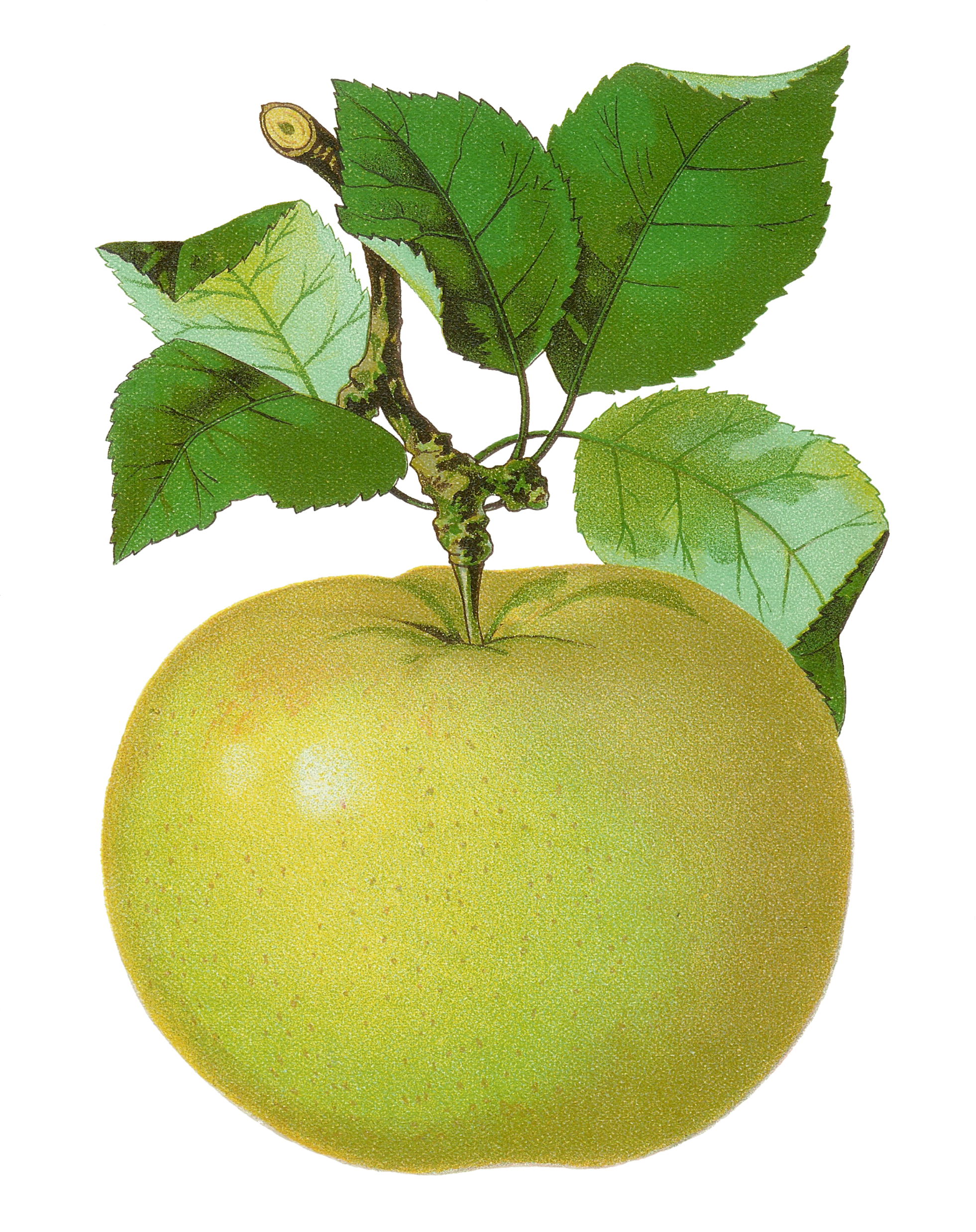 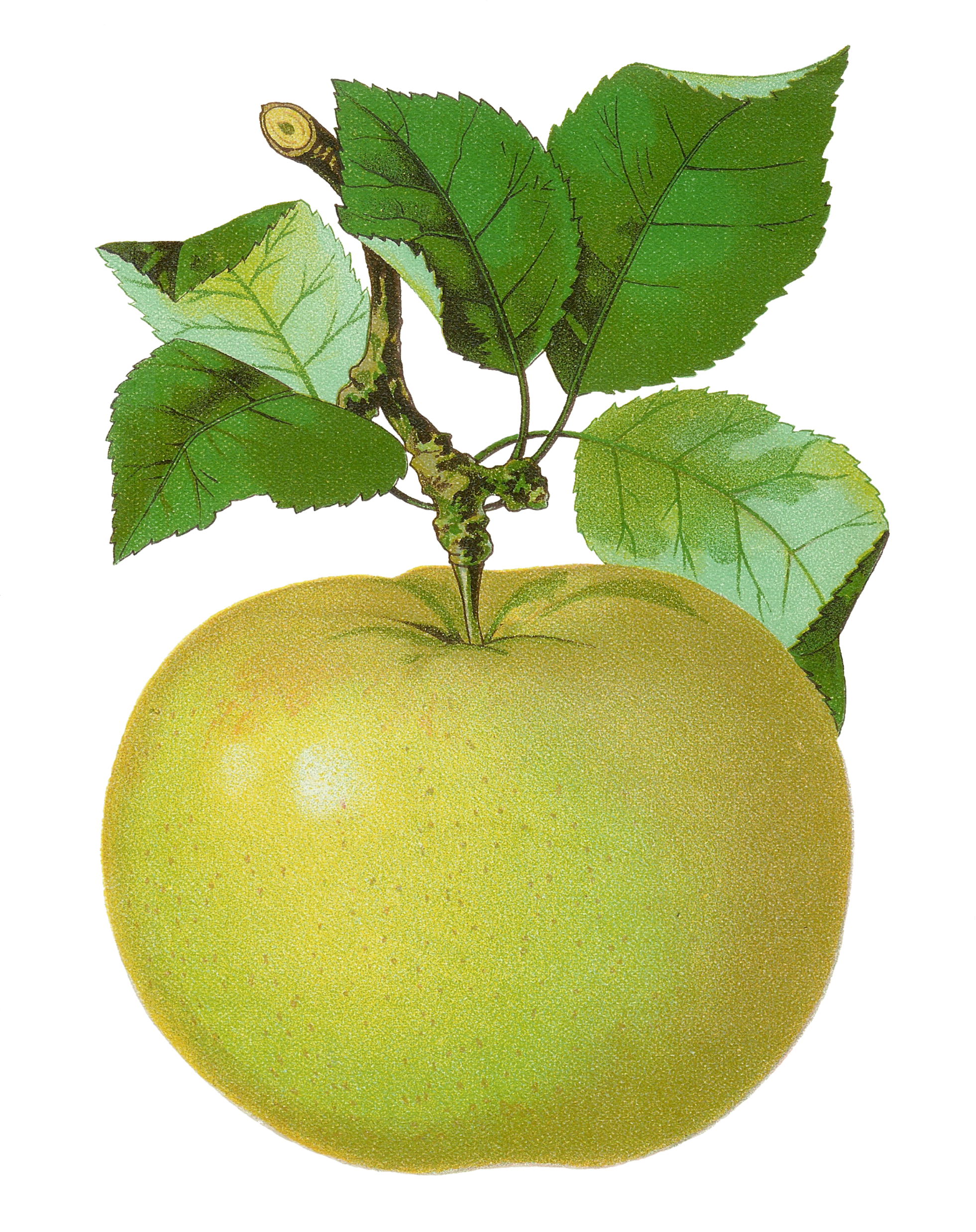 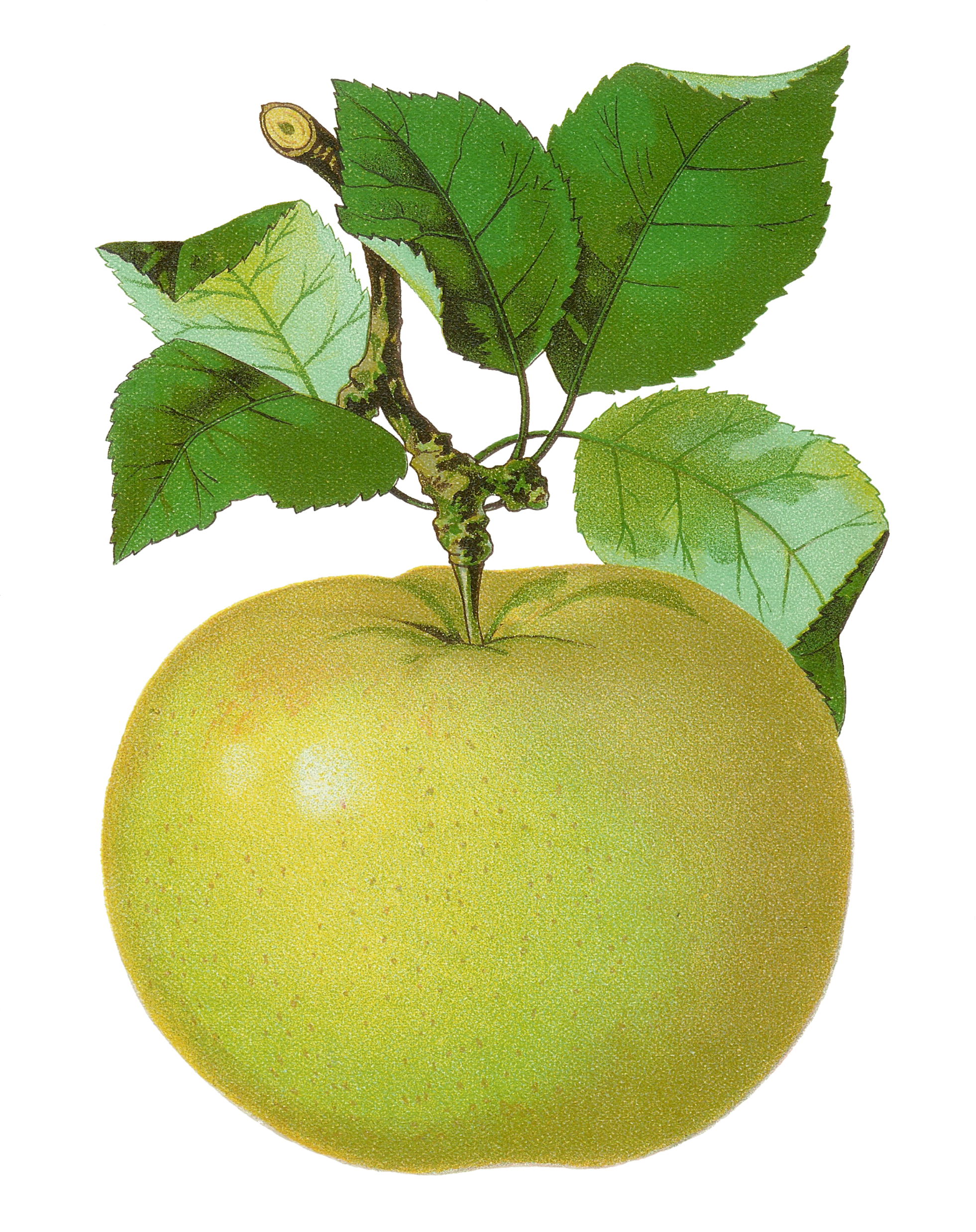 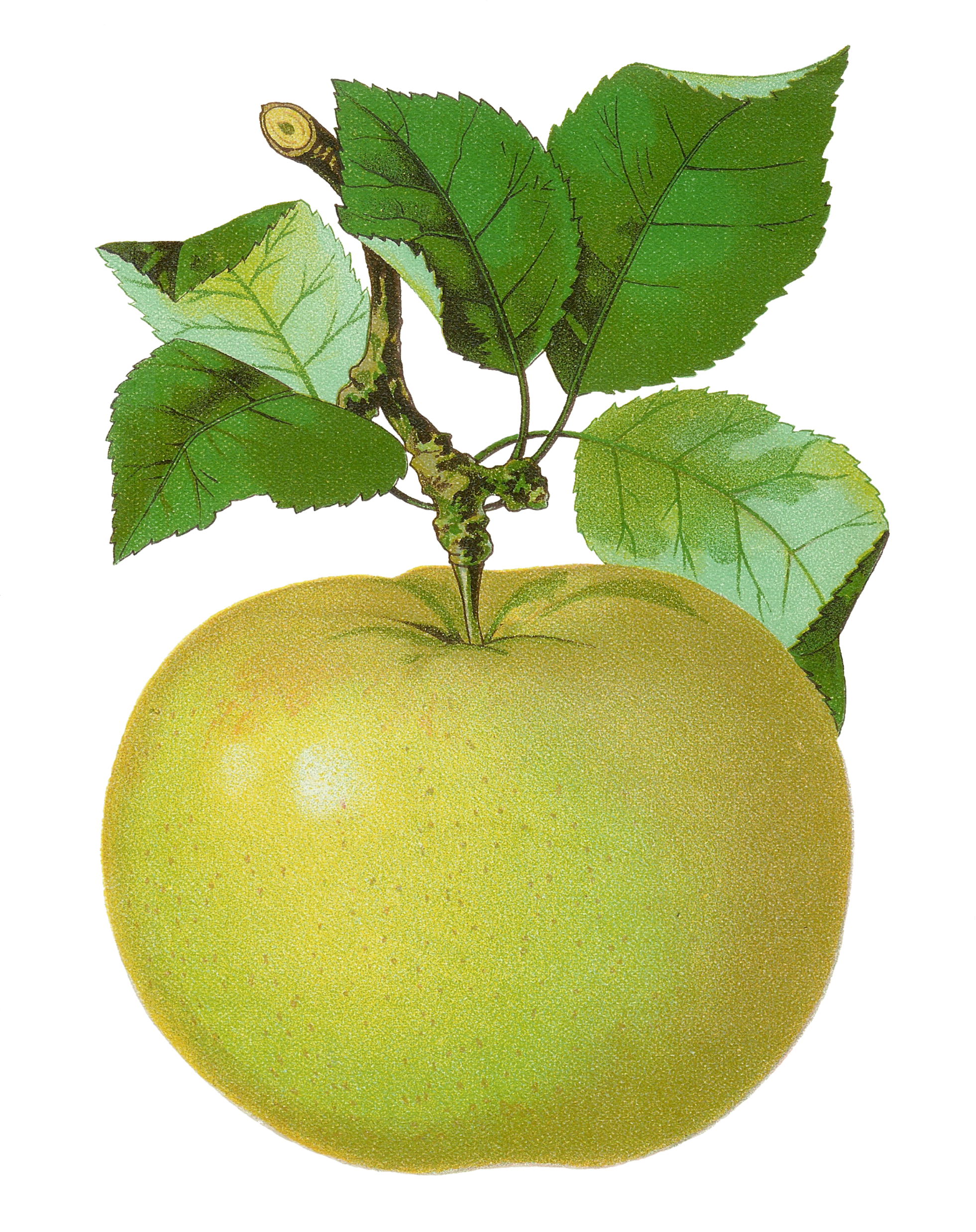 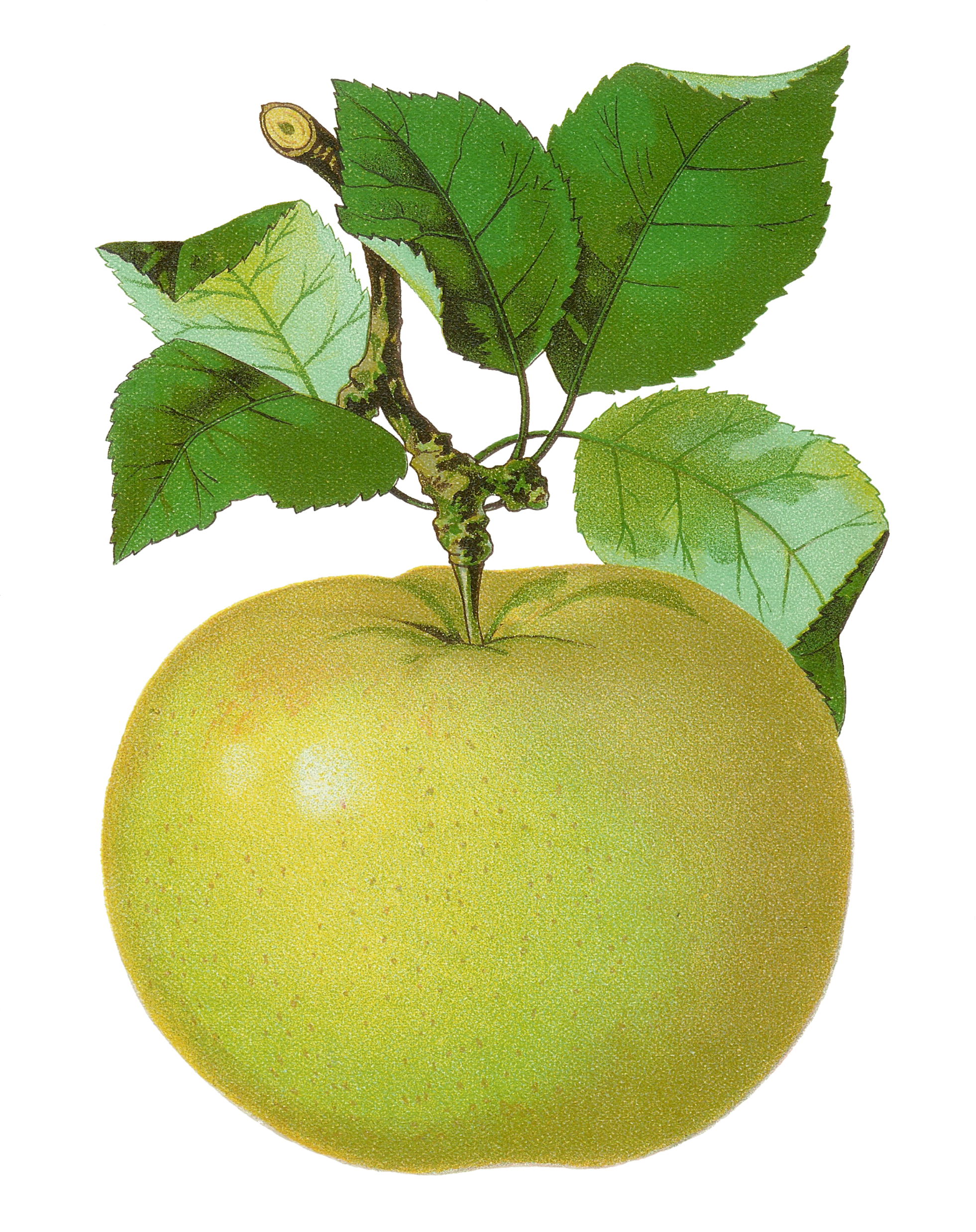 +
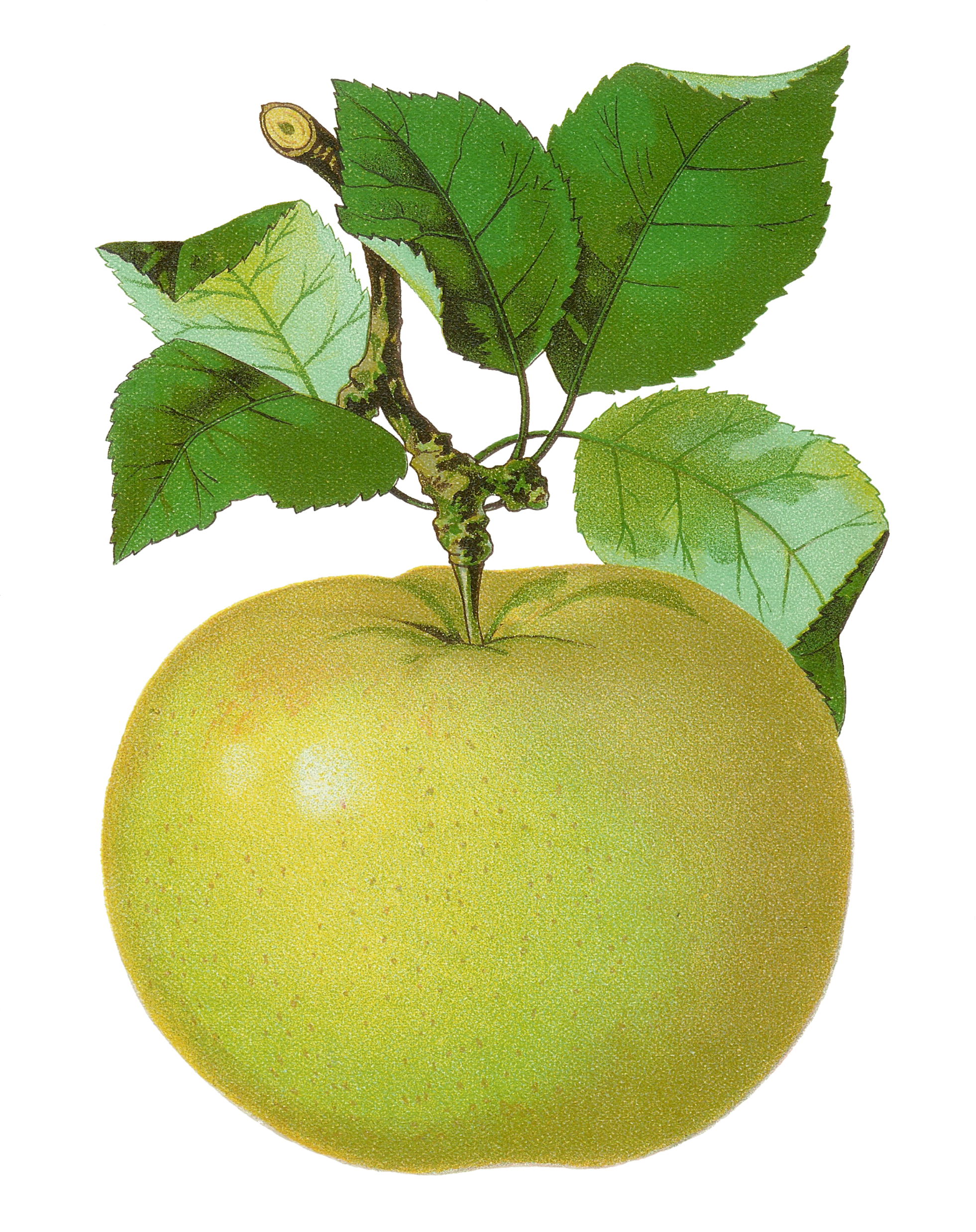 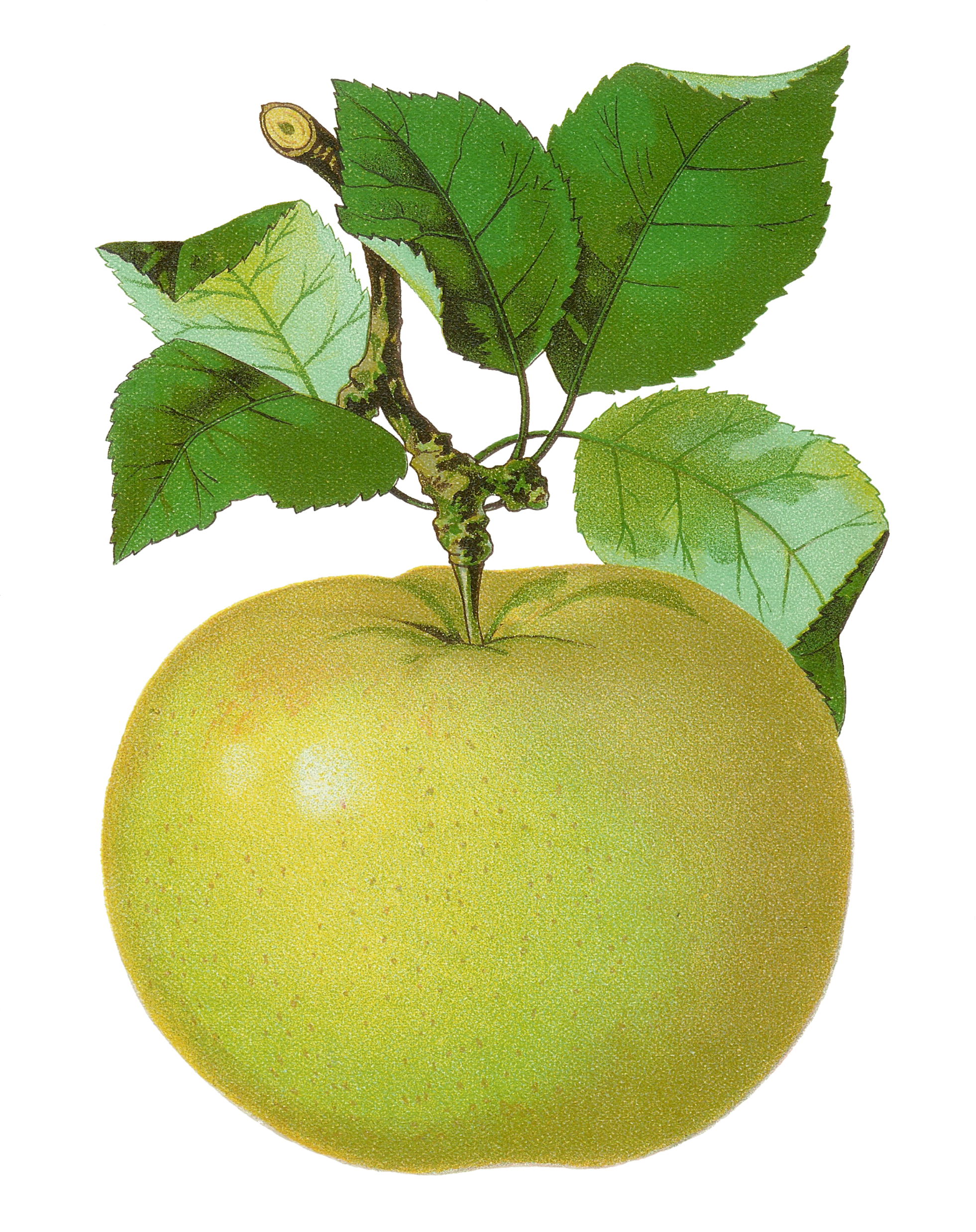 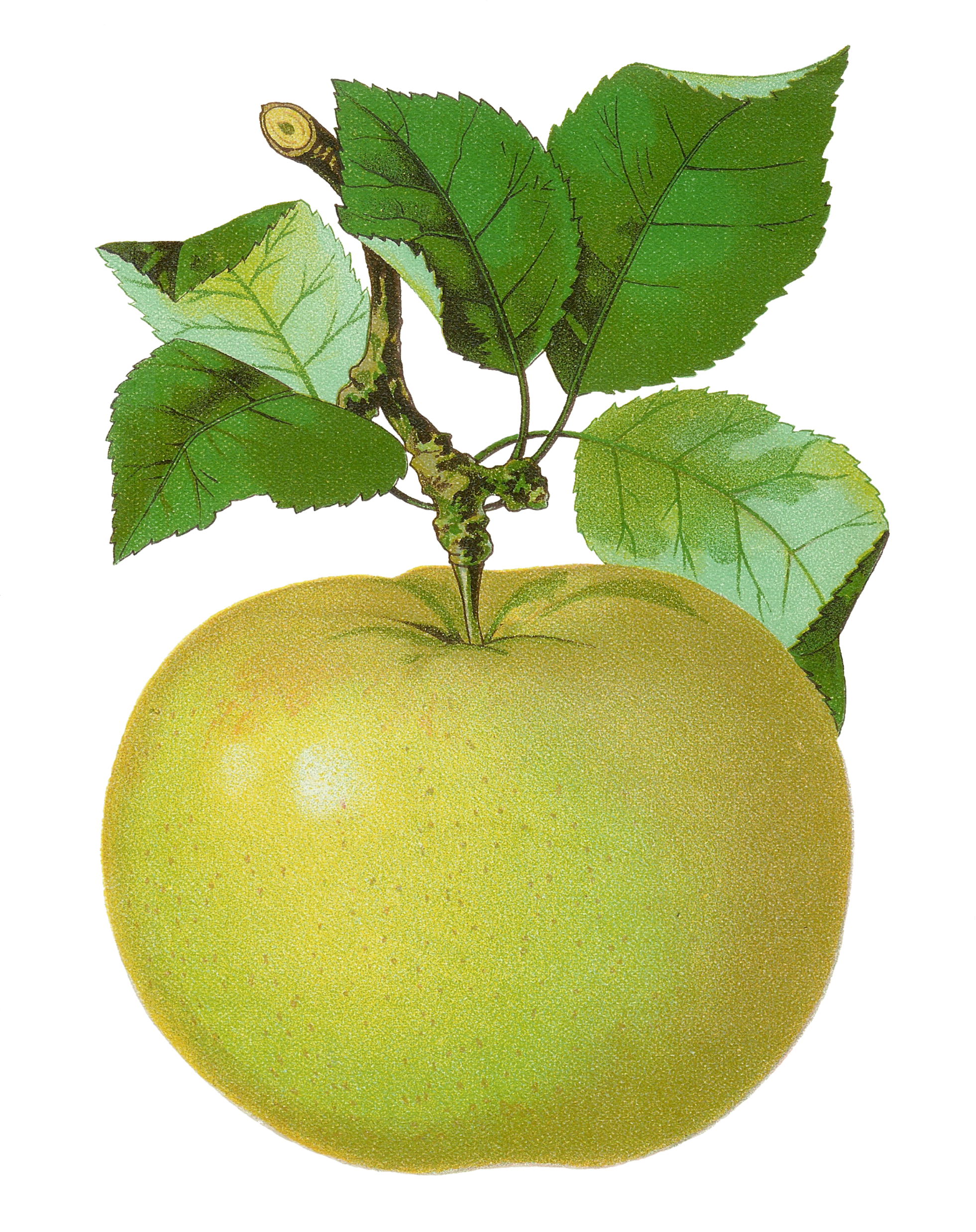 a. 7
b. 8
c. 9
Try again!
Click here to go back to the problem.
You’ve got it!
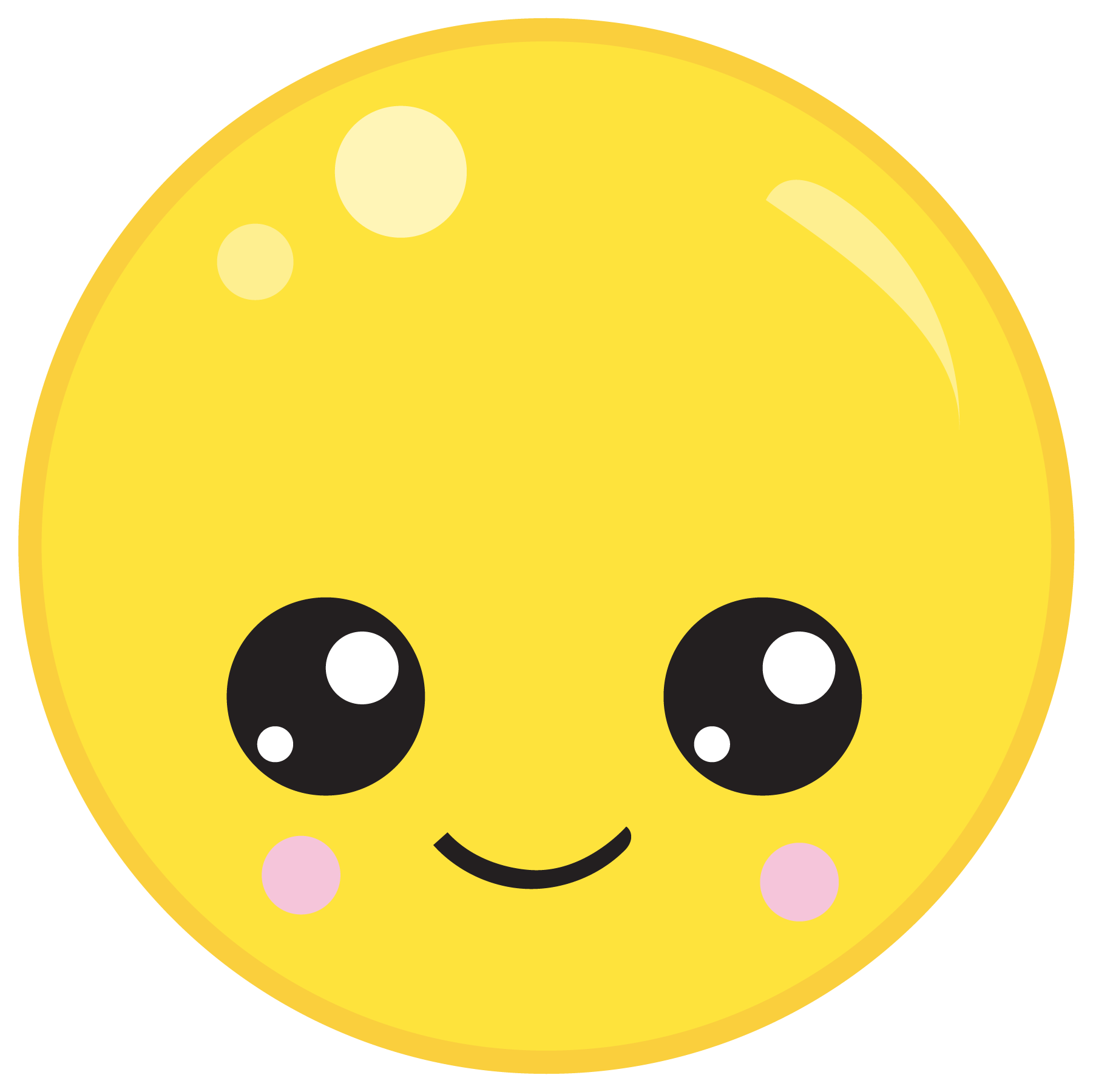 Click here to go to the next problem.
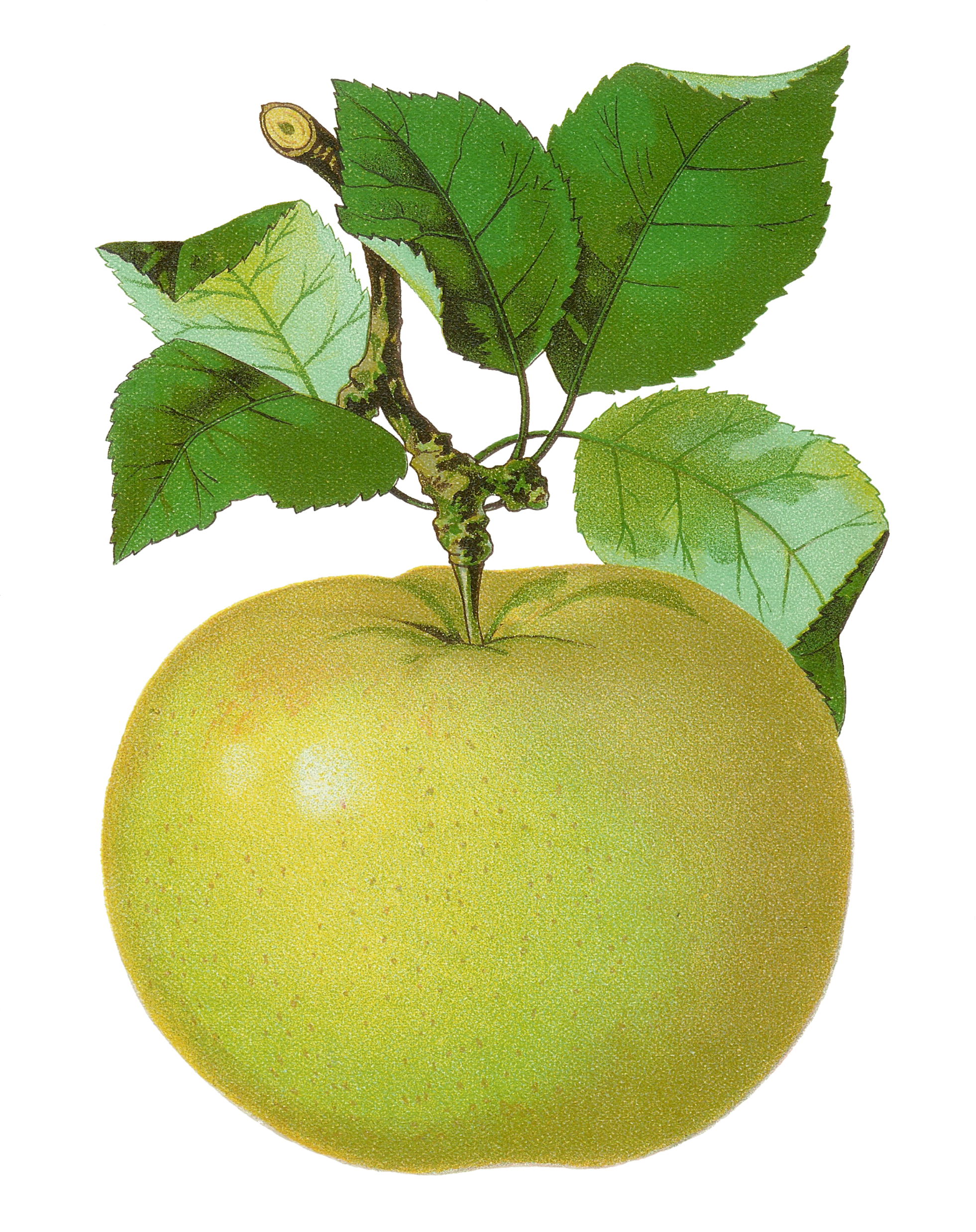 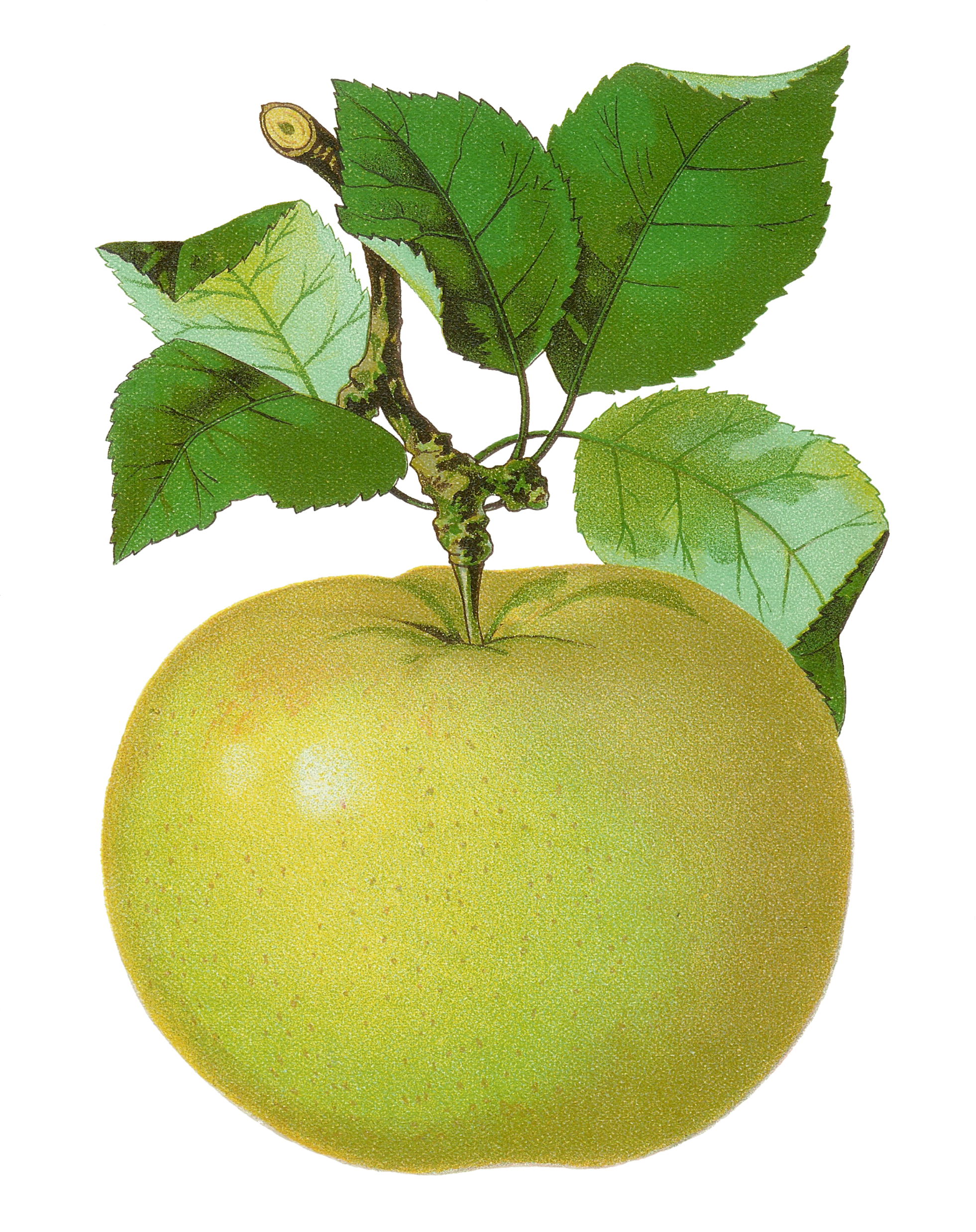 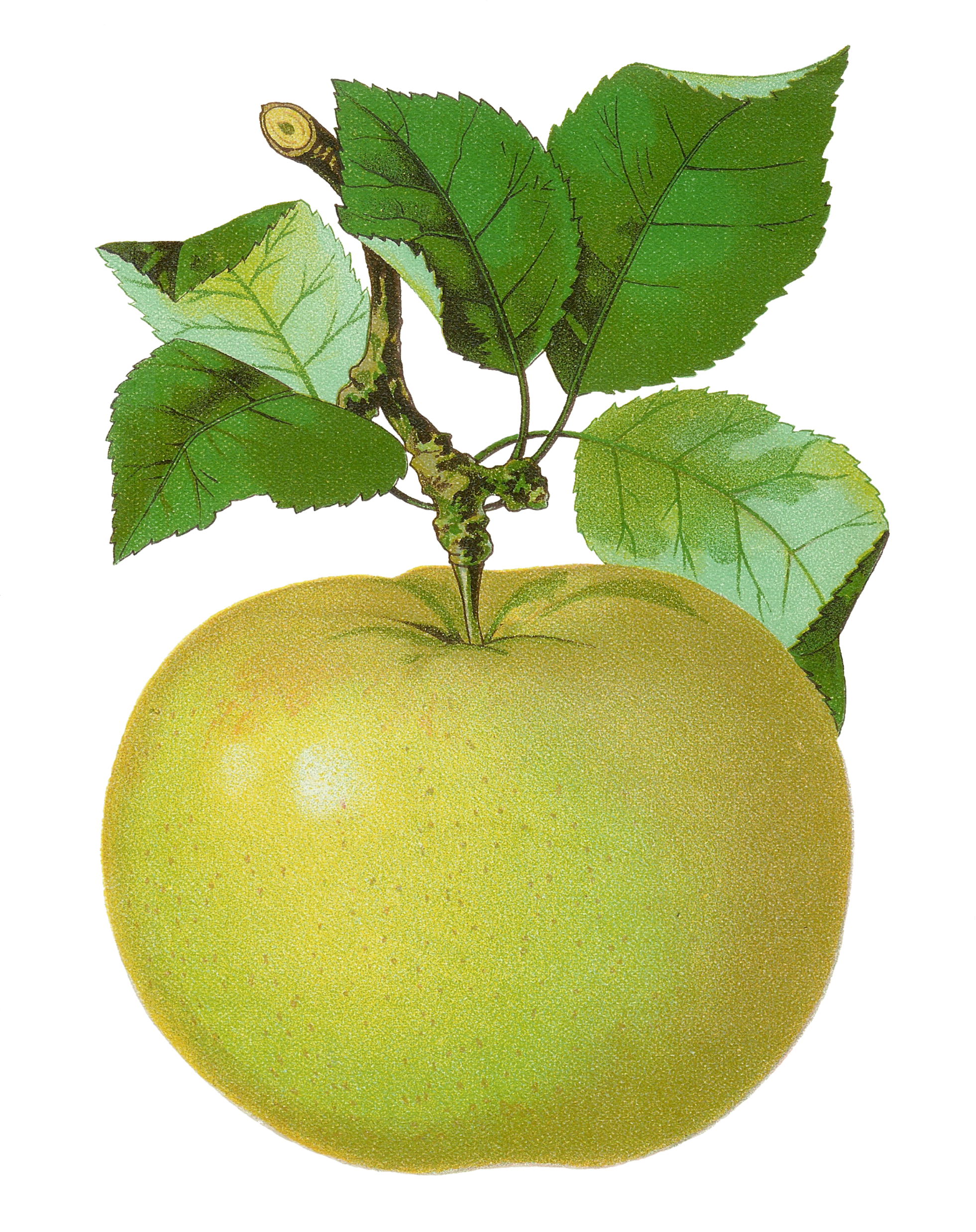 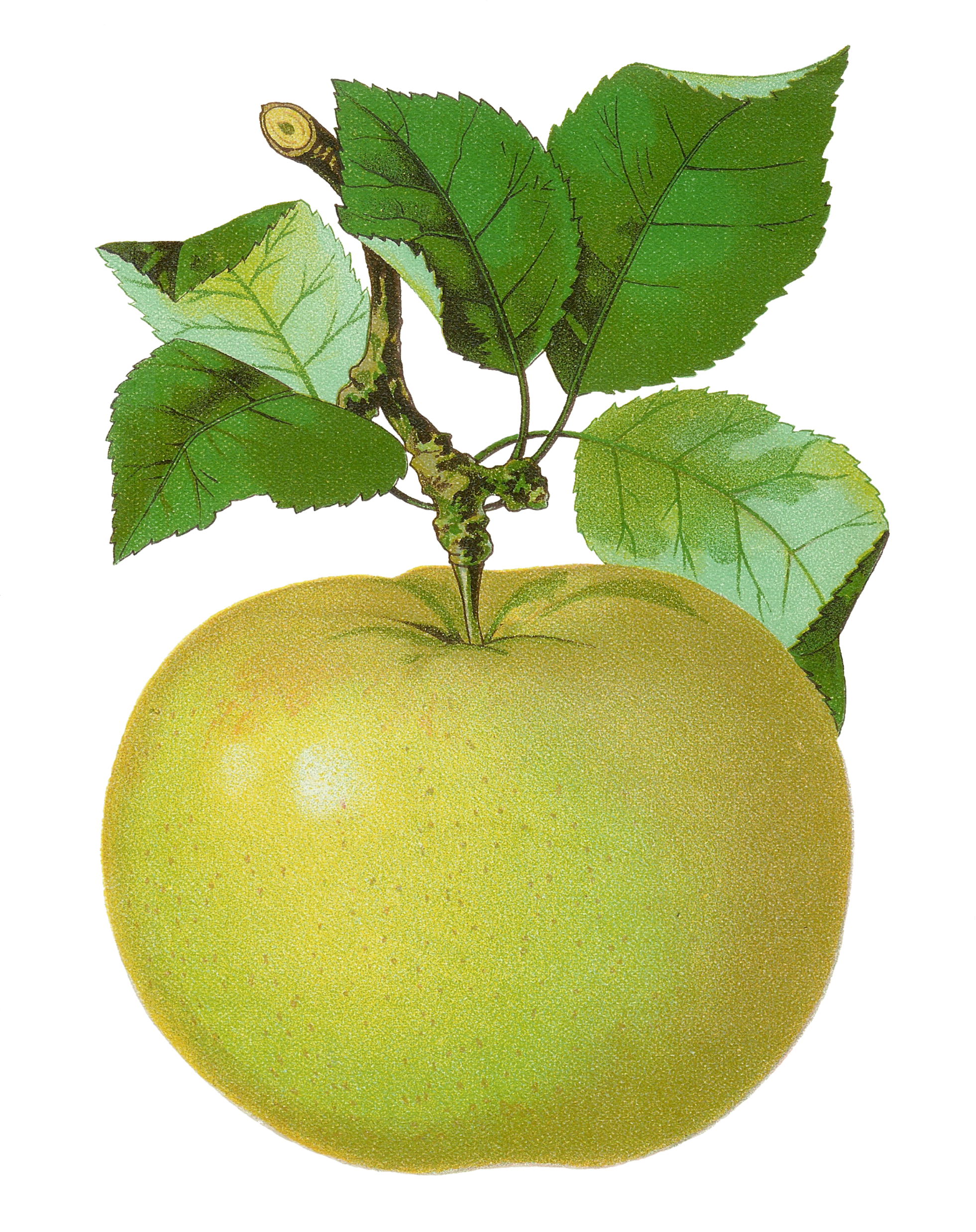 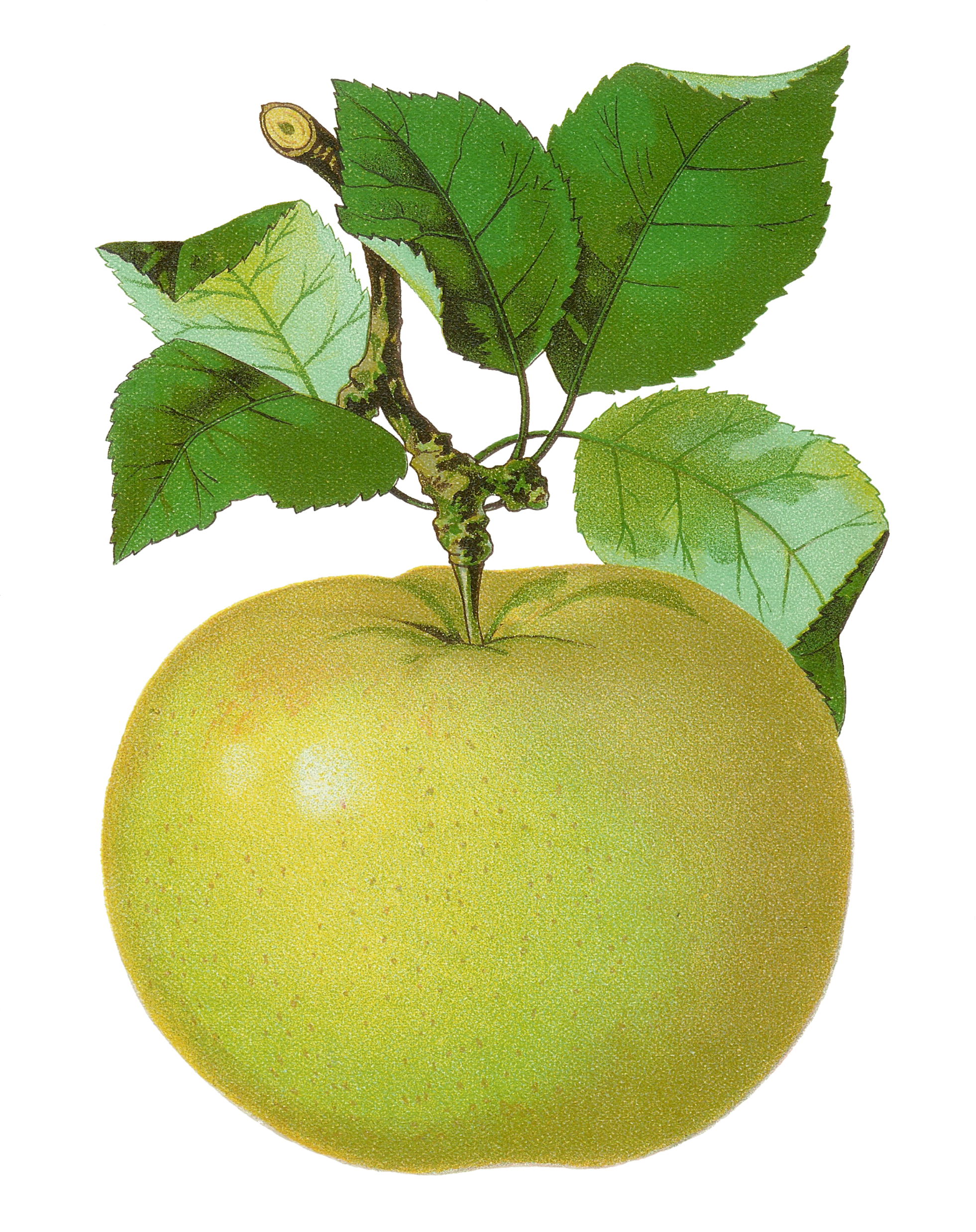 +
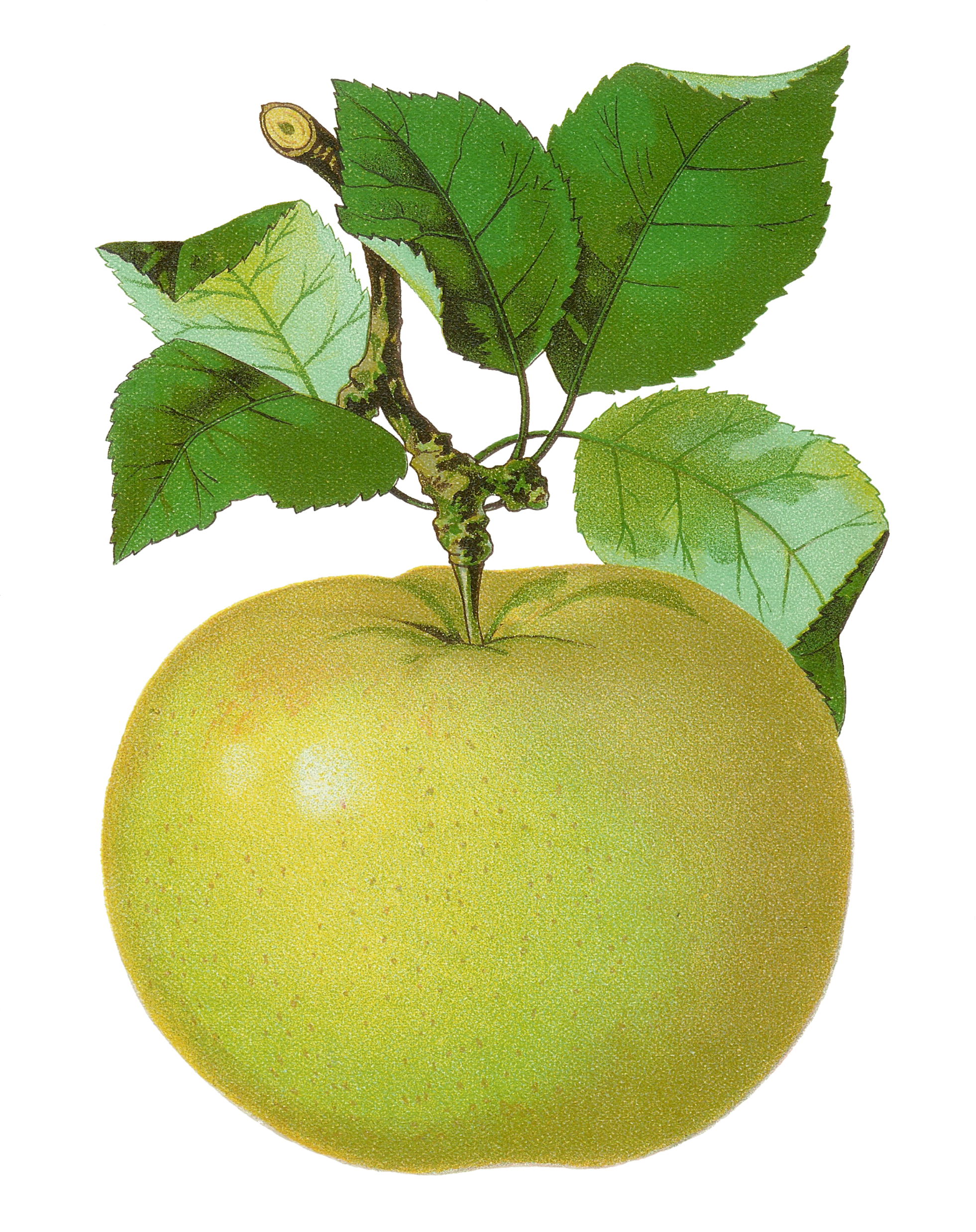 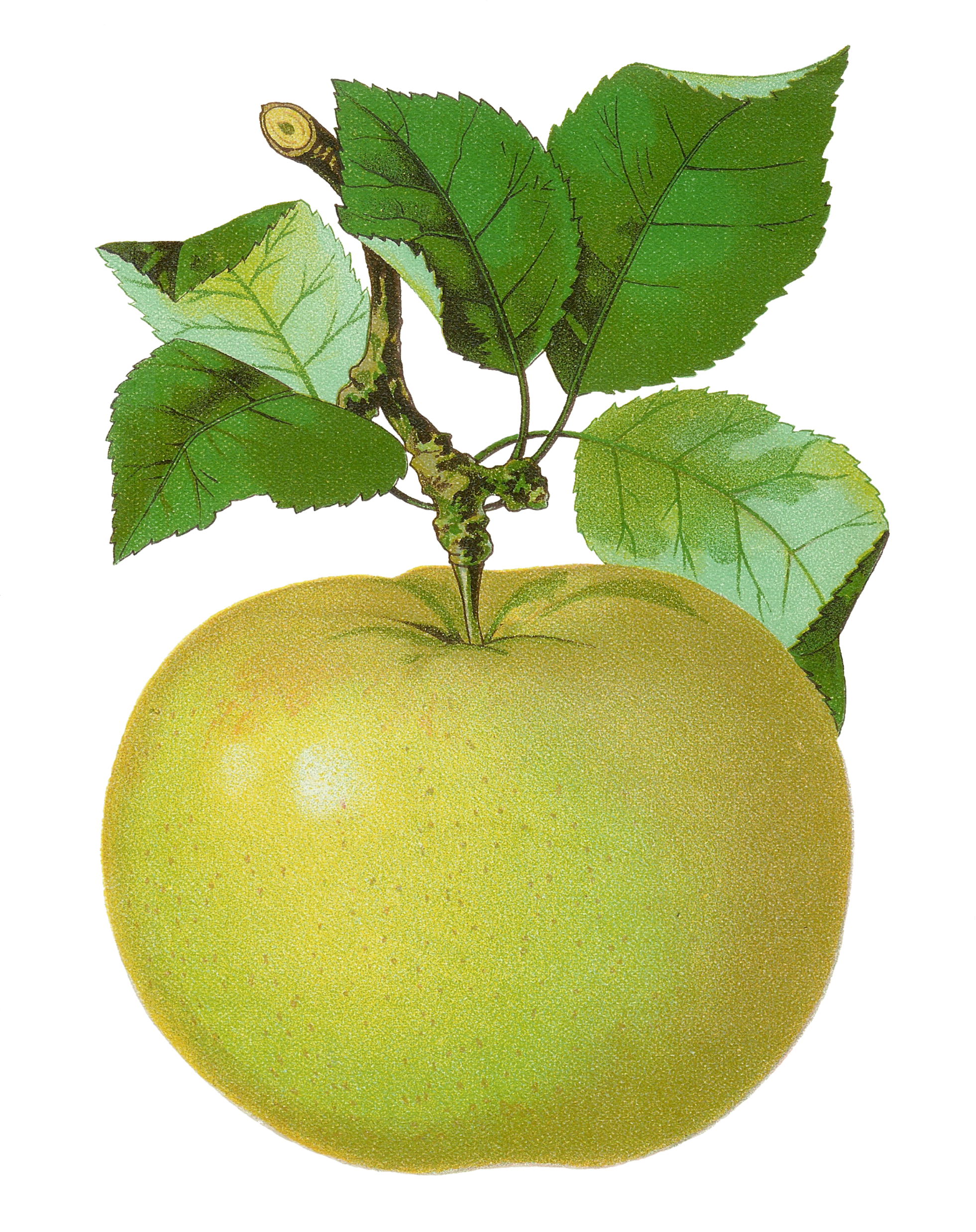 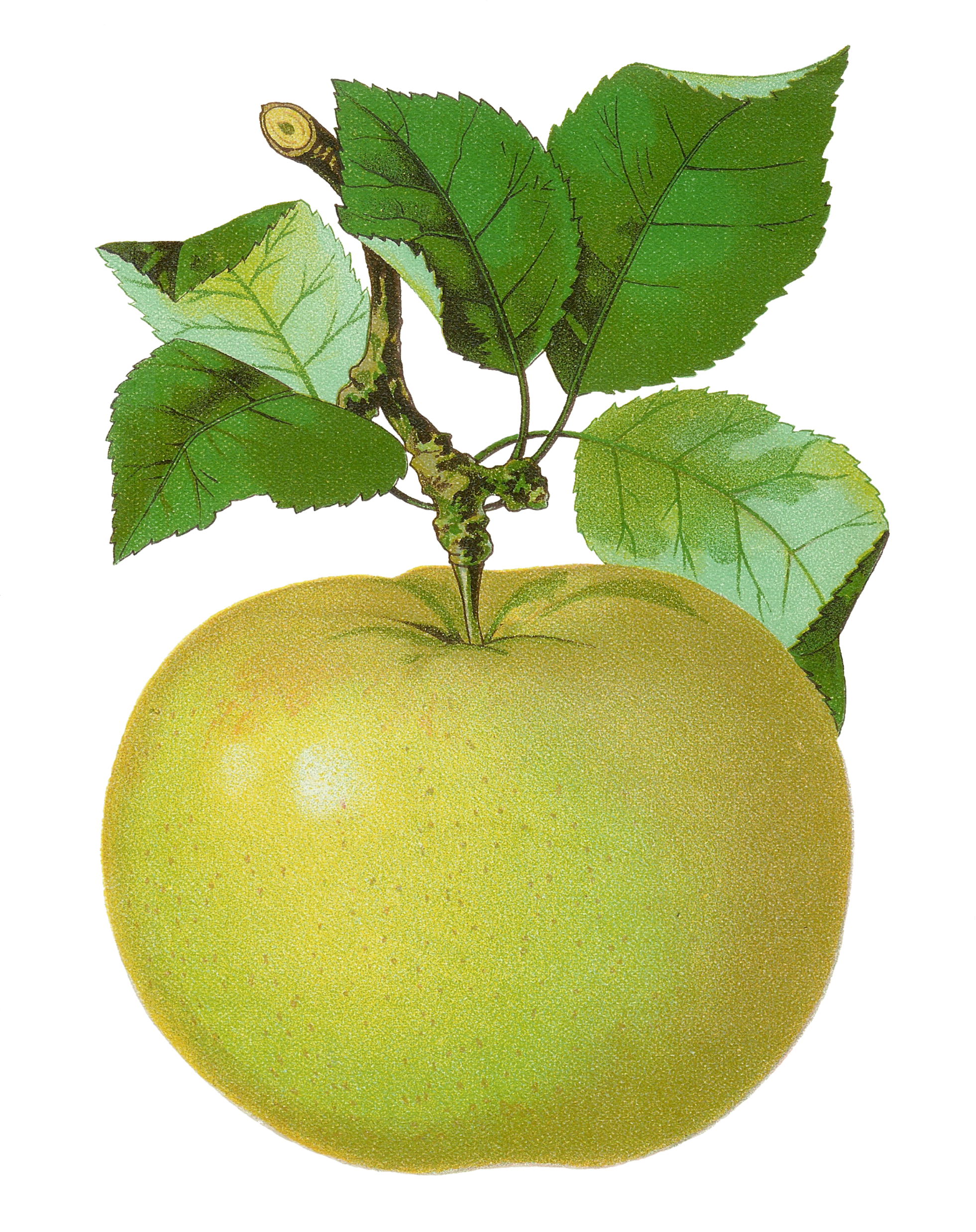 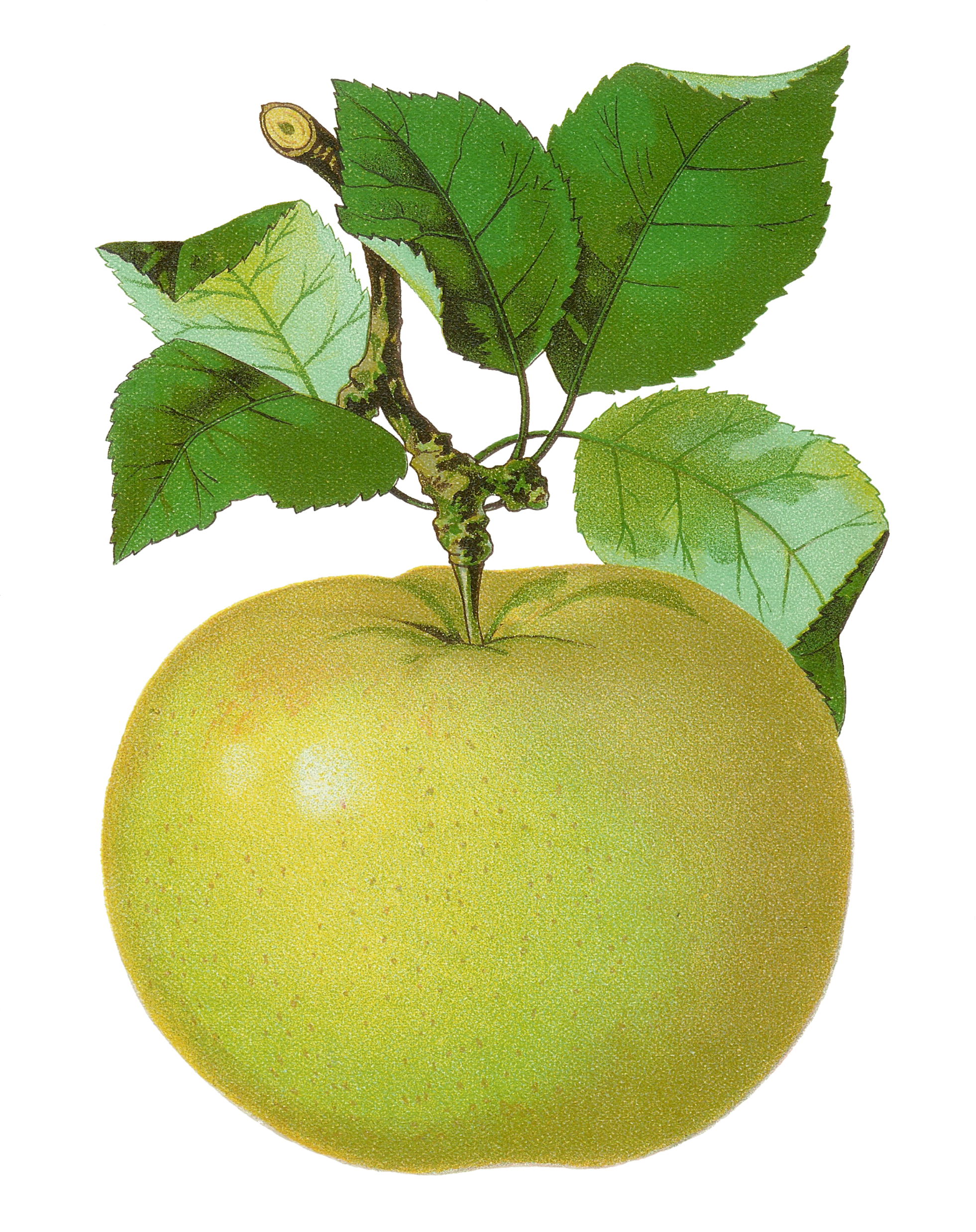 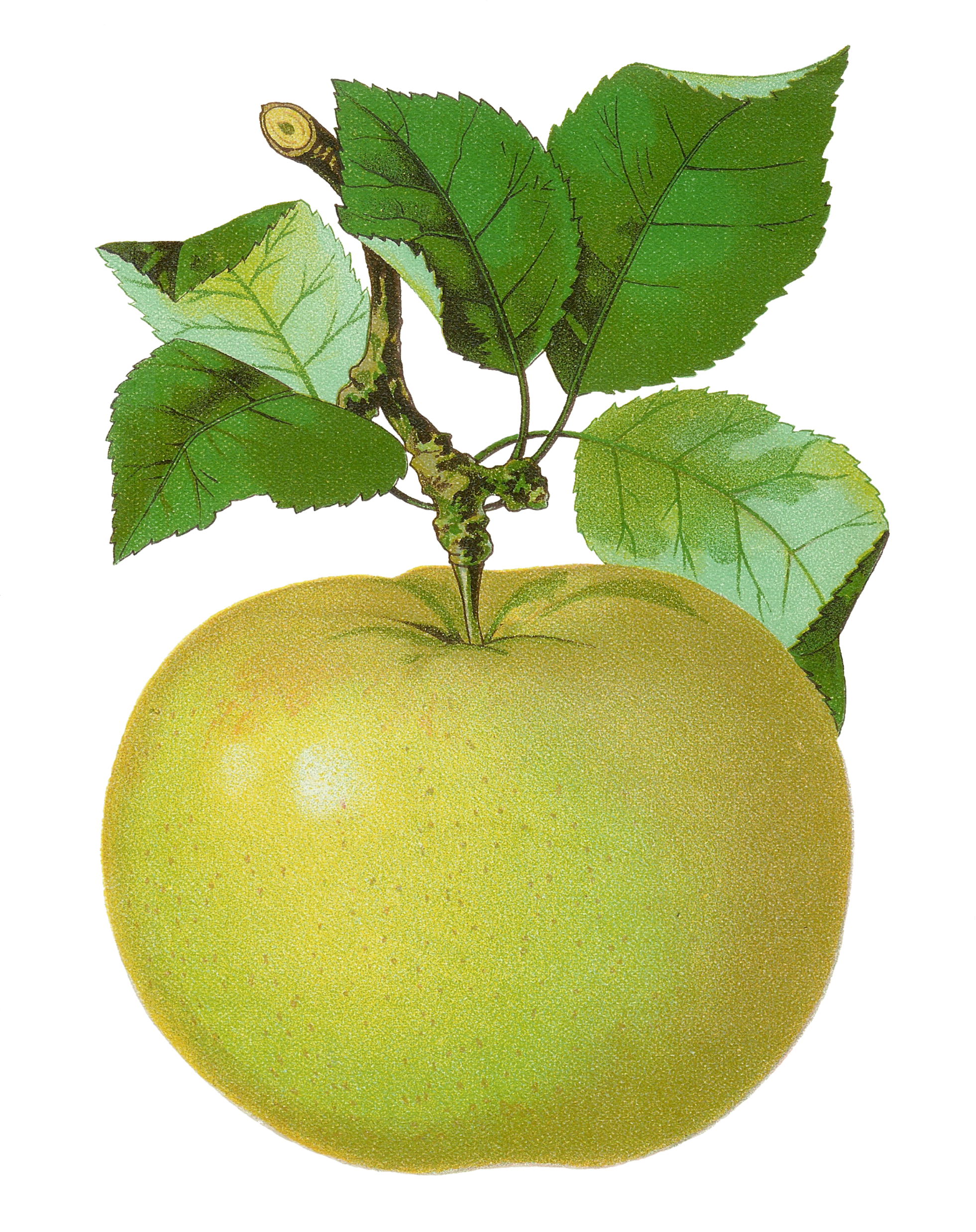 a. 10
b. 11
c. 12
Try again!
Click here to go back to the problem.
Keep it up!
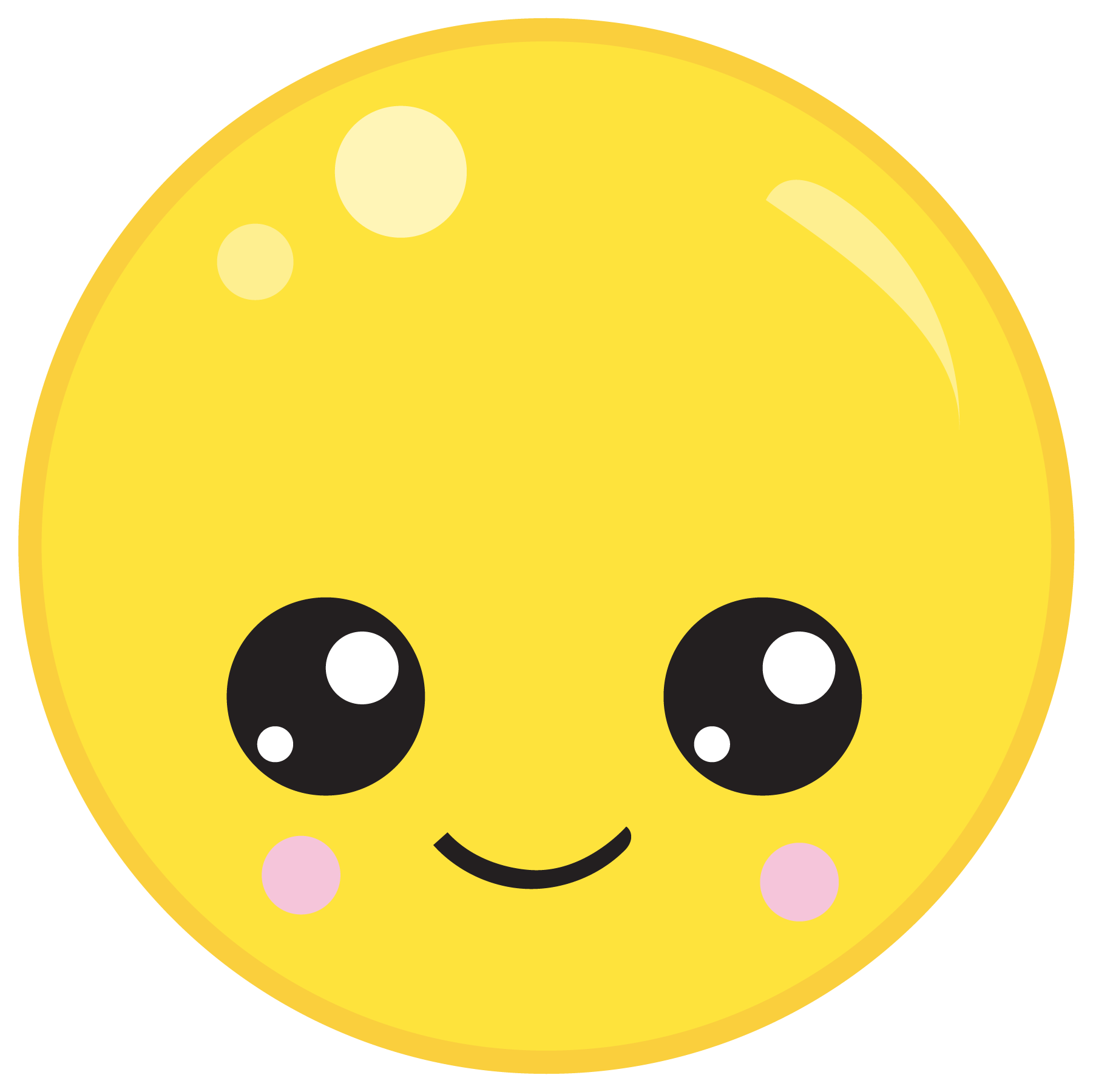 Click here to go to the next problem.
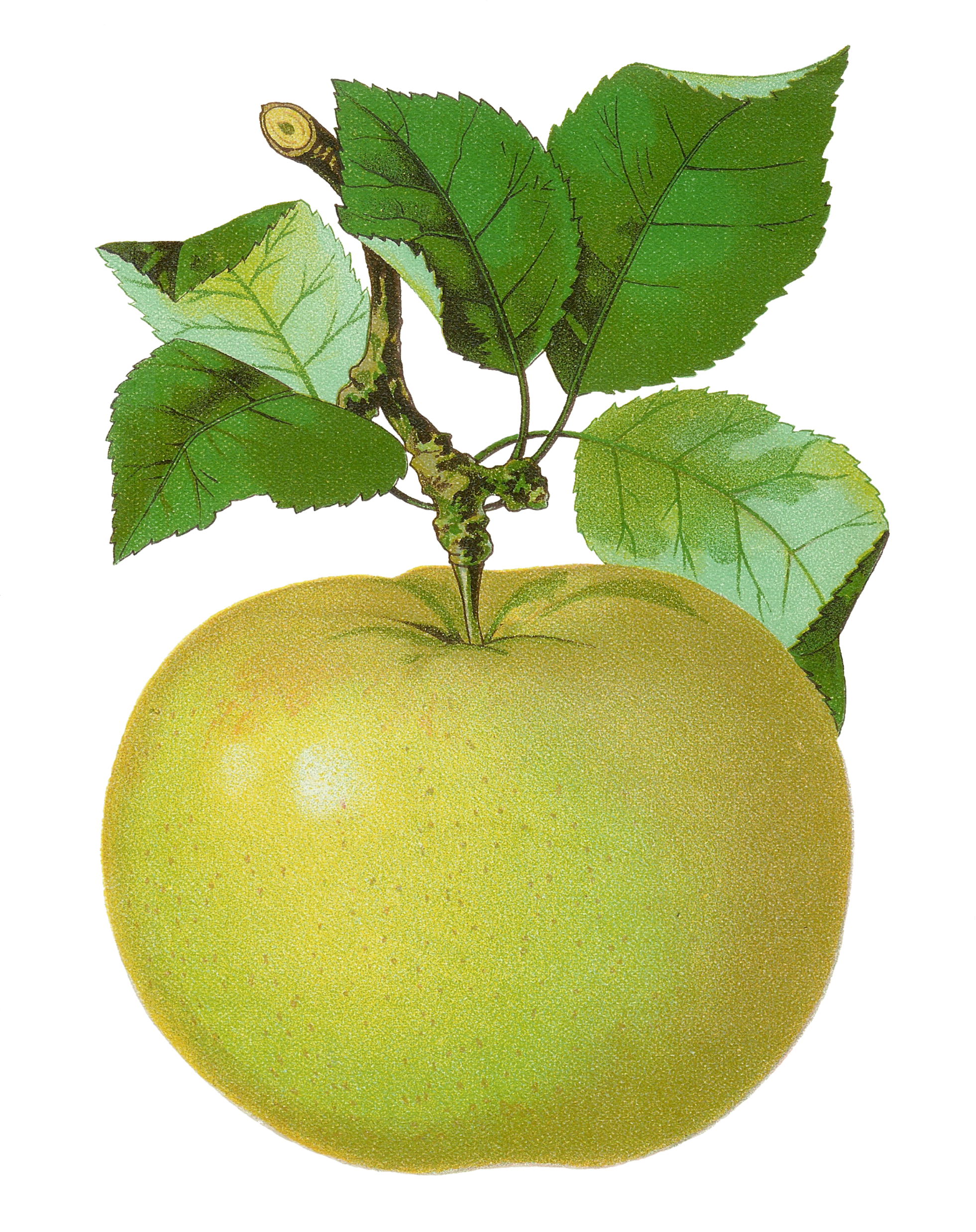 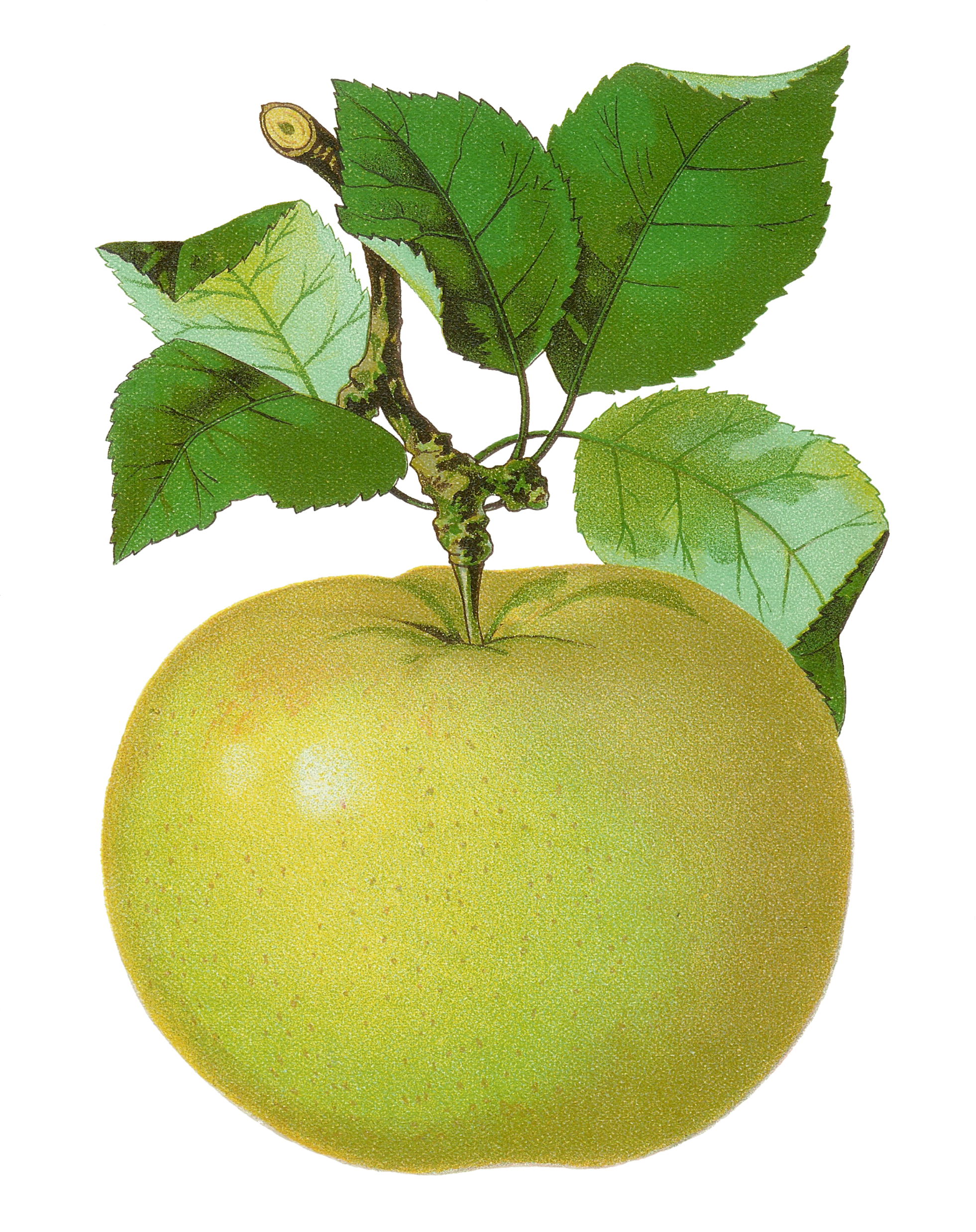 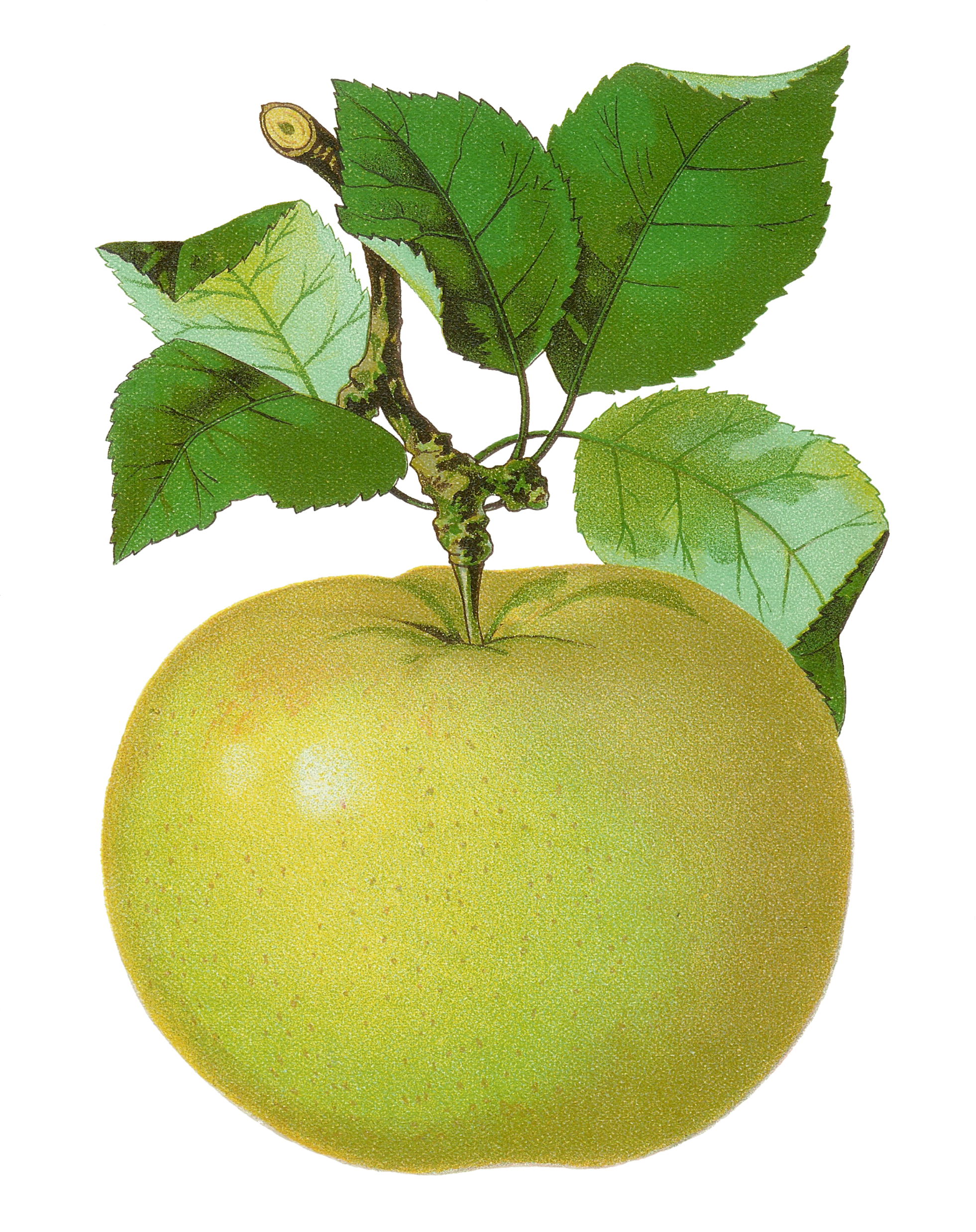 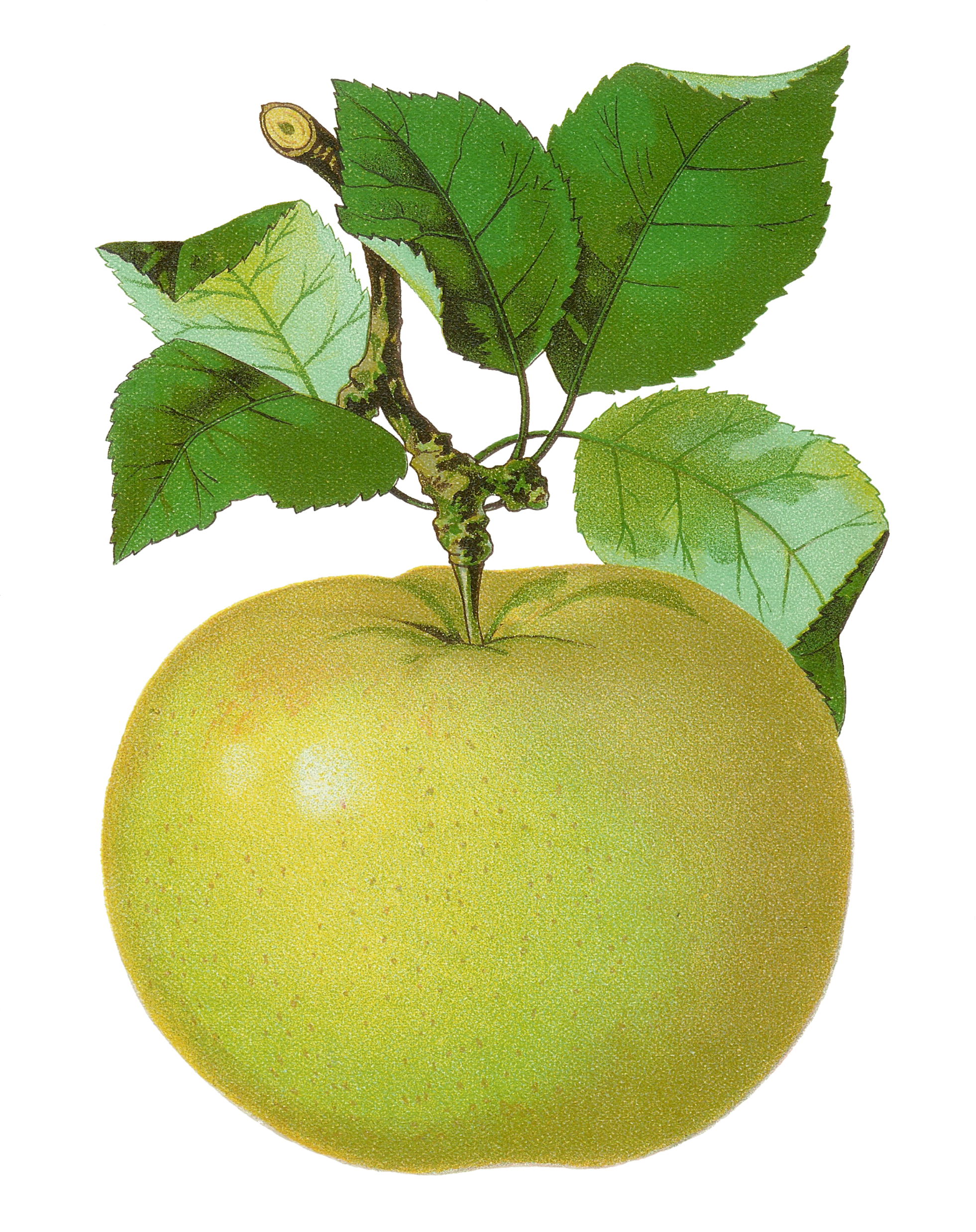 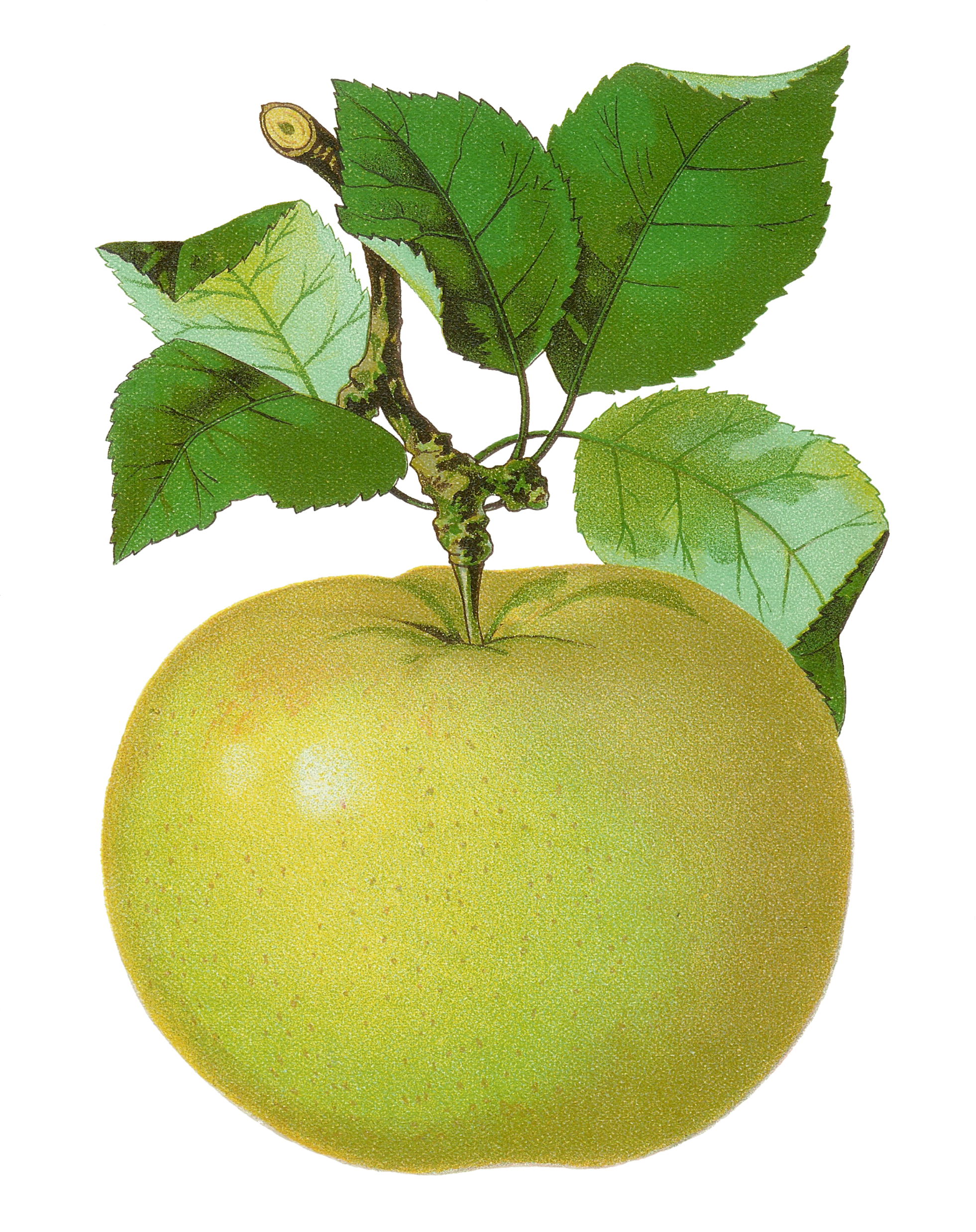 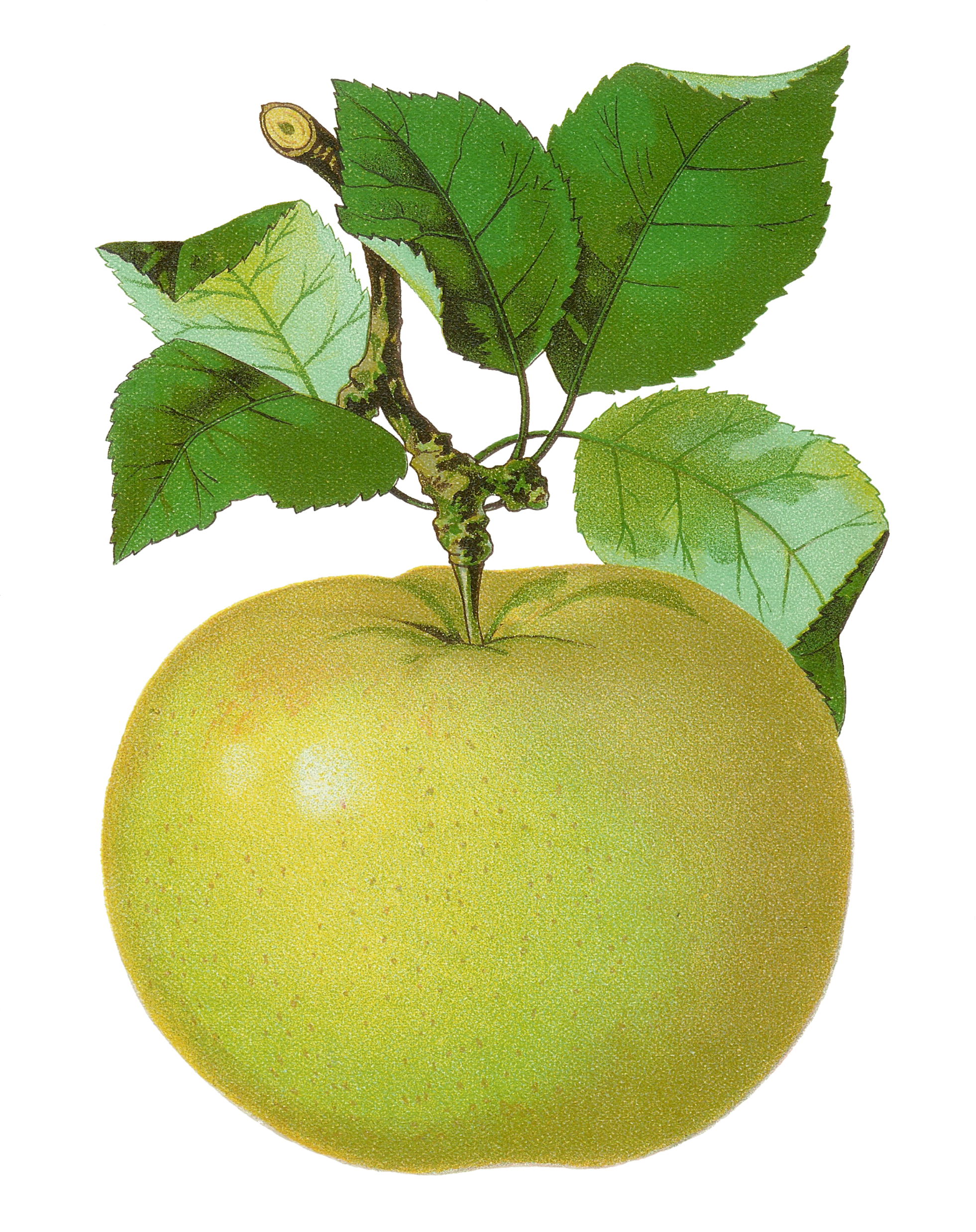 +
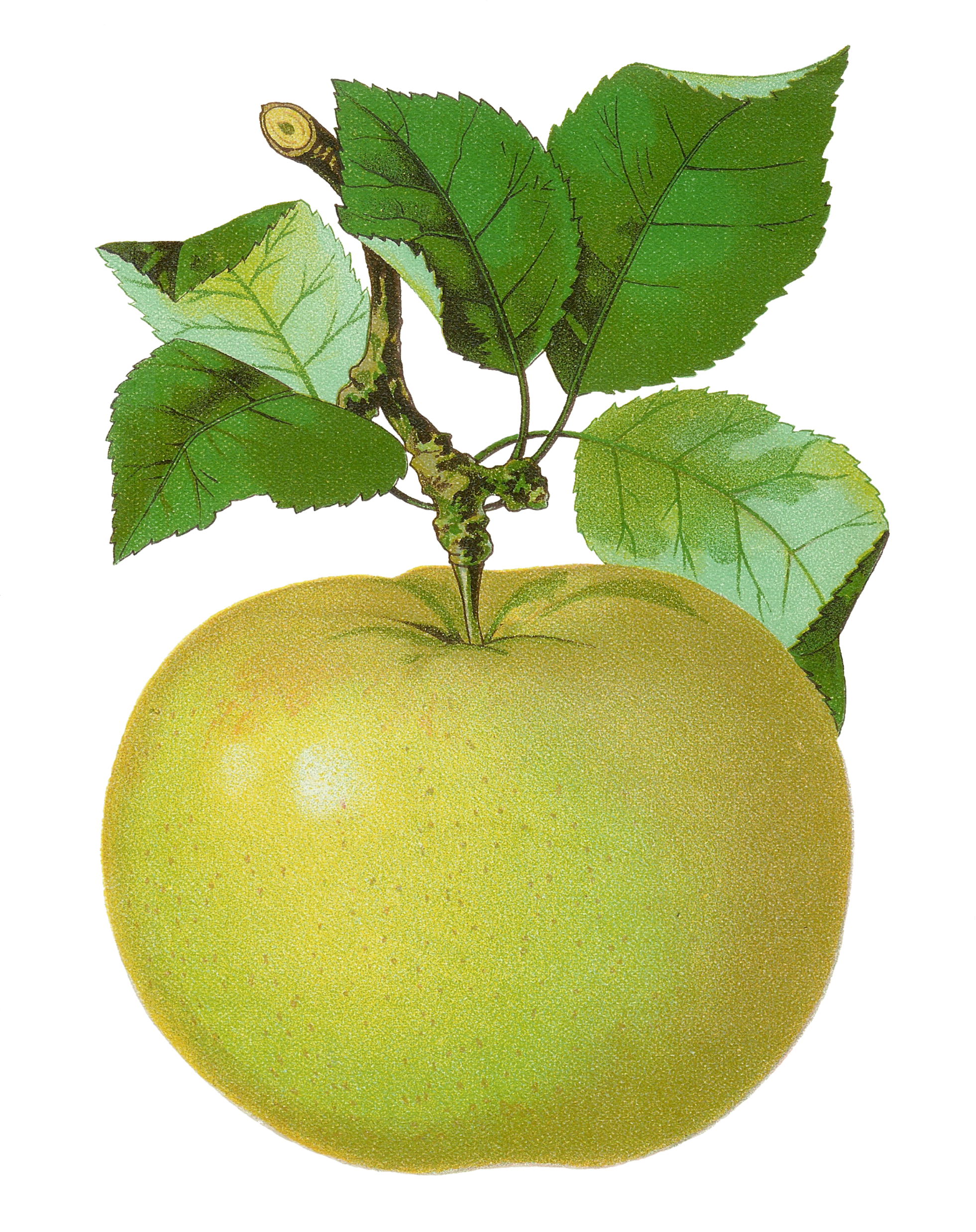 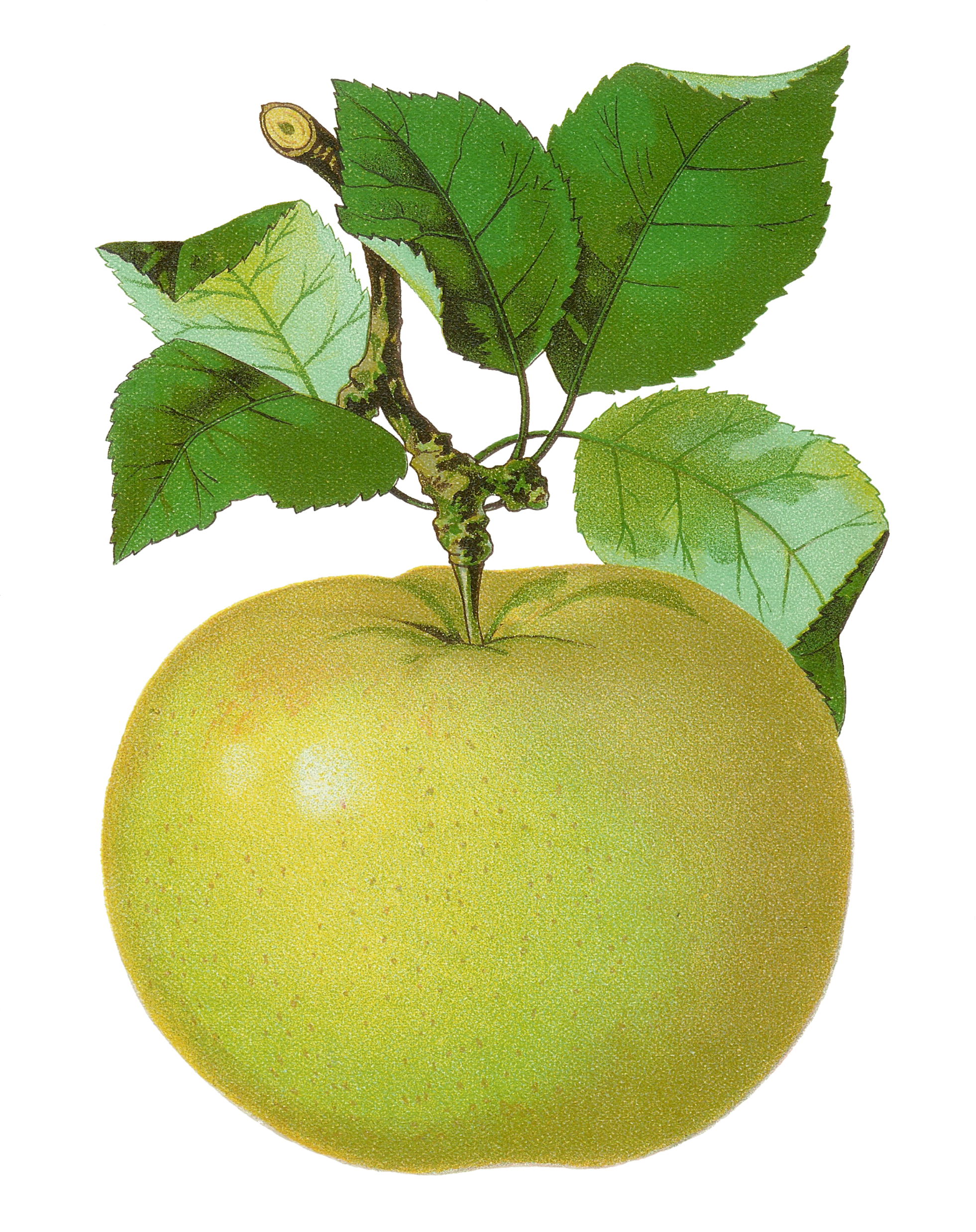 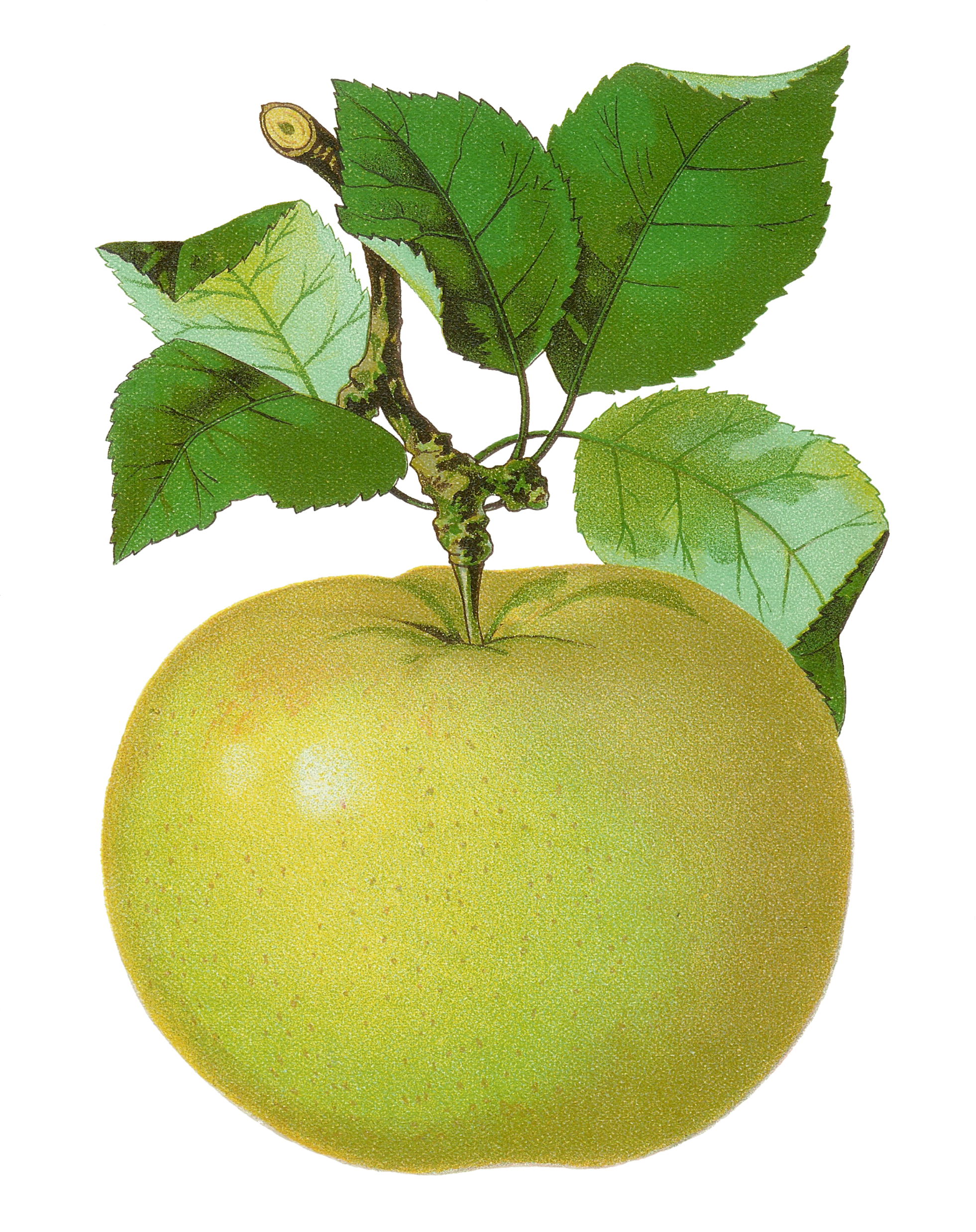 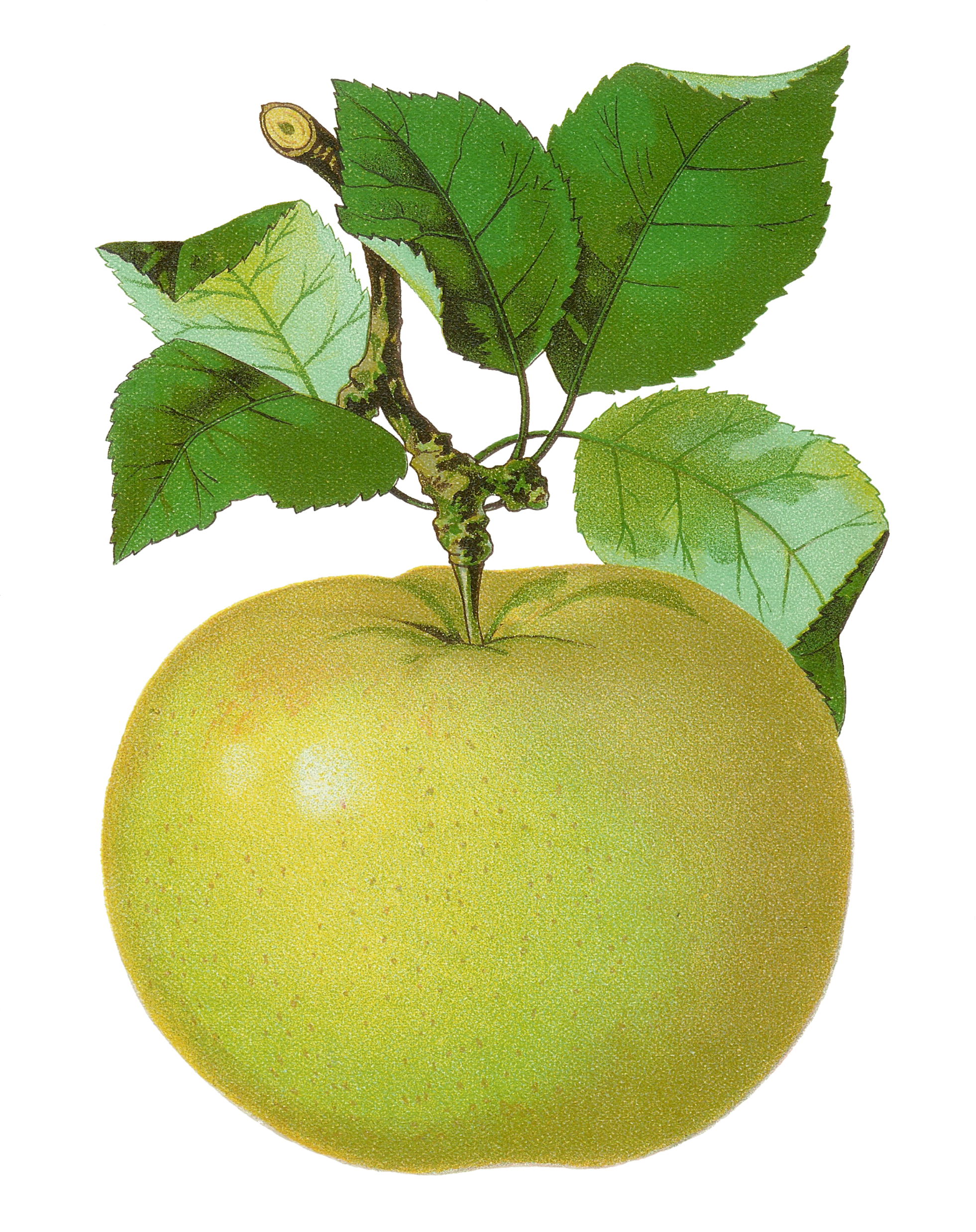 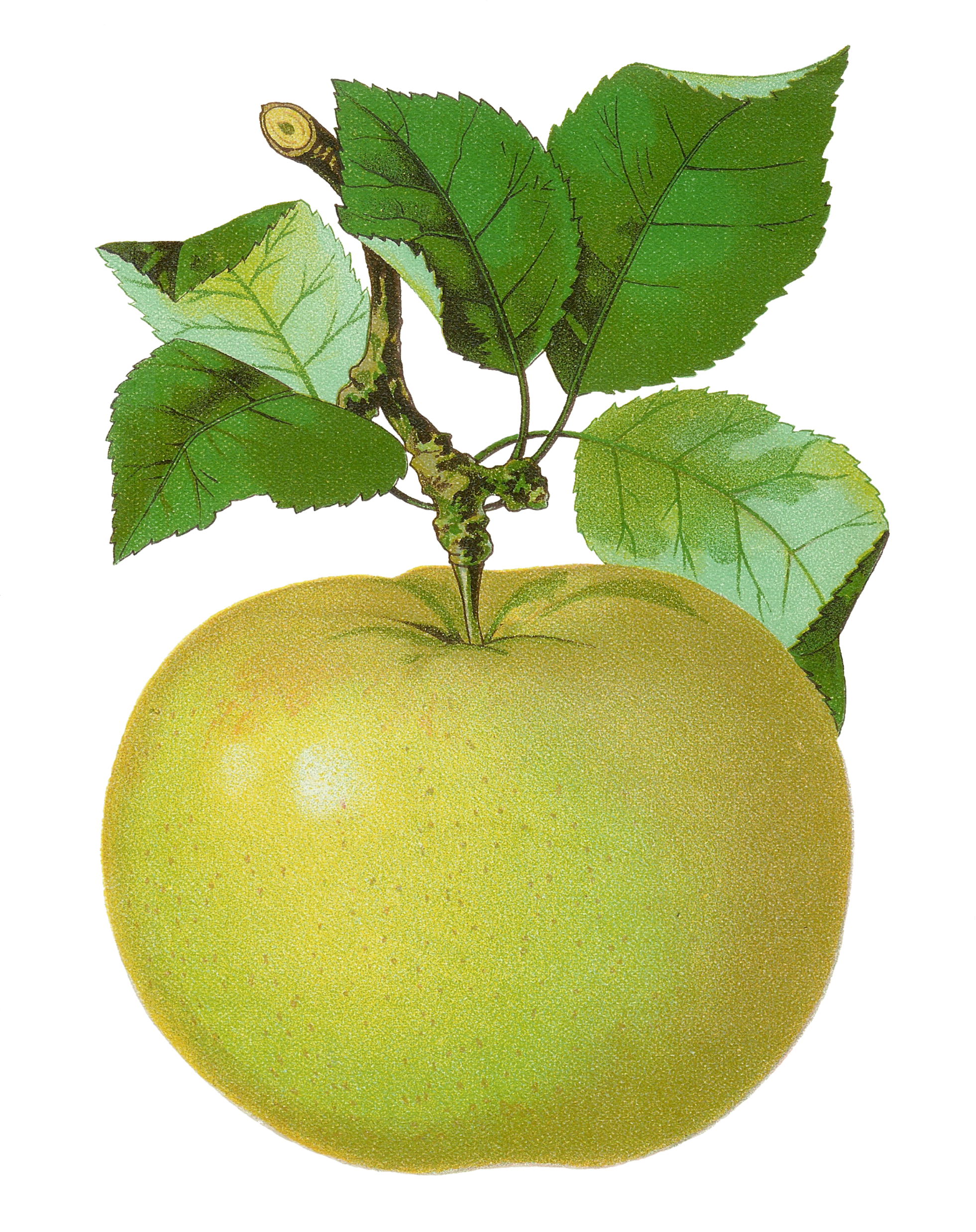 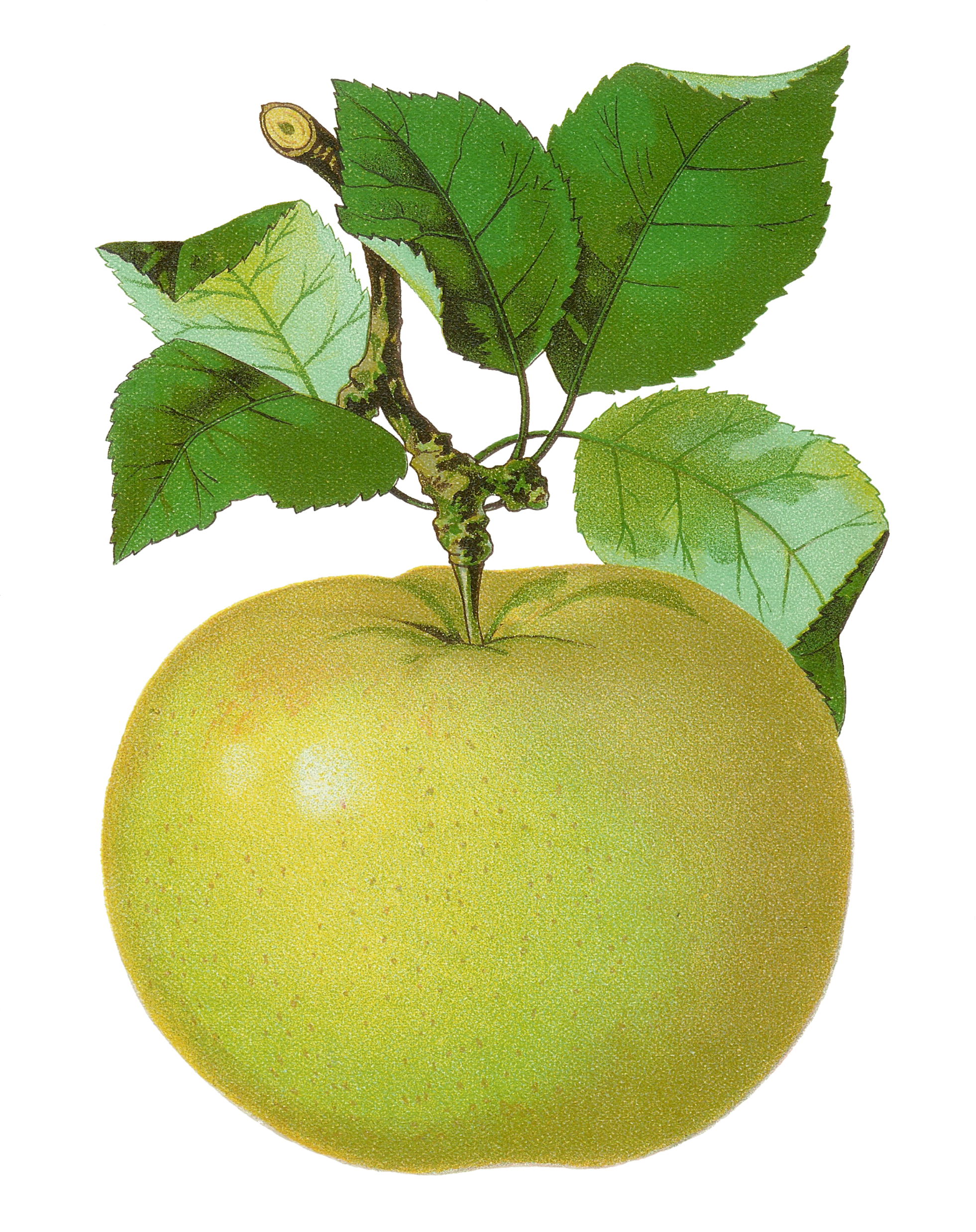 a. 10
b. 11
c. 12
Try again!
Click here to go back to the problem.
Terrific!
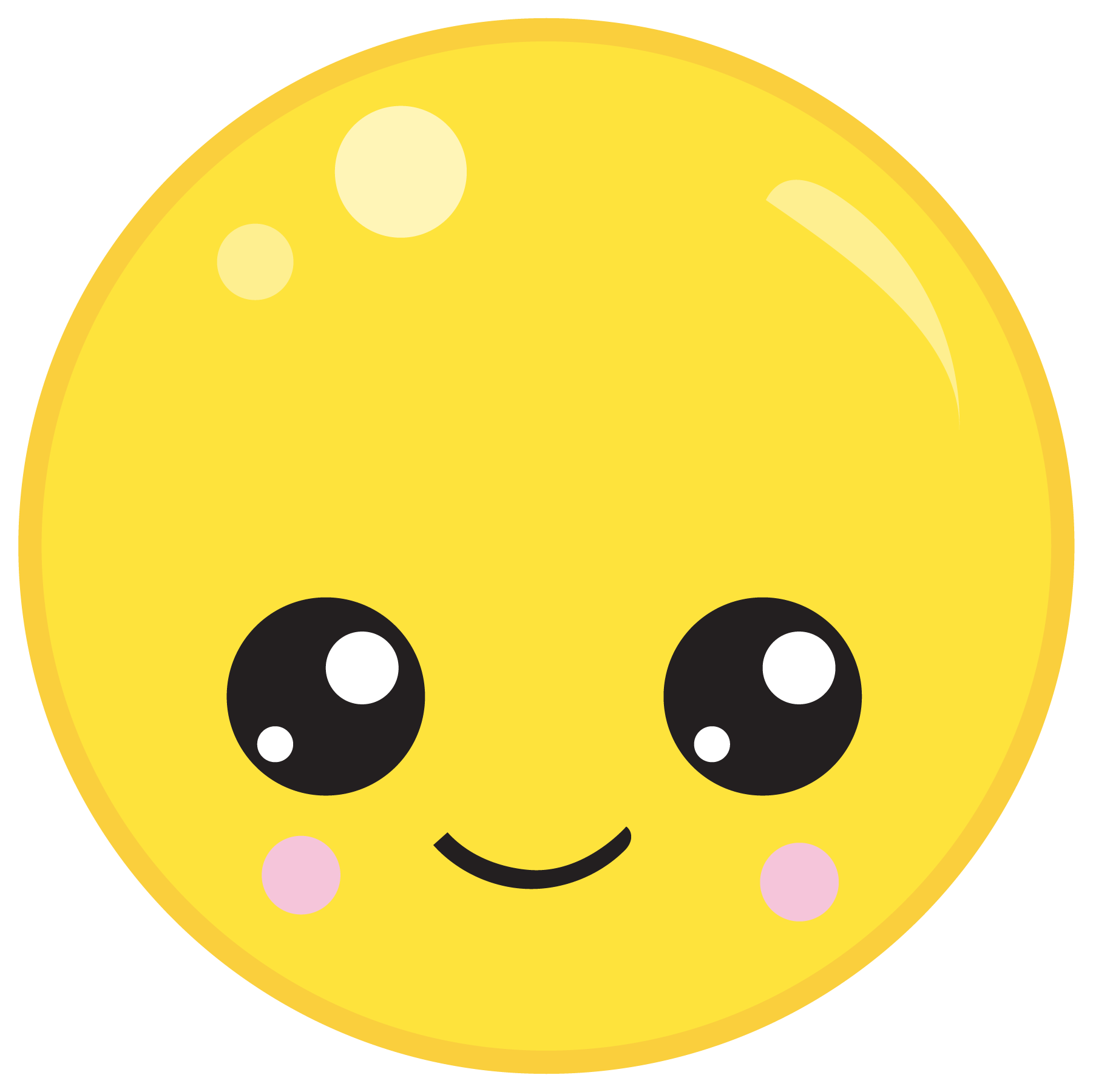 Click here to go to the next problem.
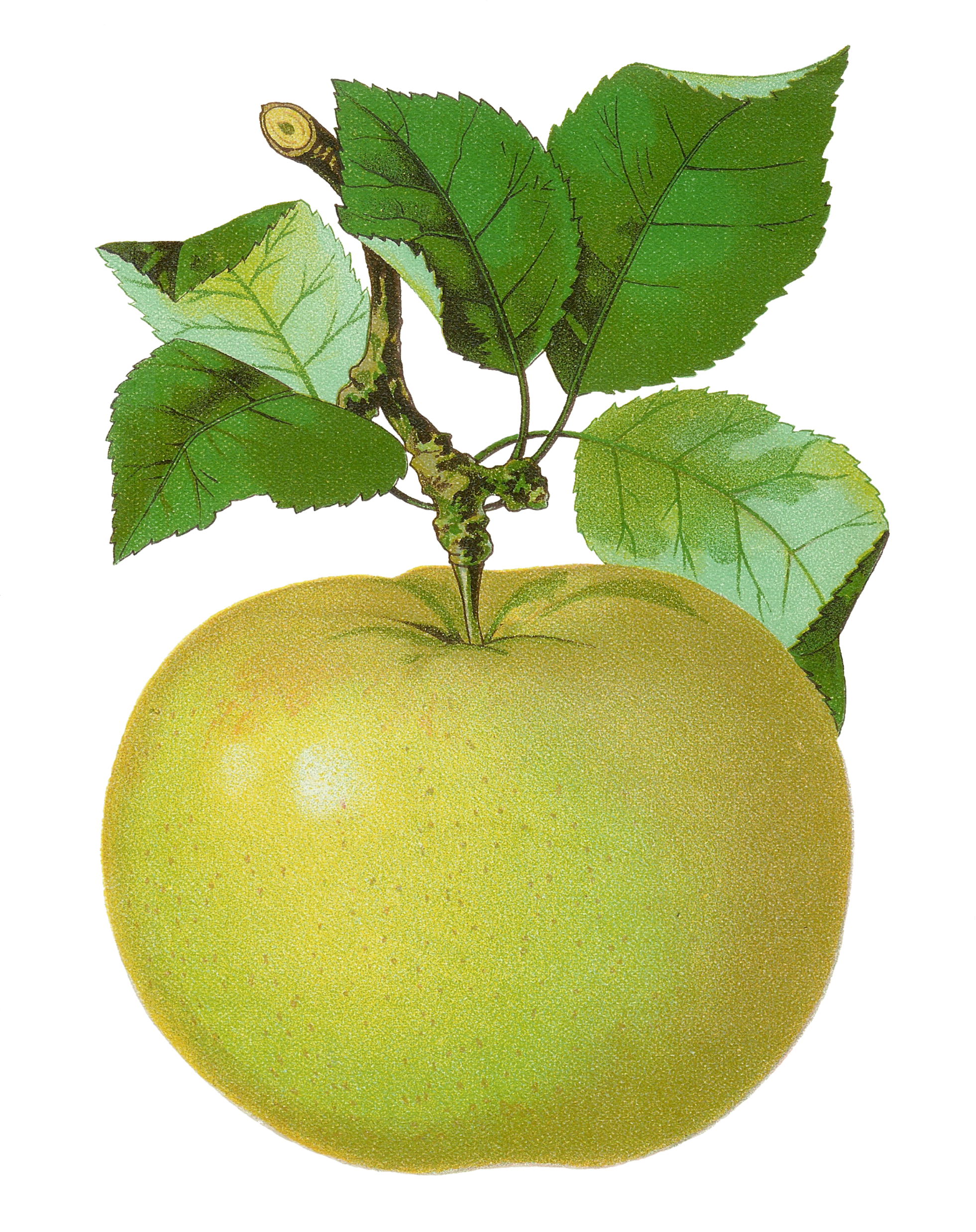 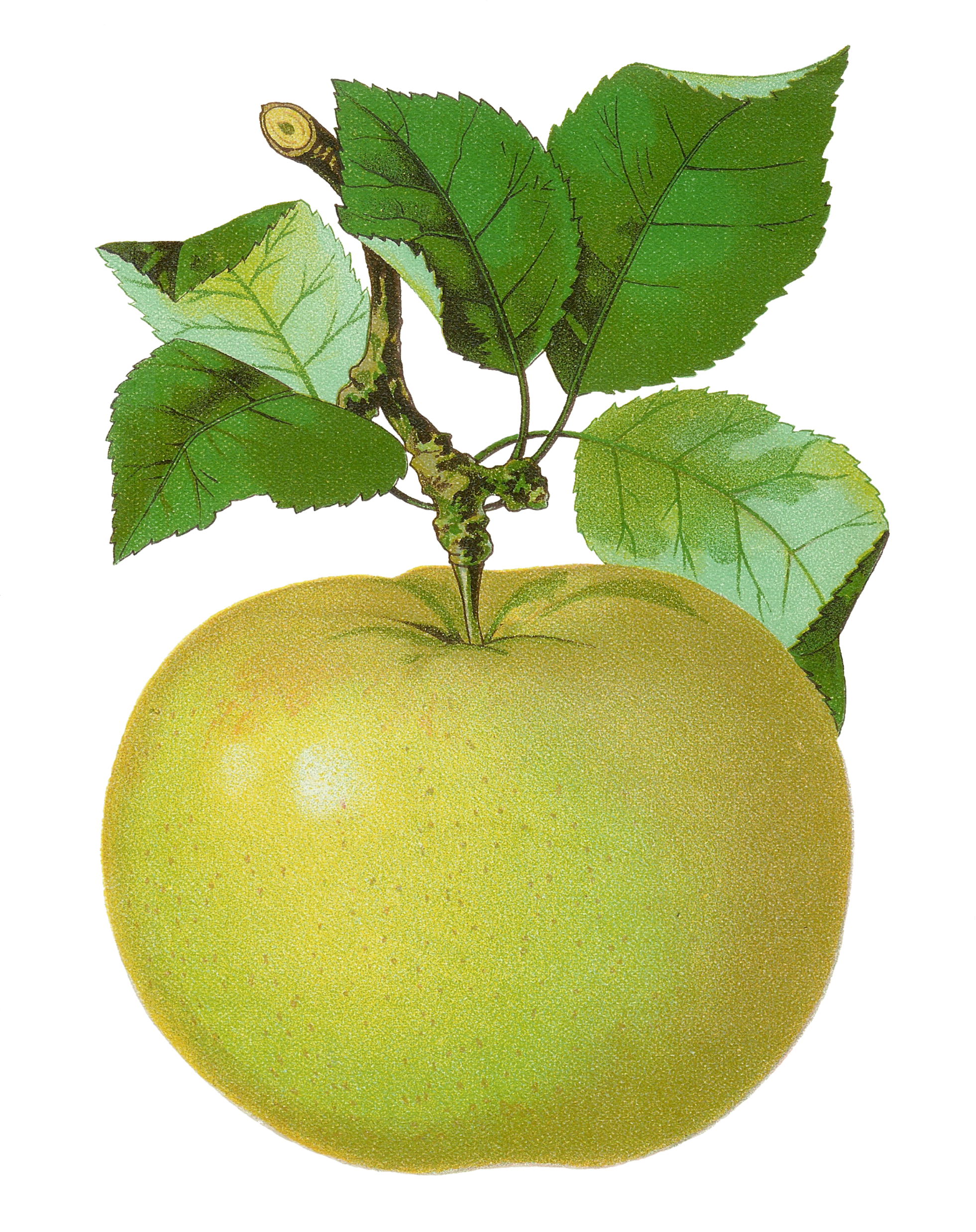 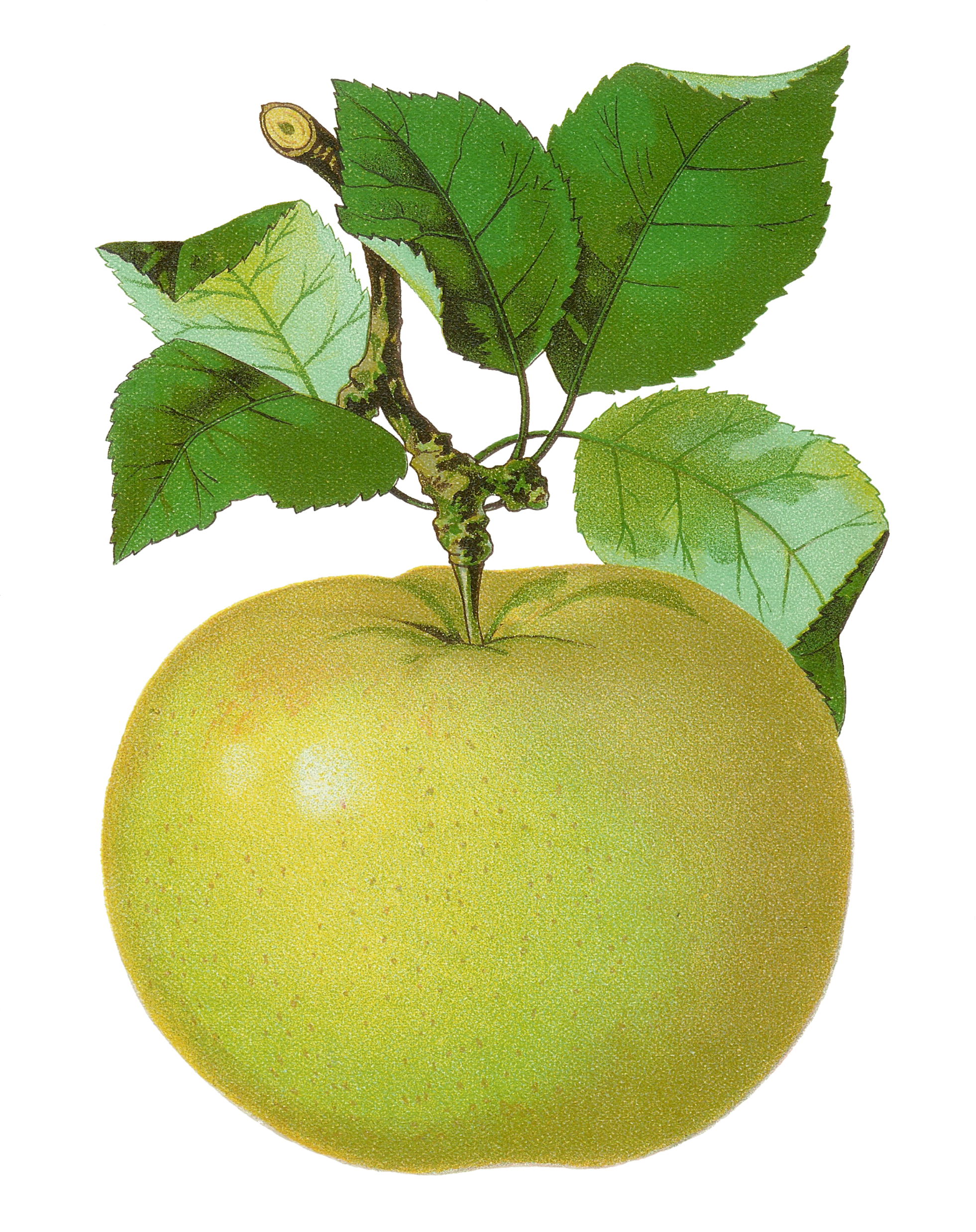 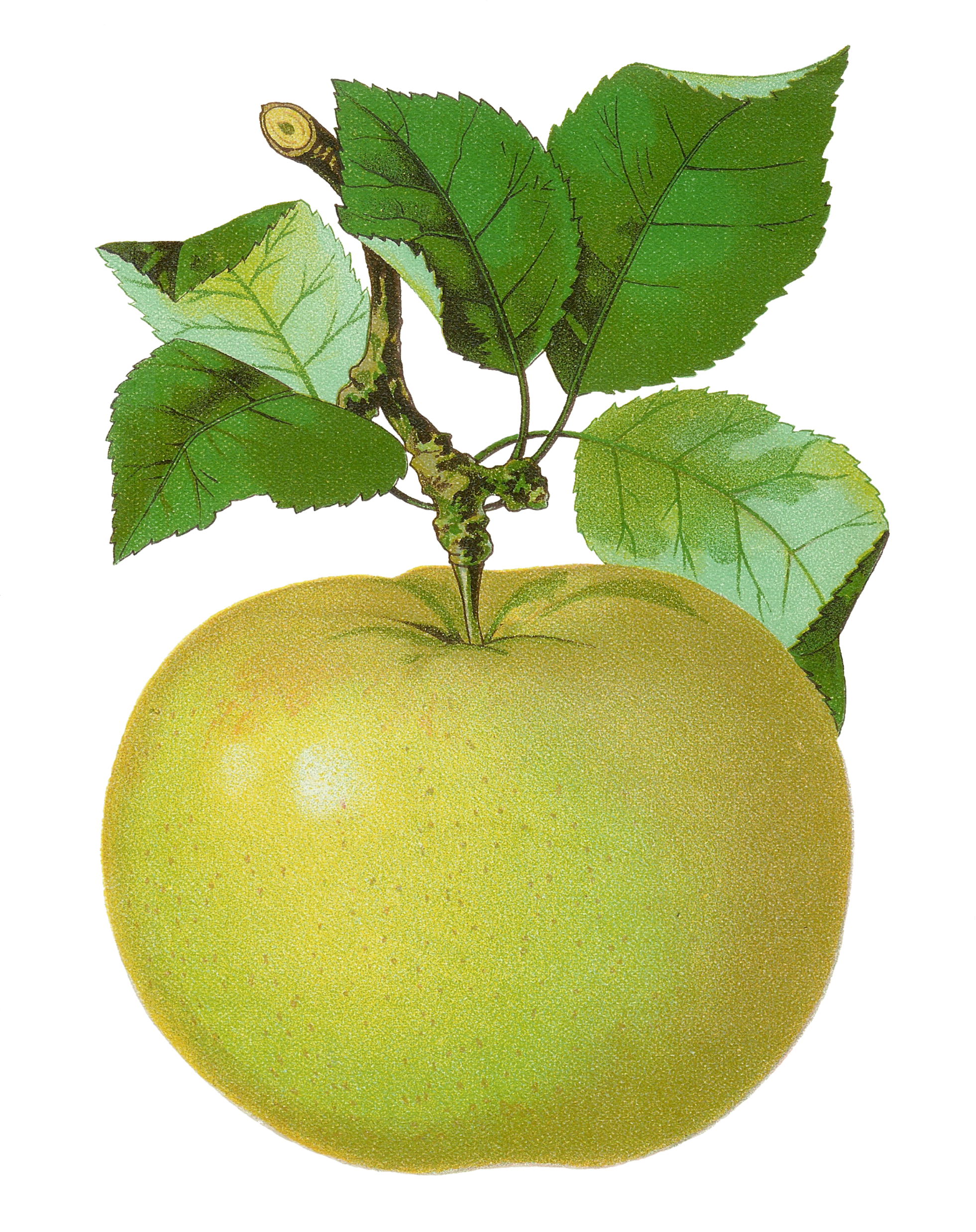 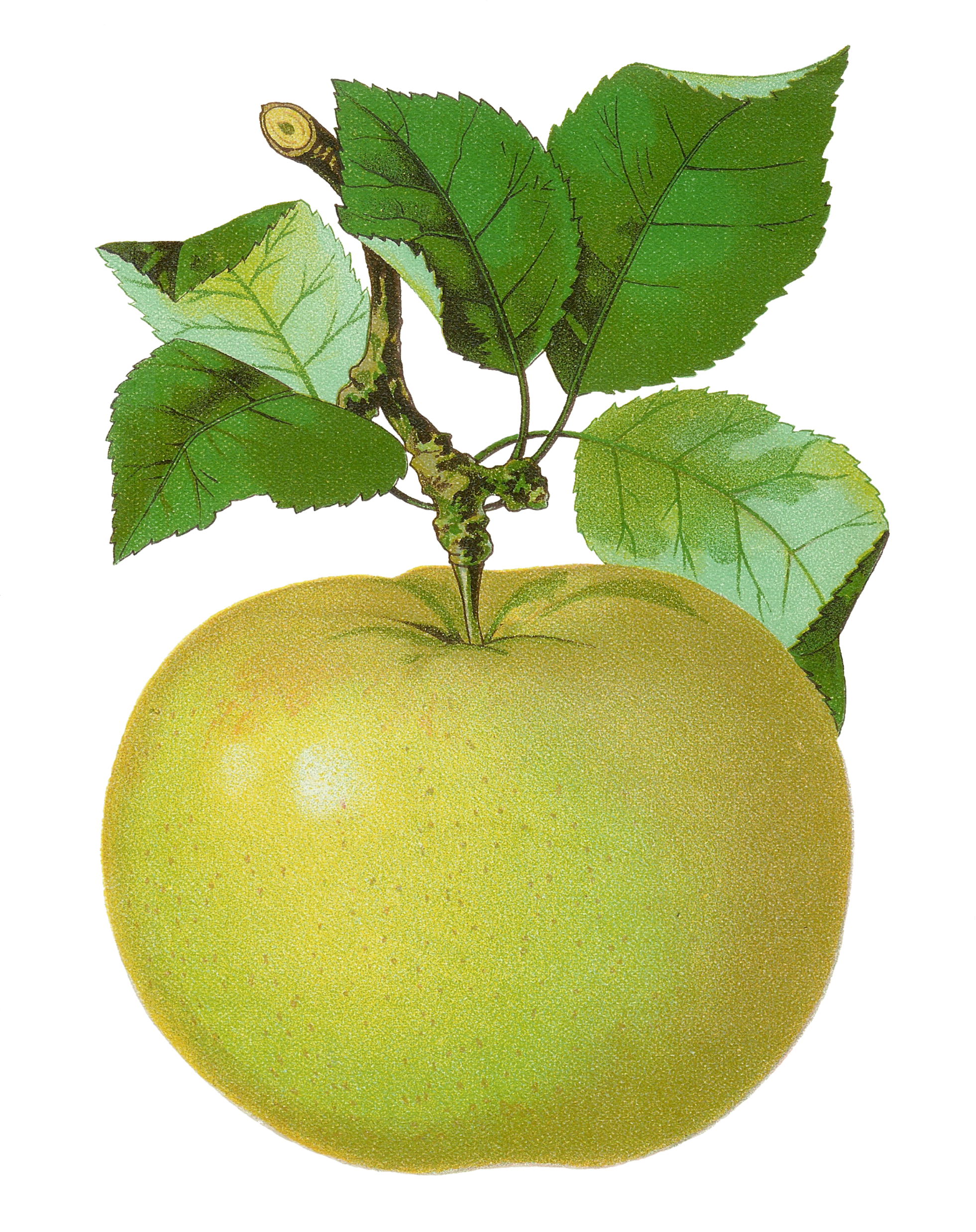 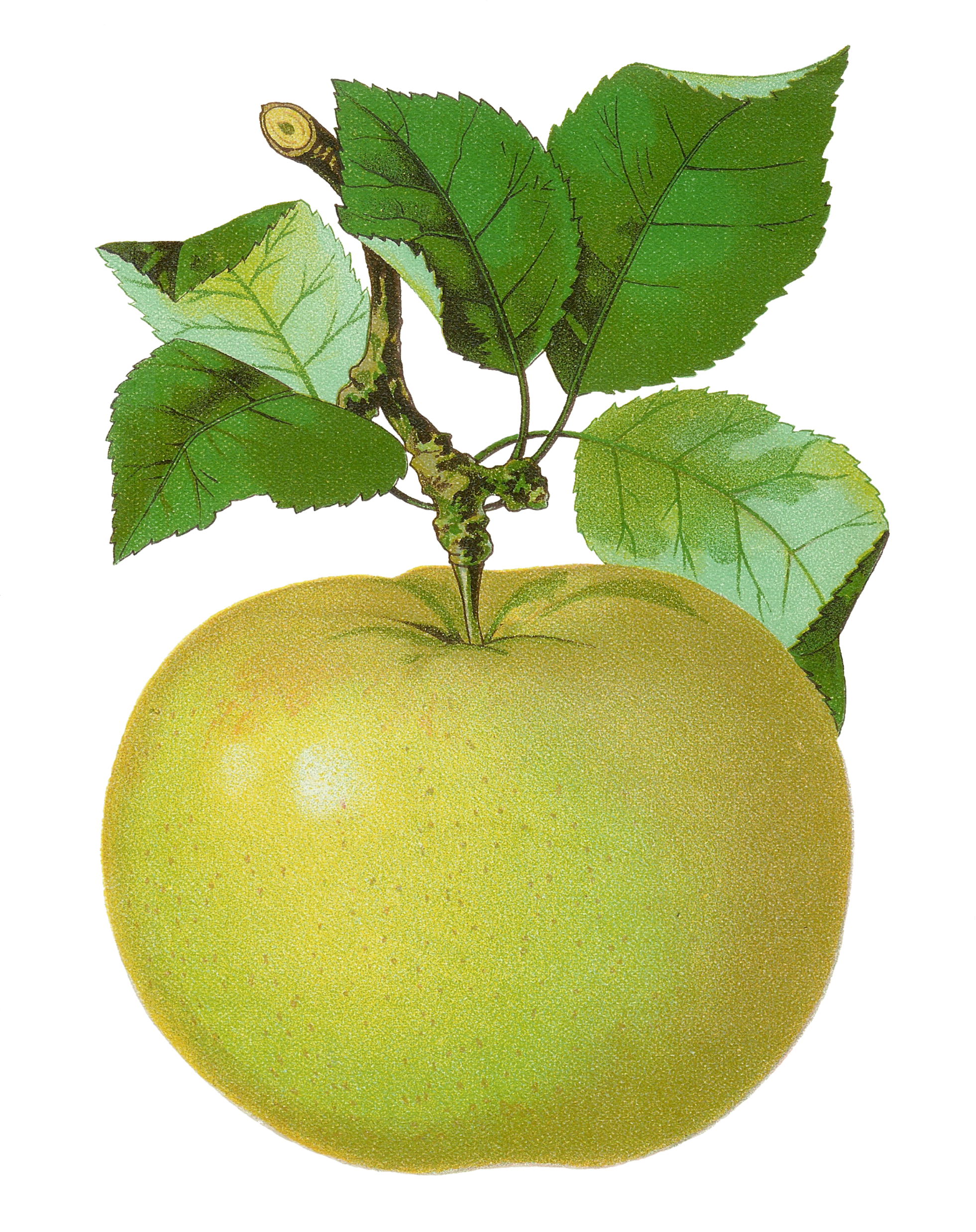 +
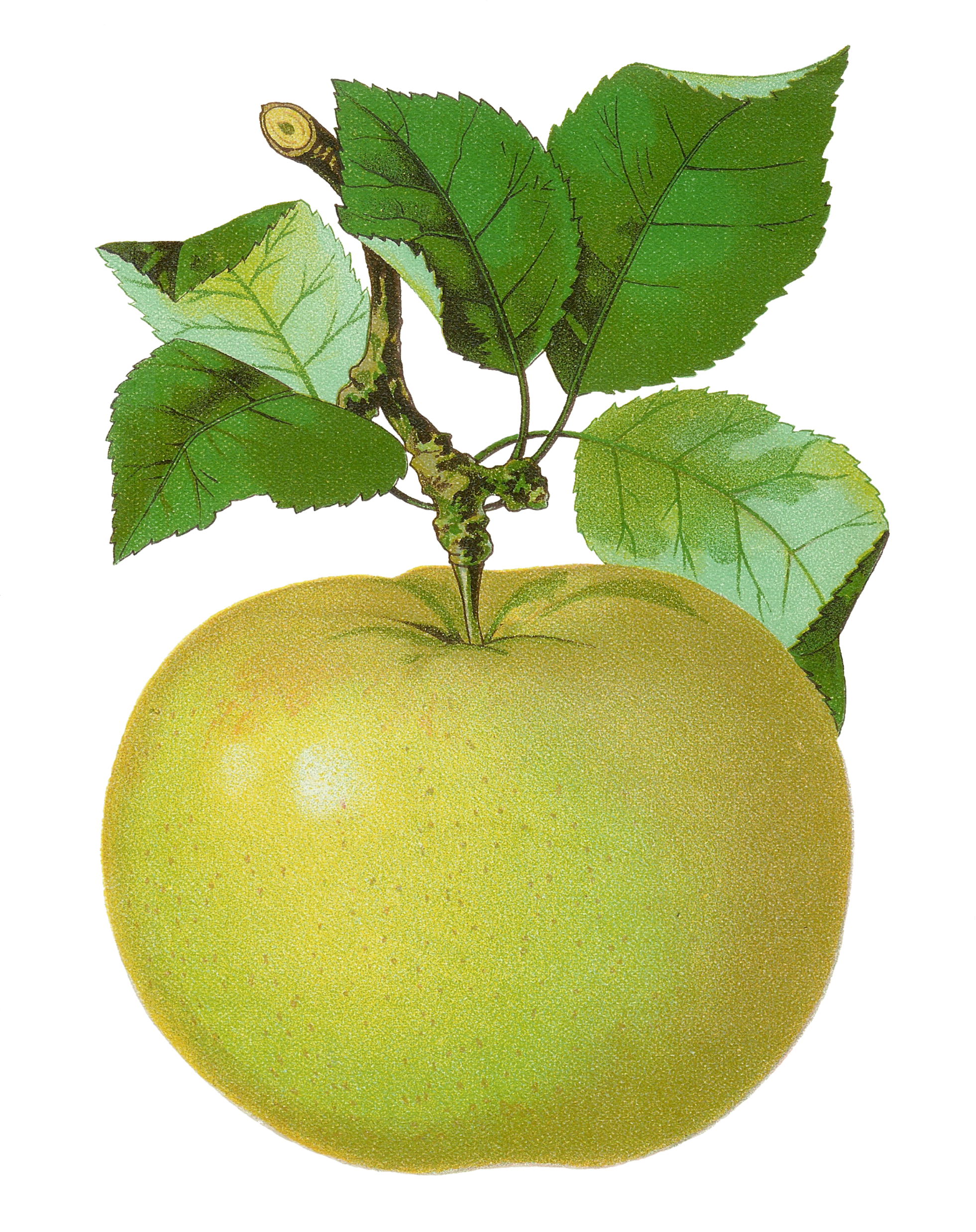 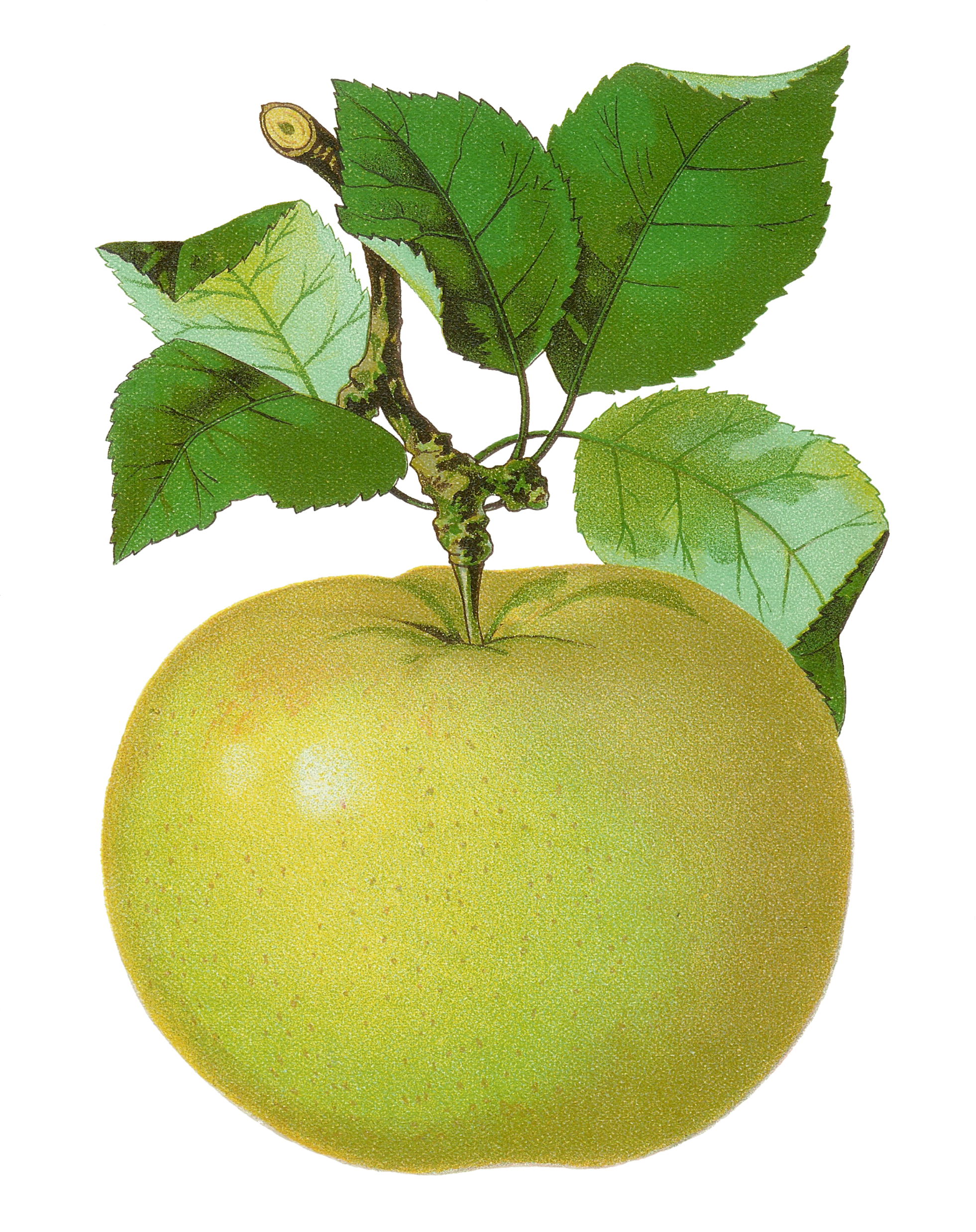 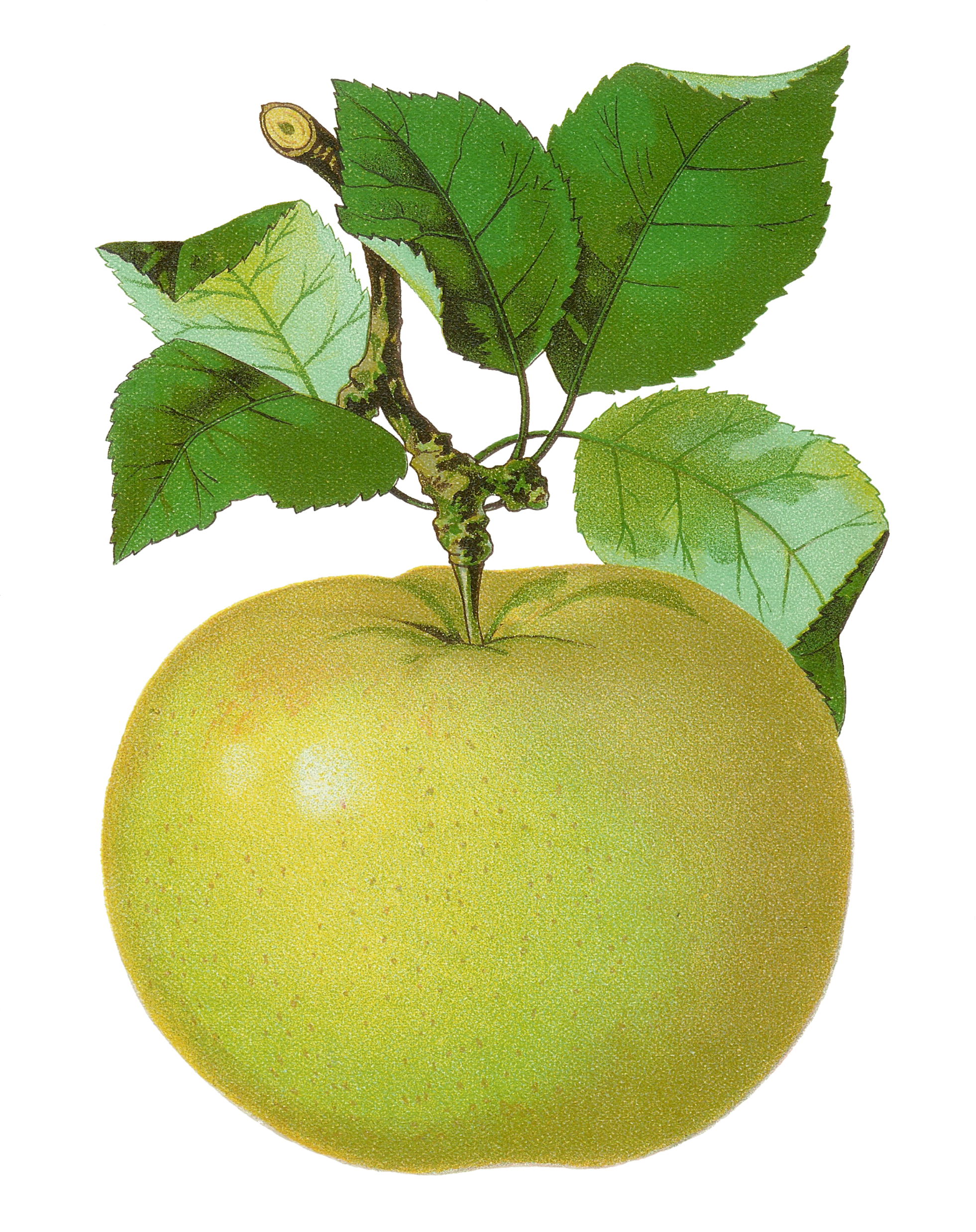 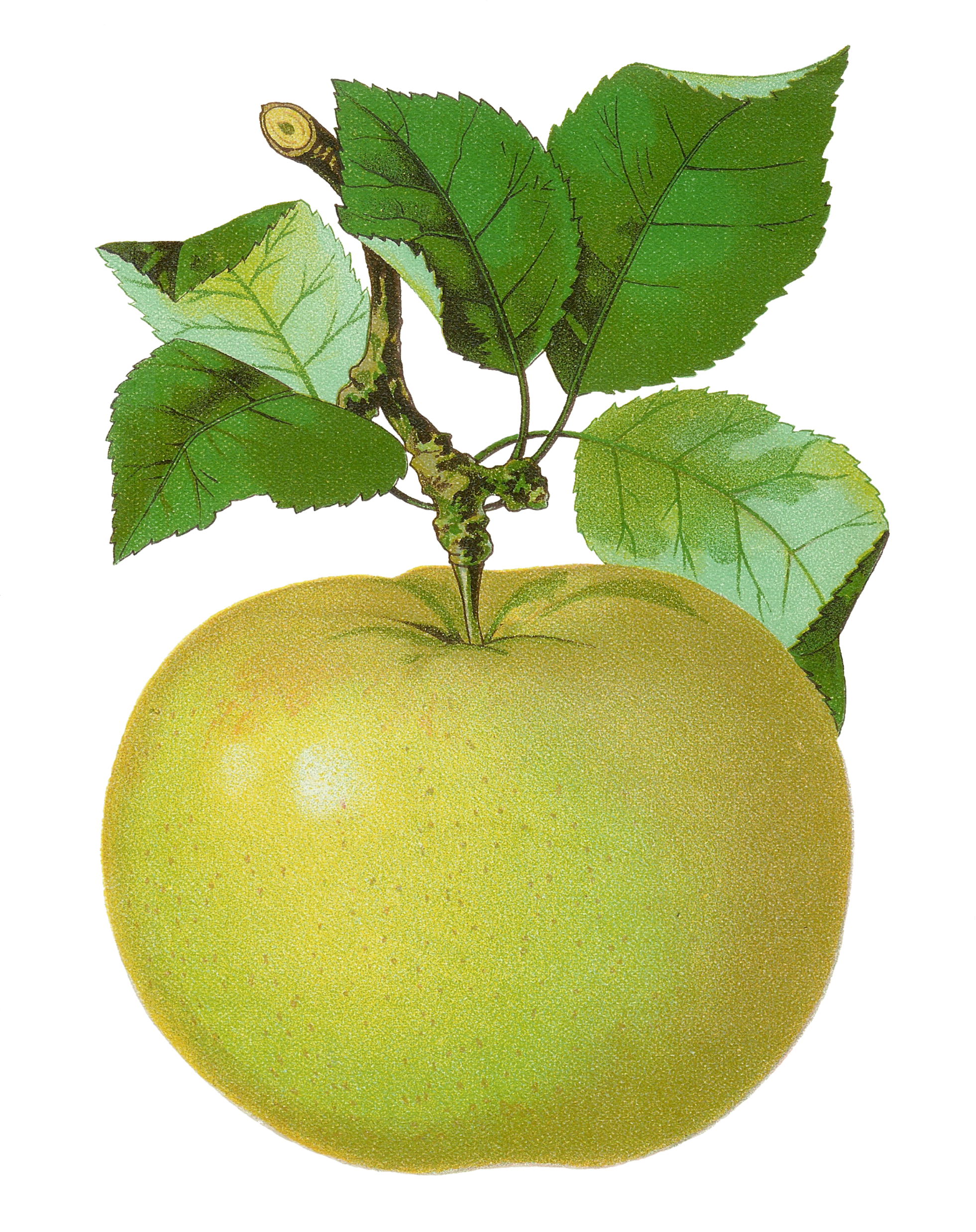 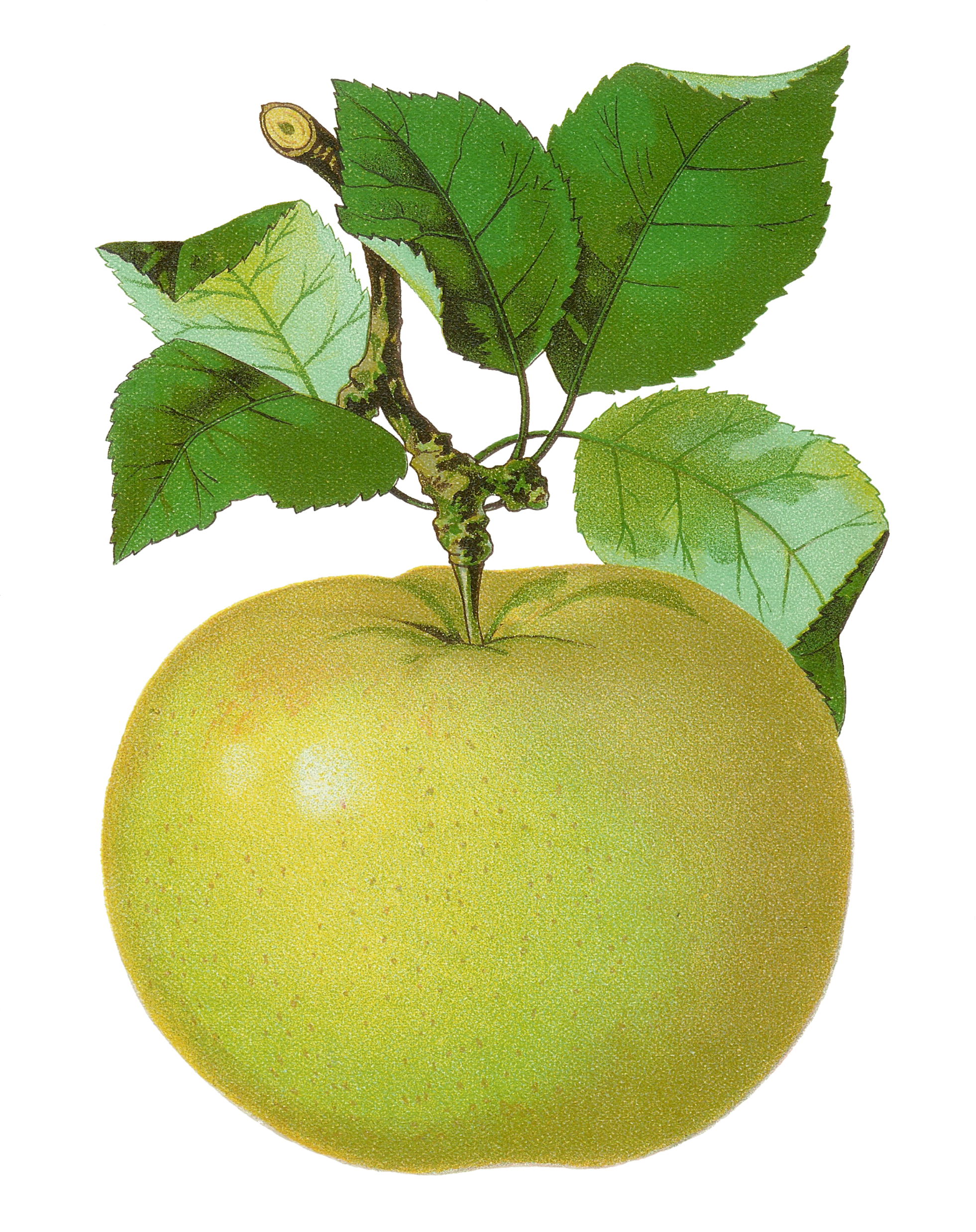 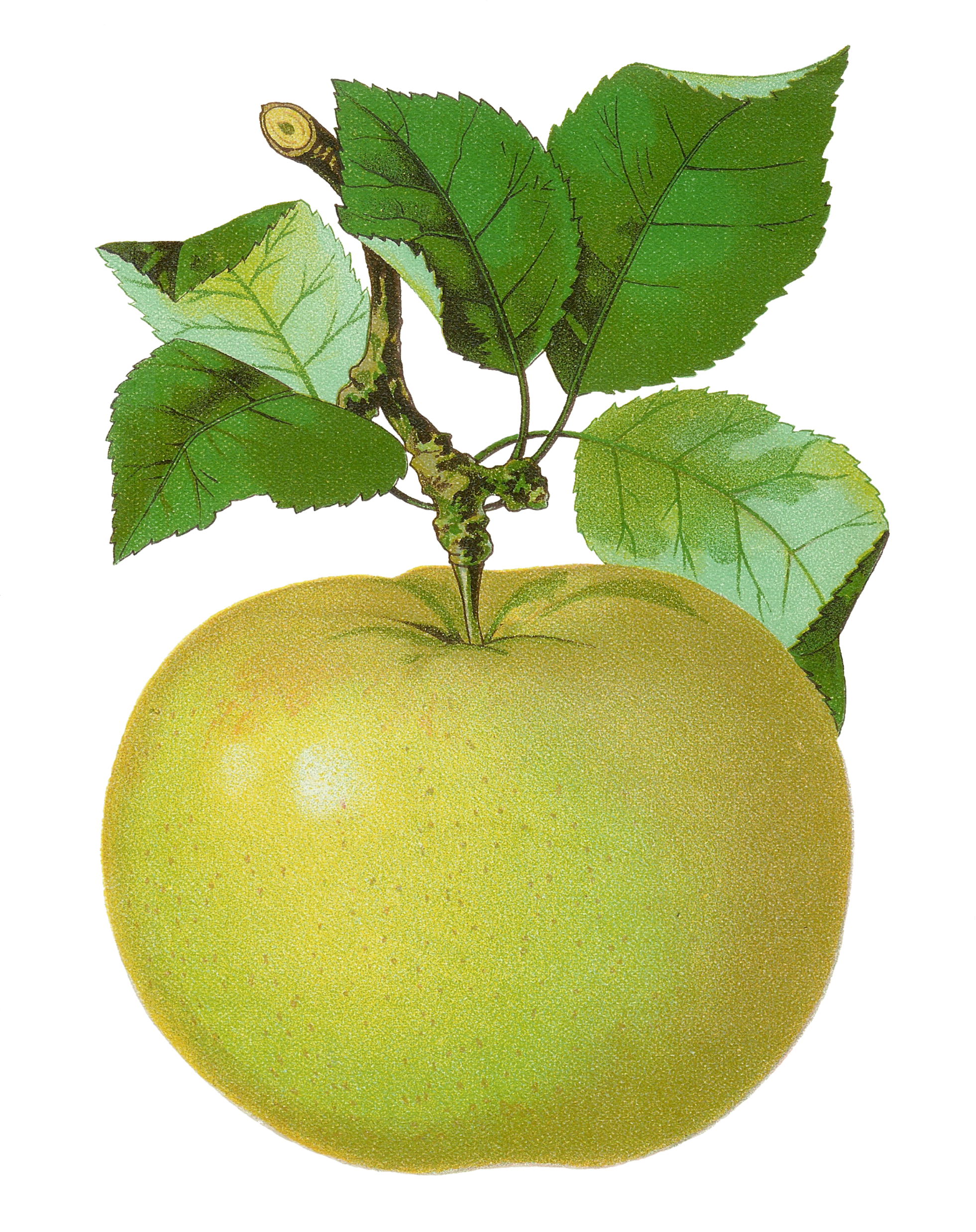 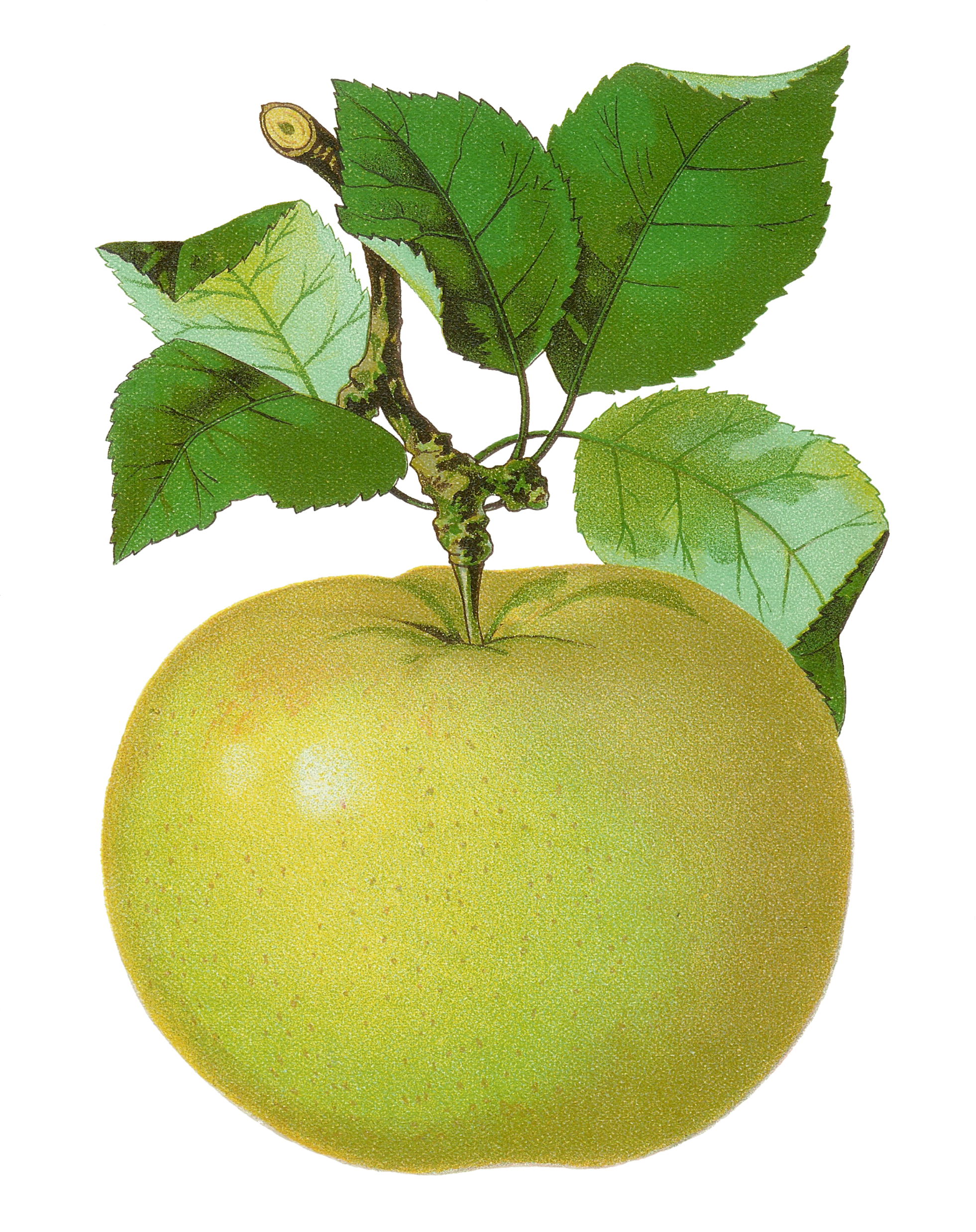 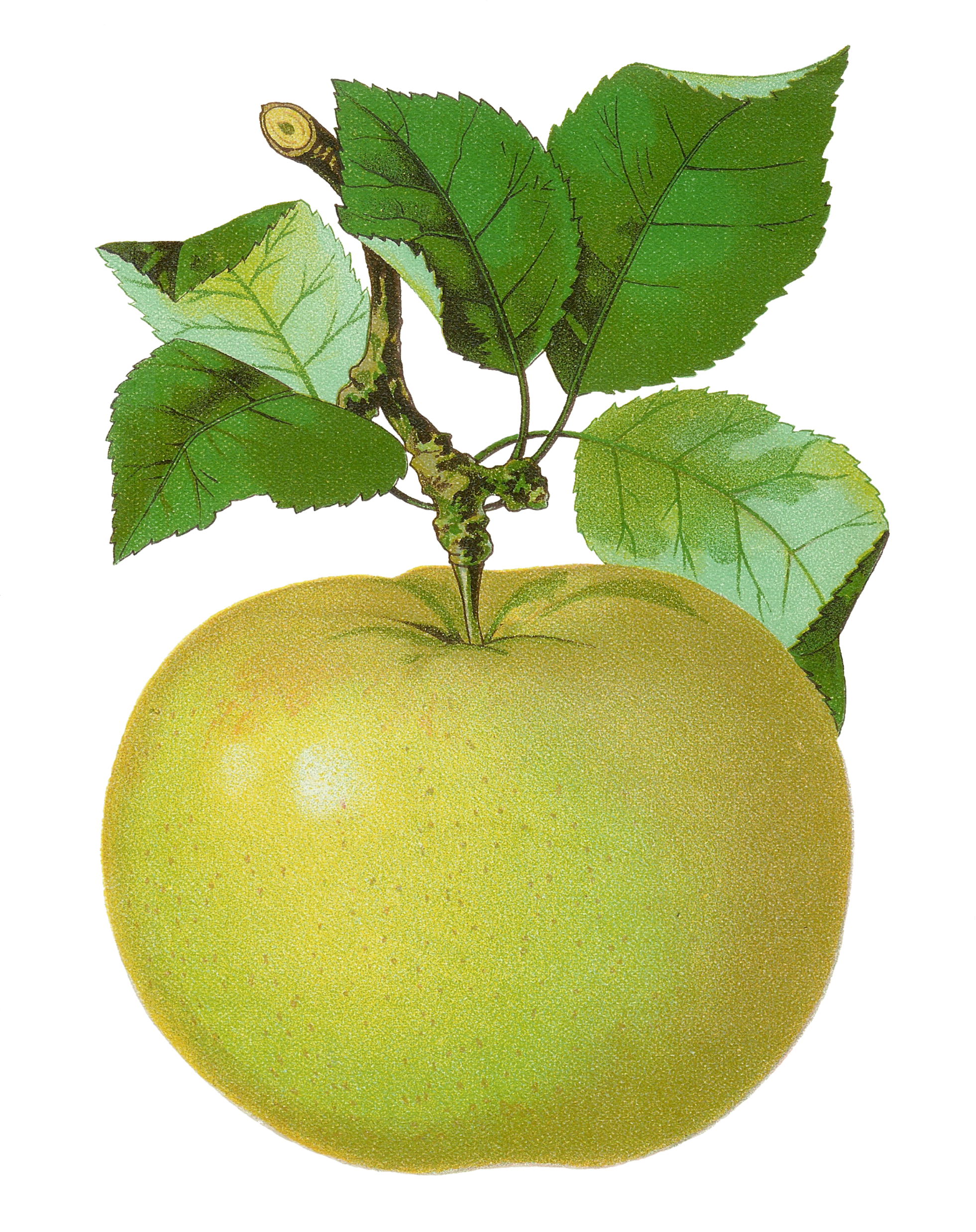 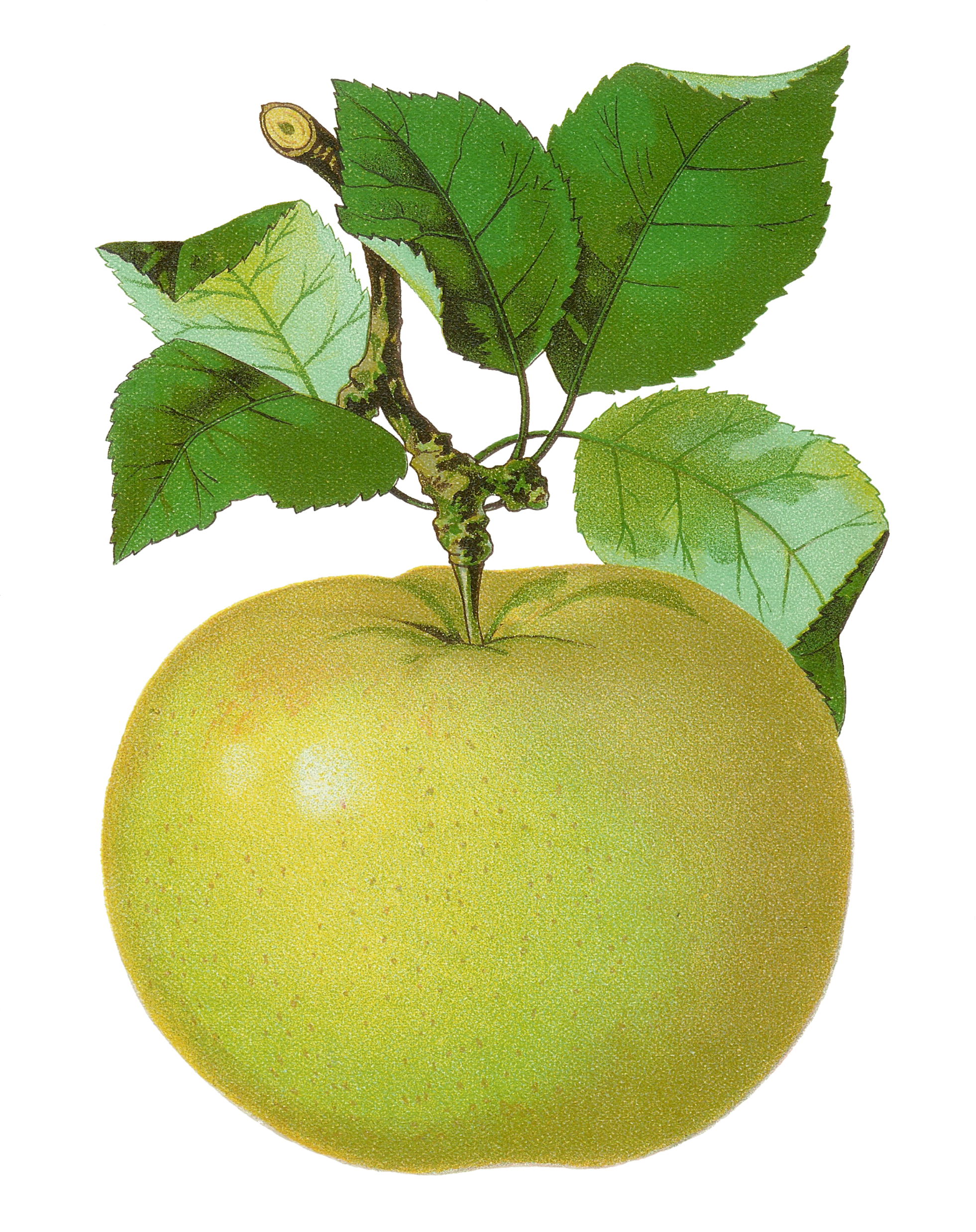 a. 15
b. 16
c. 17
Try again!
Click here to go back to the problem.
Marvelous!
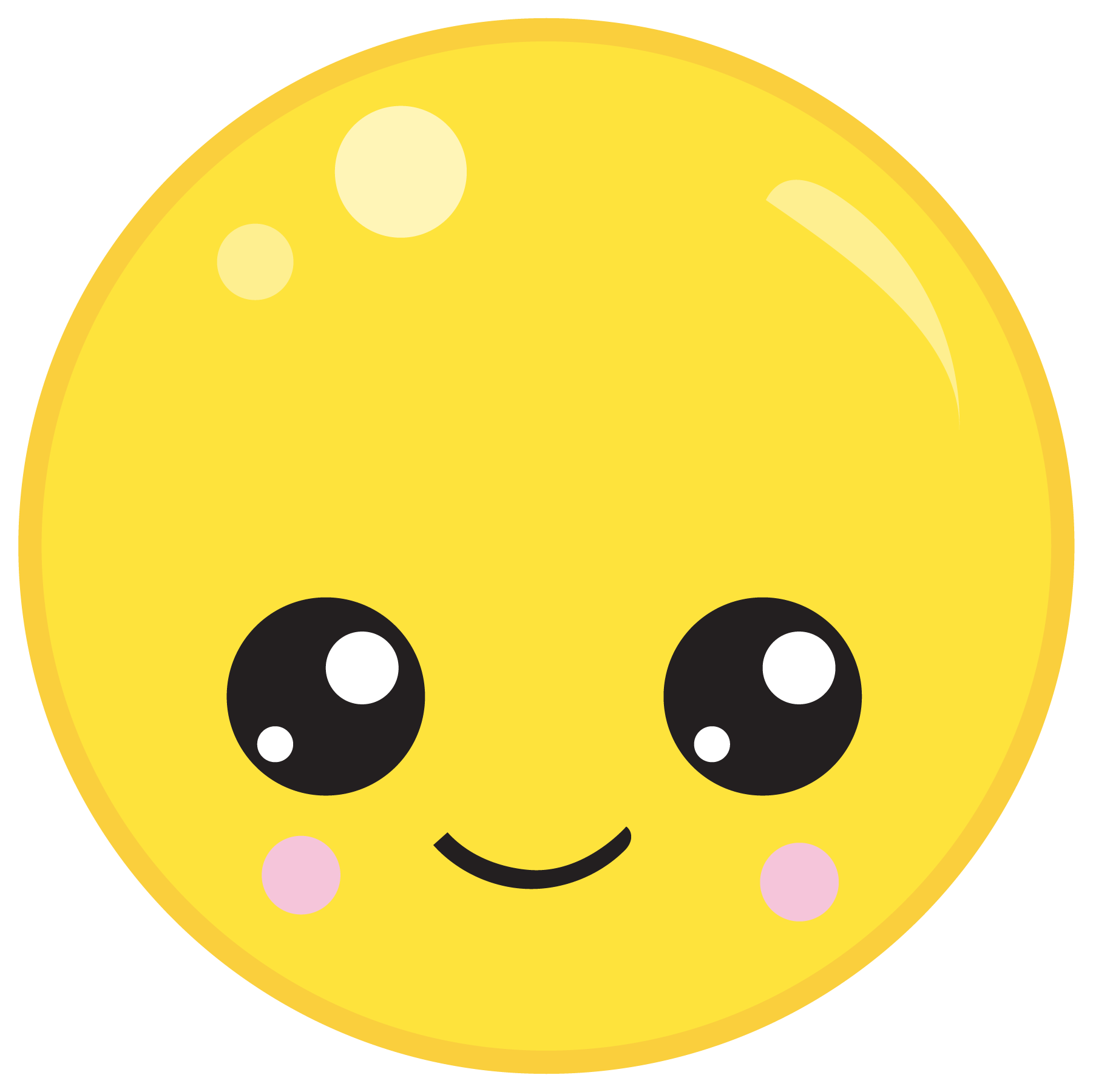 Click here to go to the next problem.
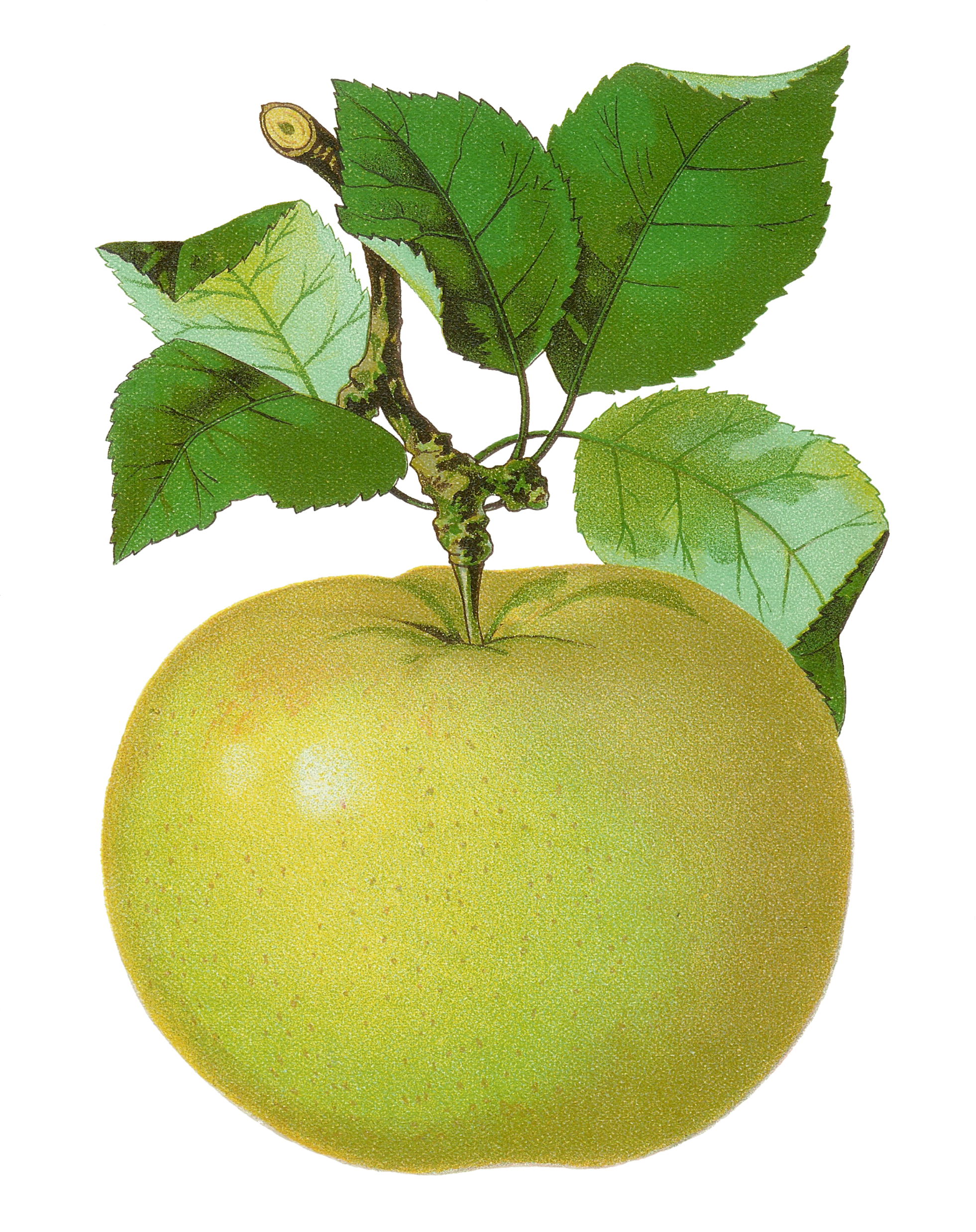 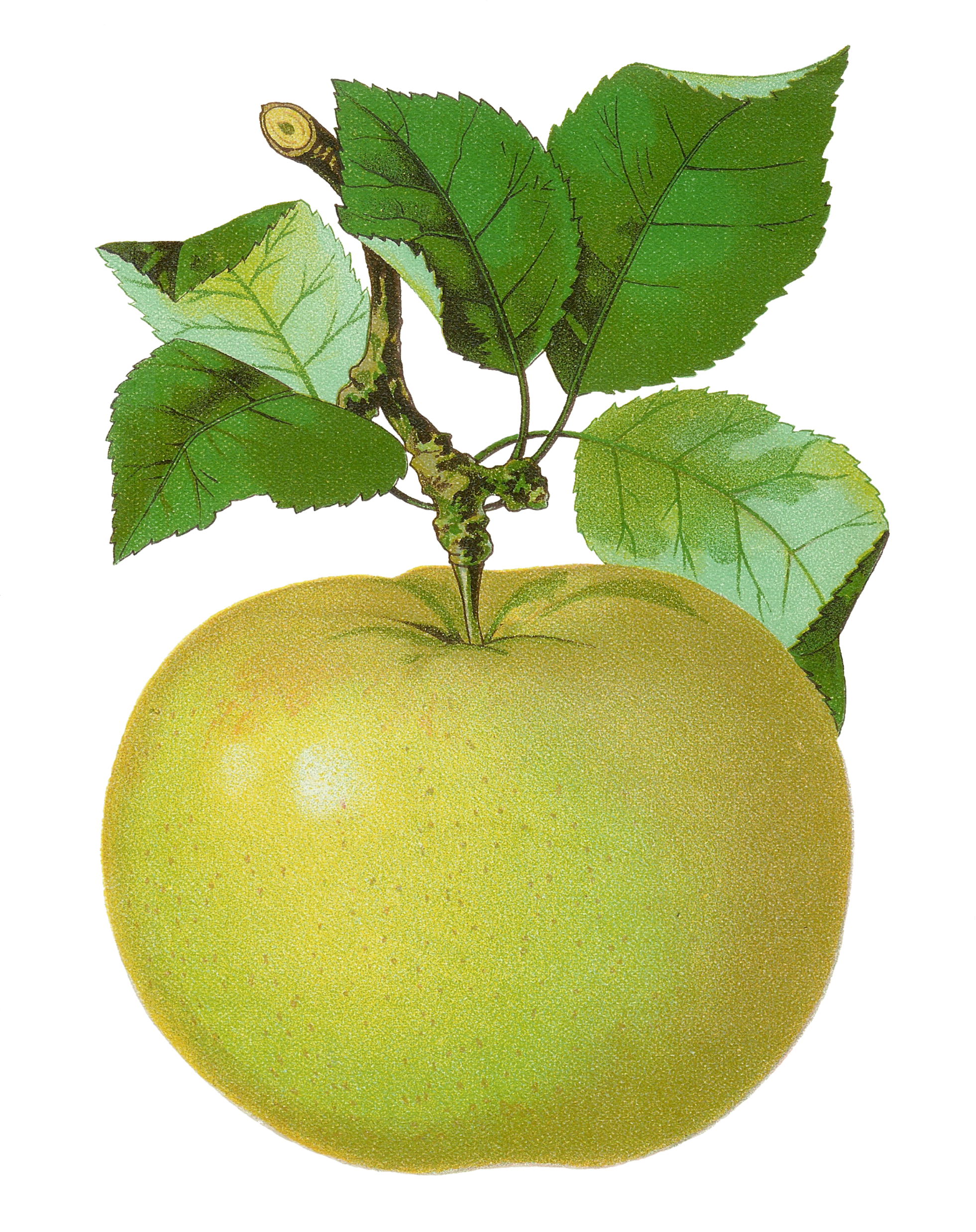 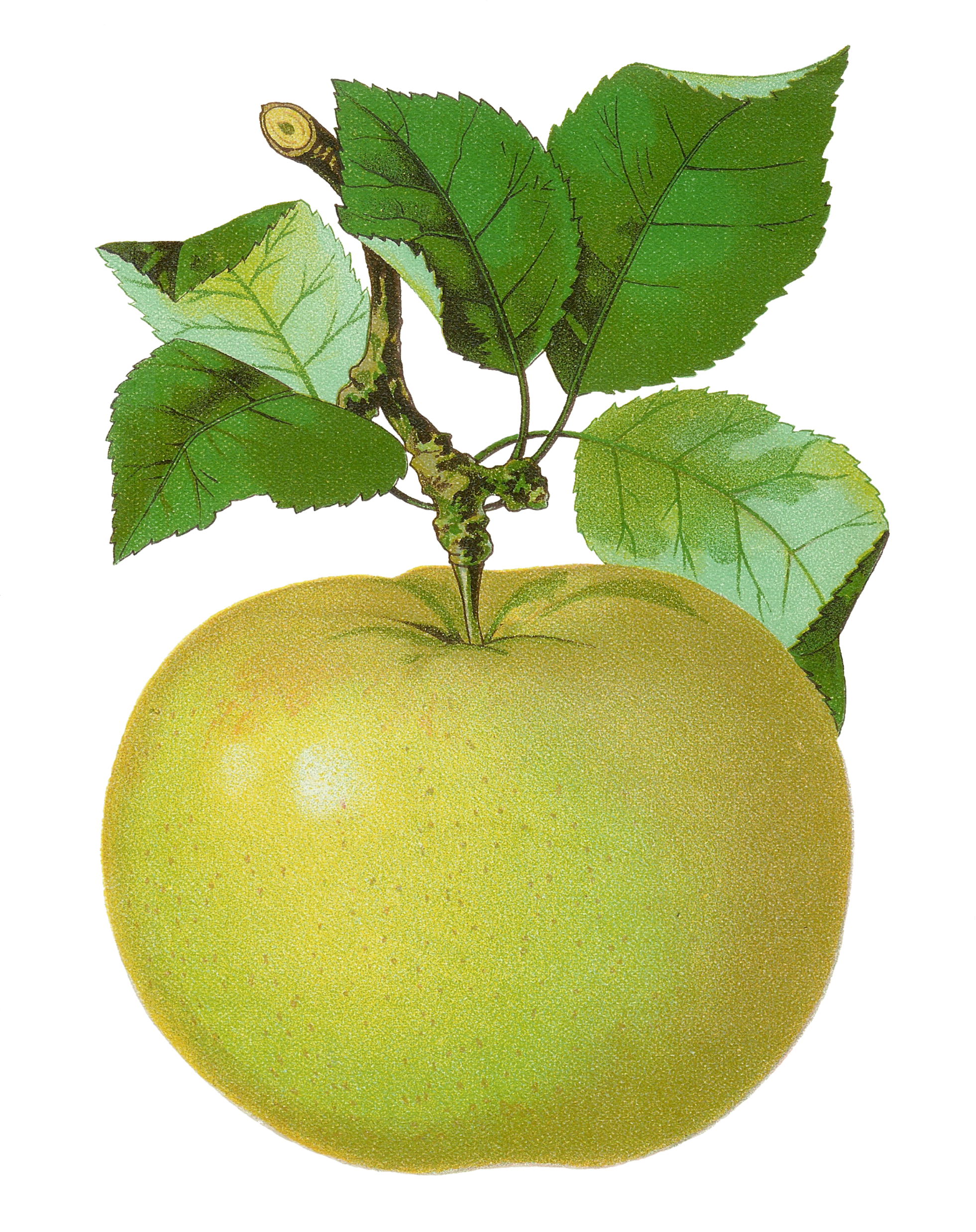 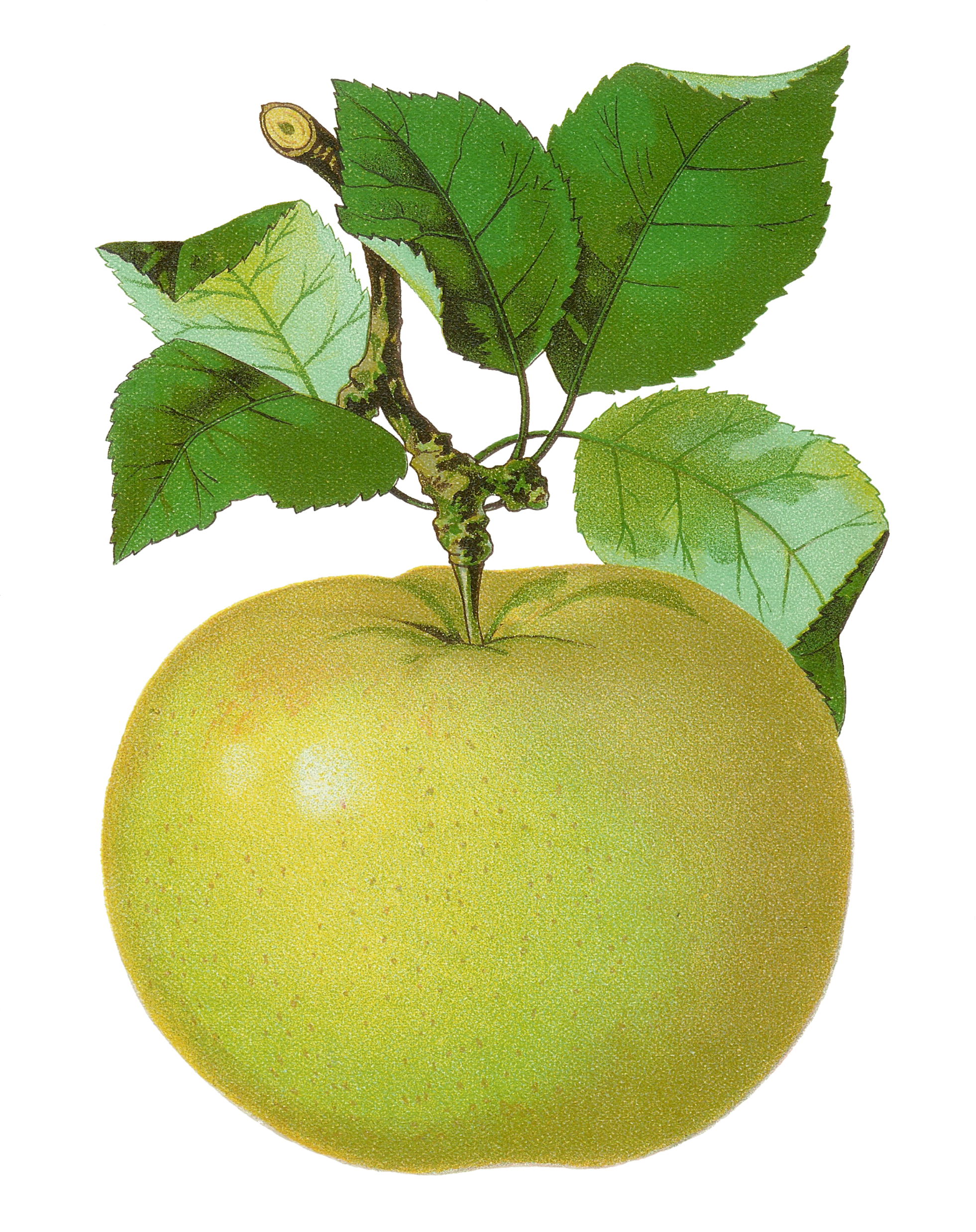 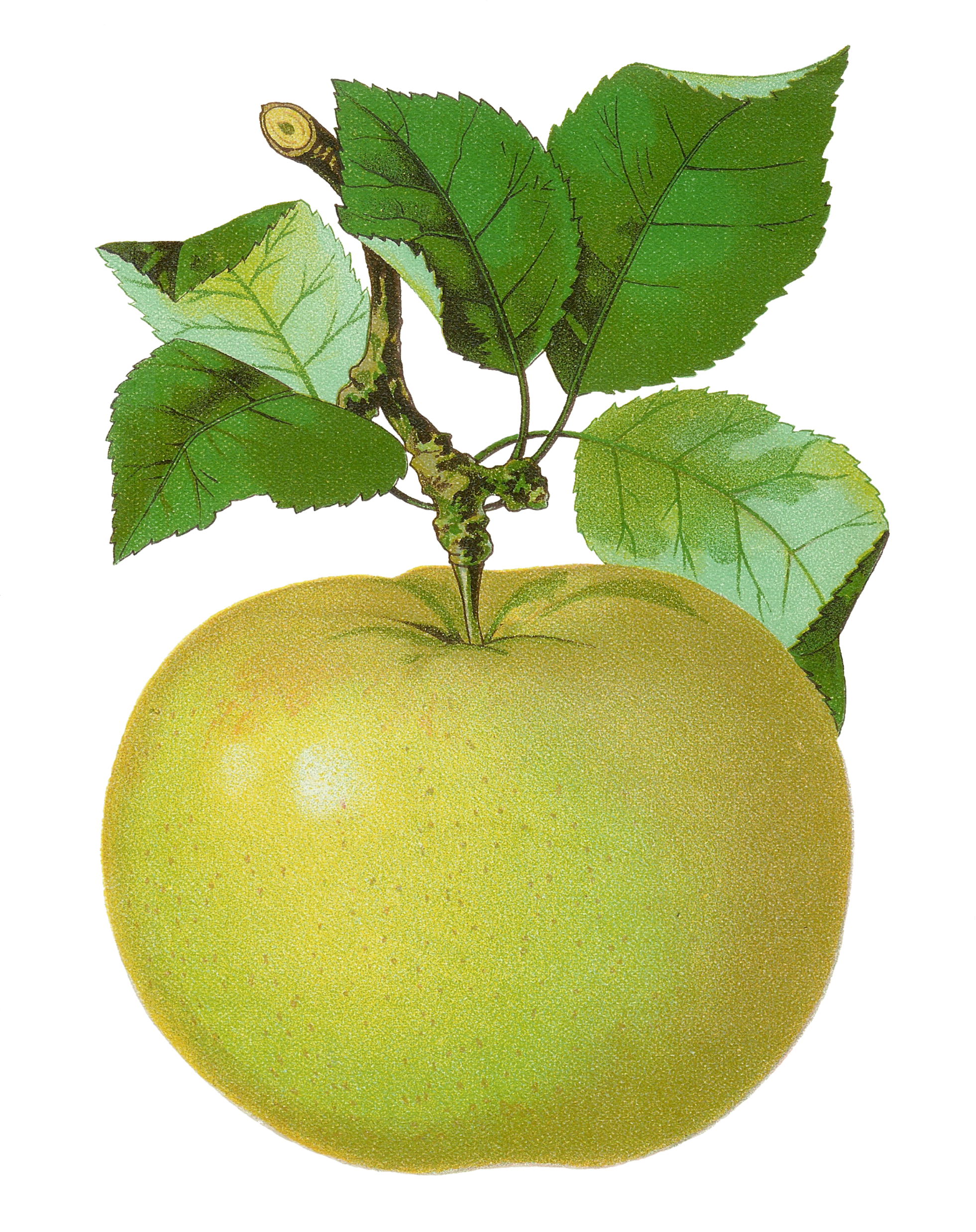 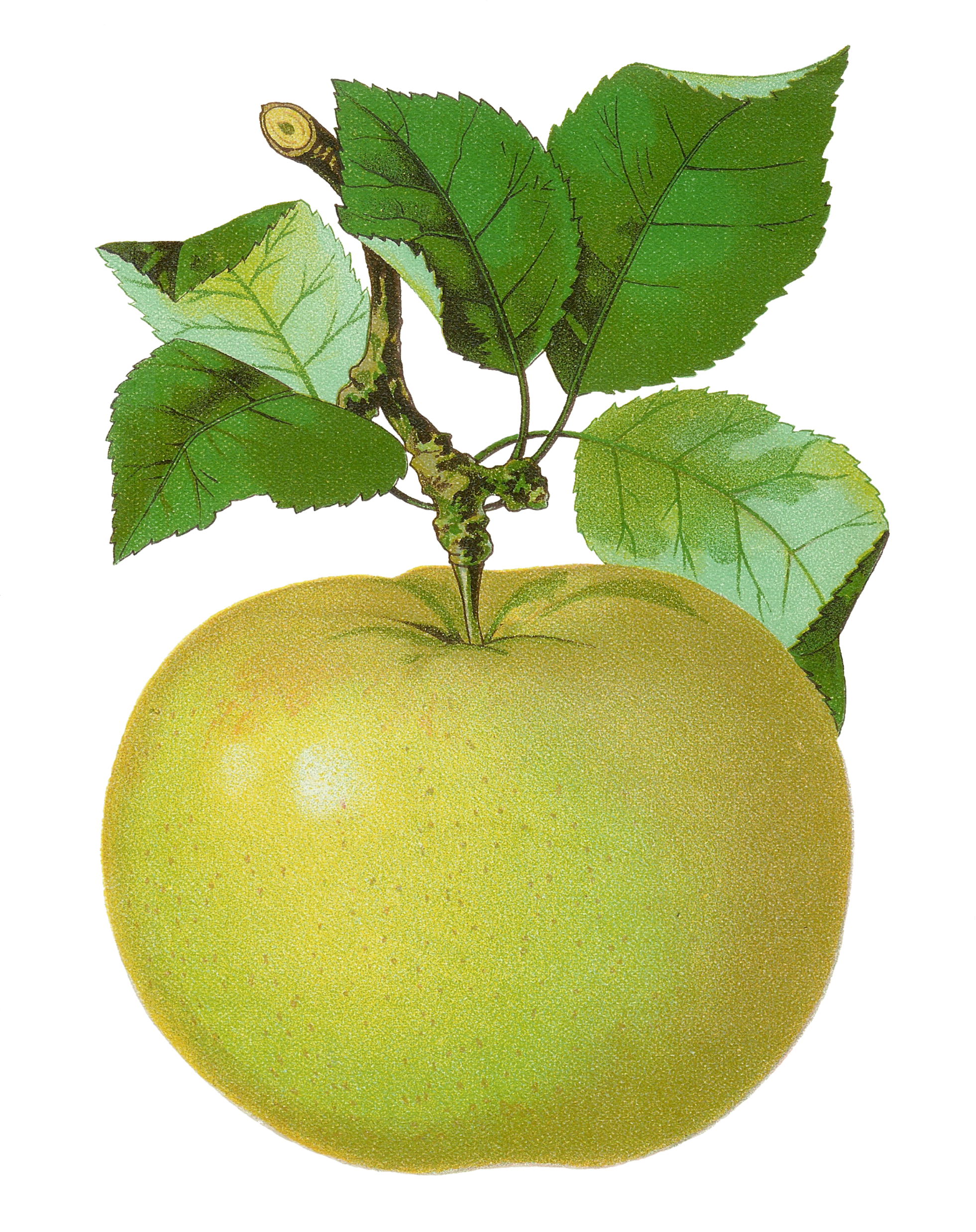 +
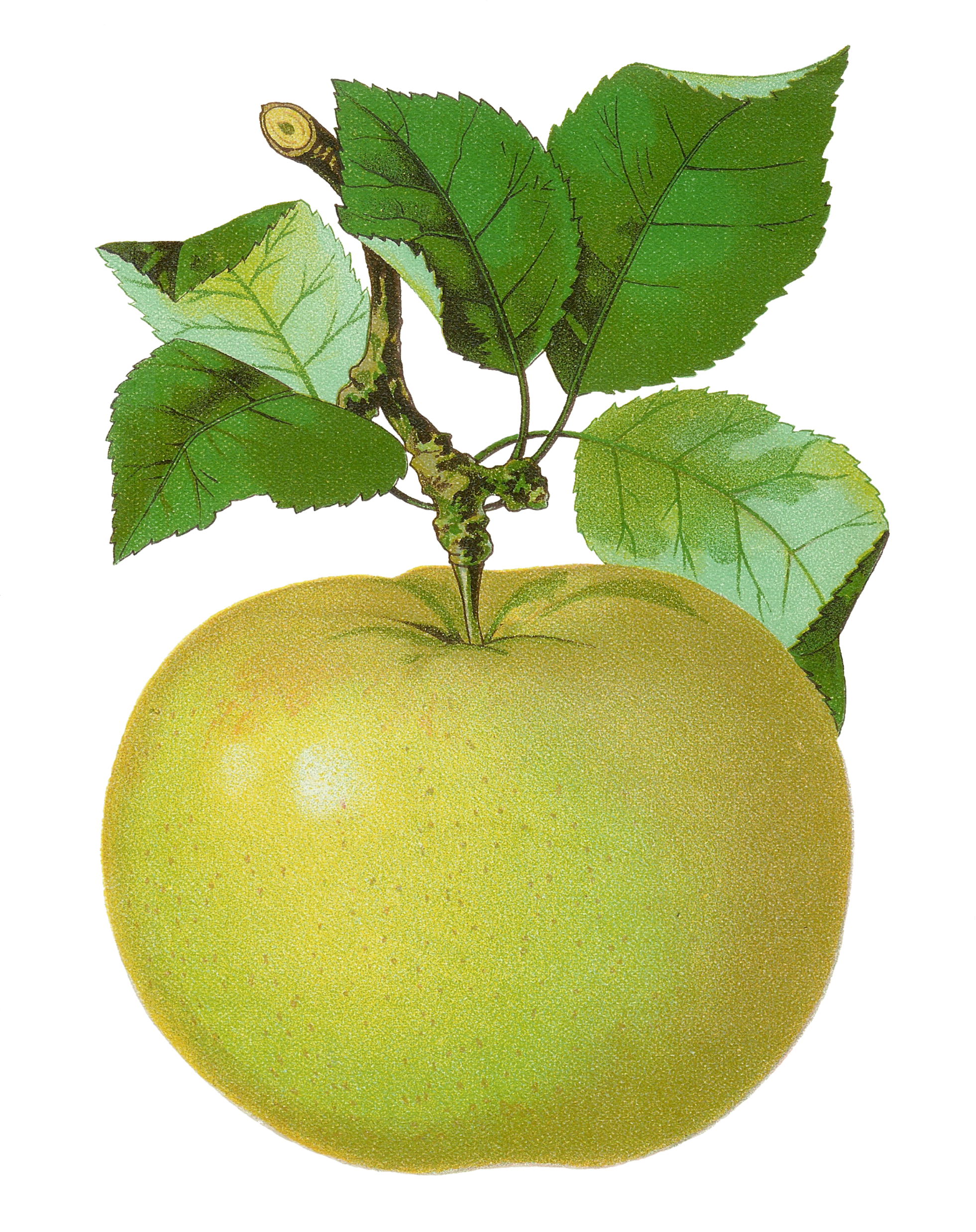 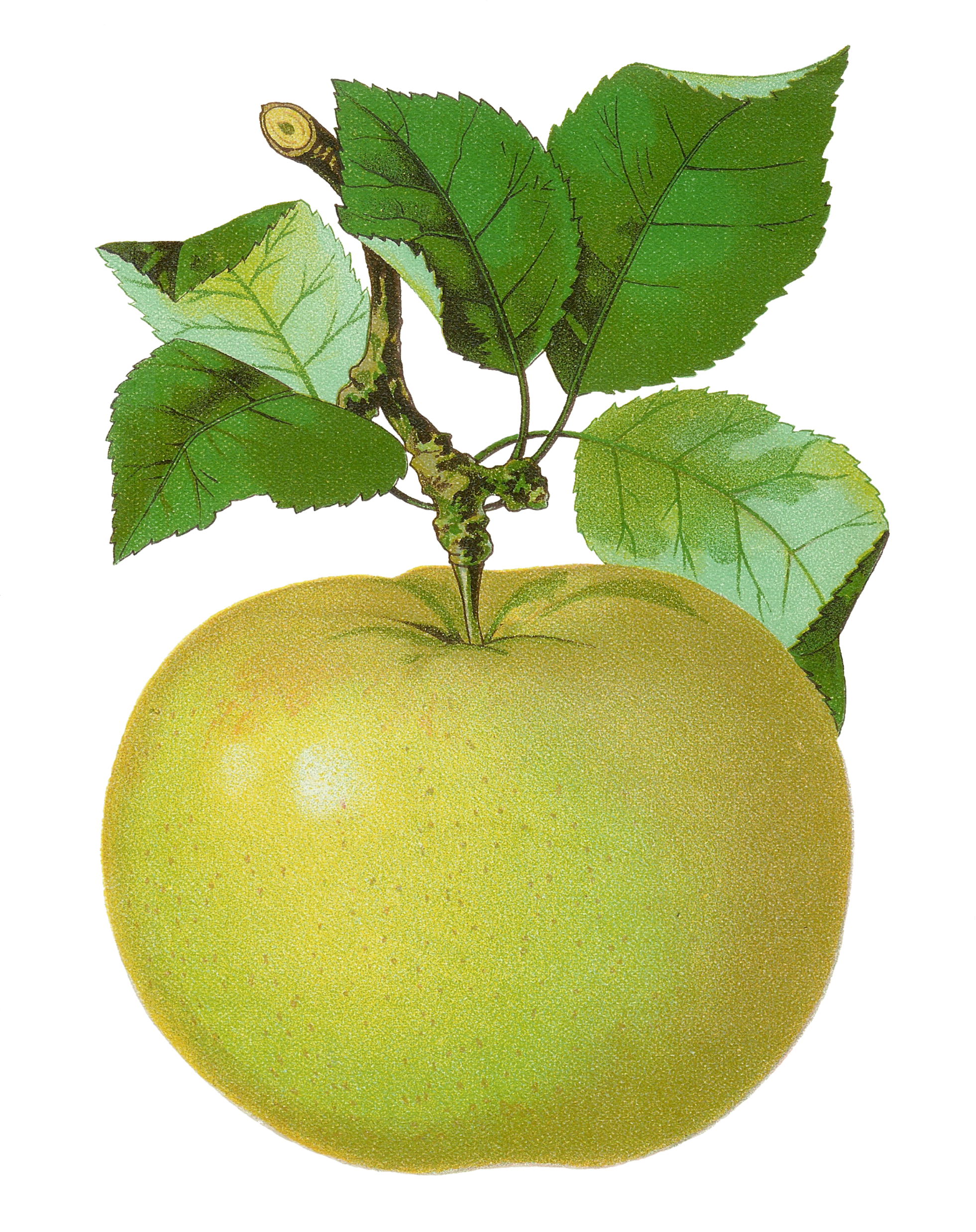 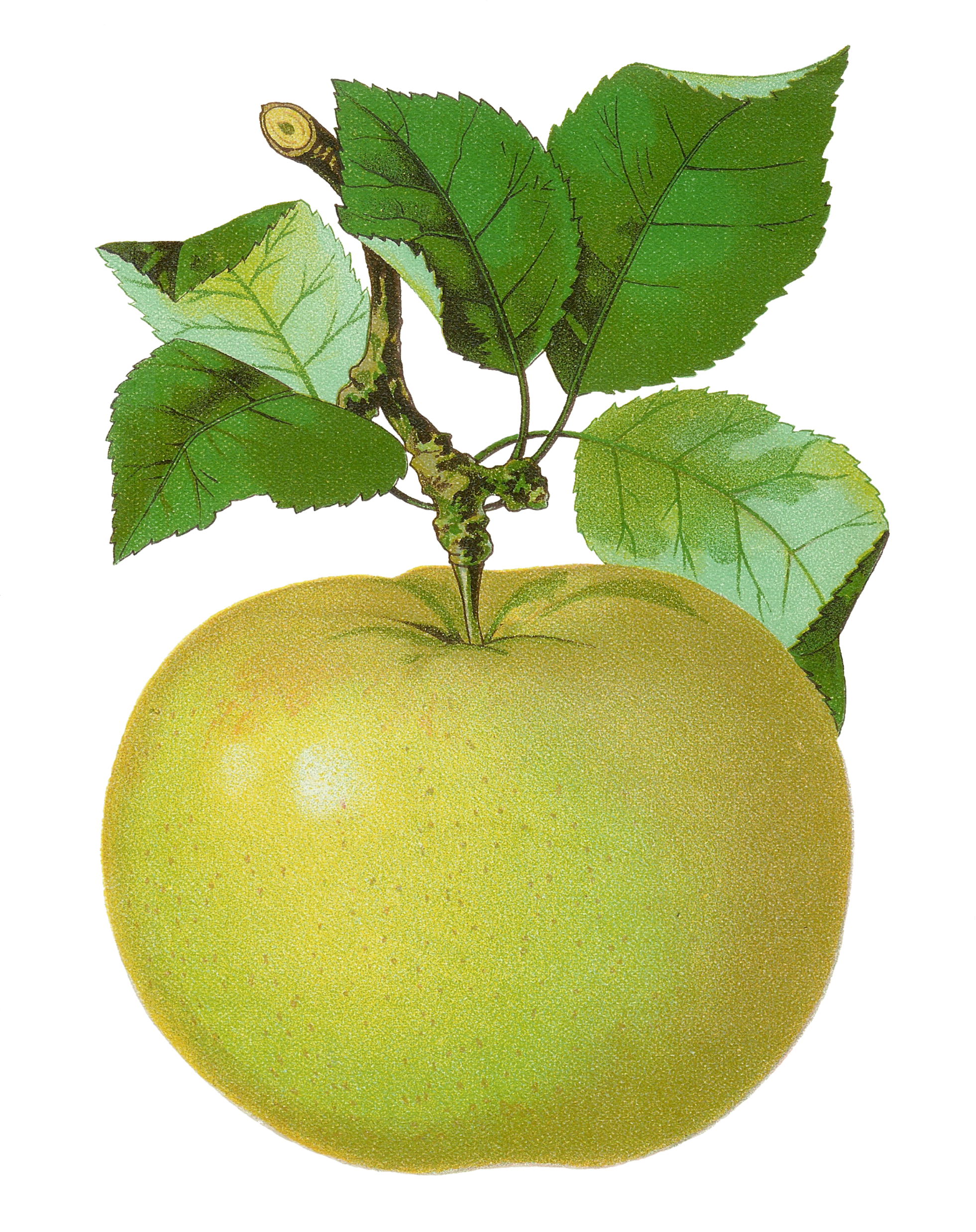 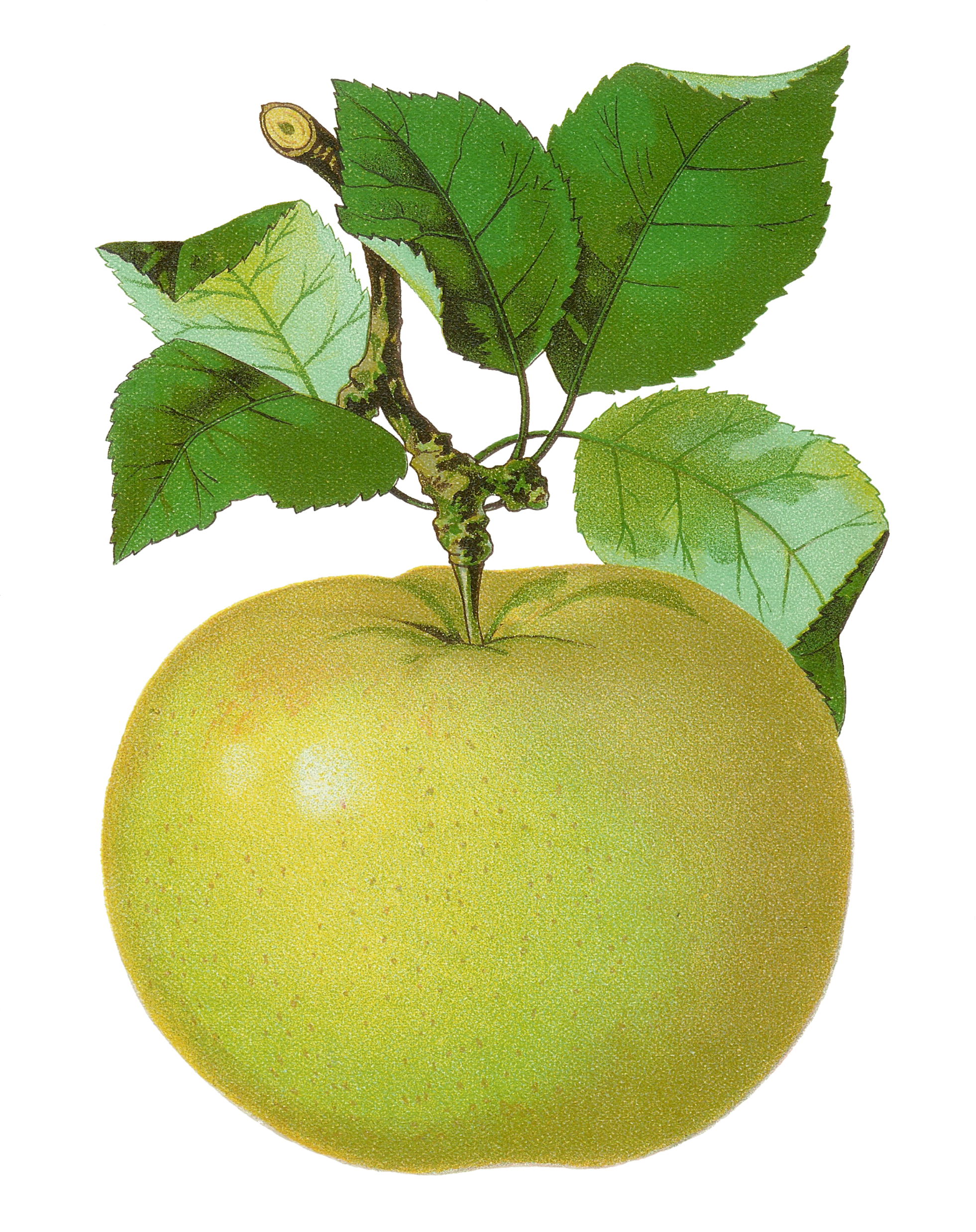 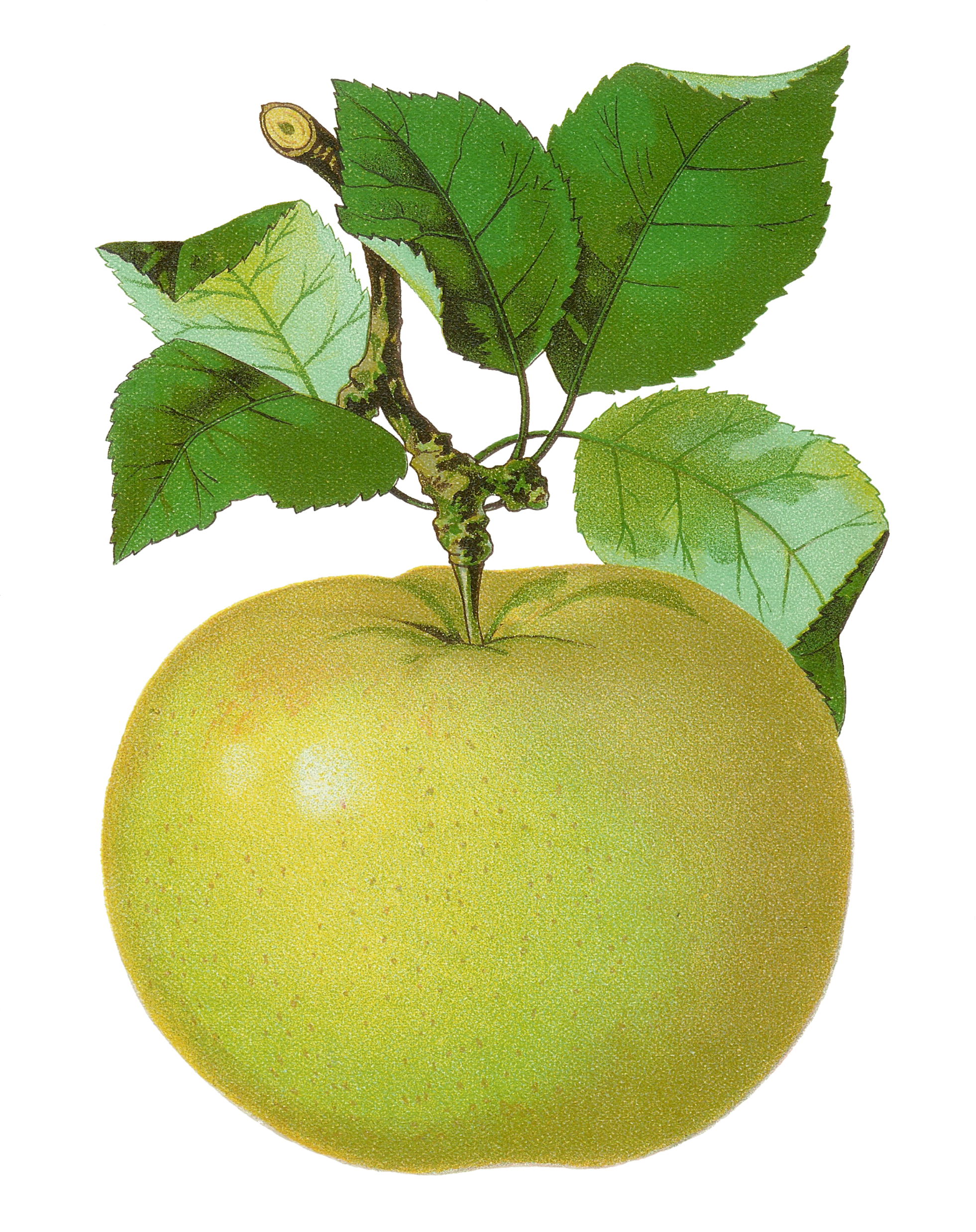 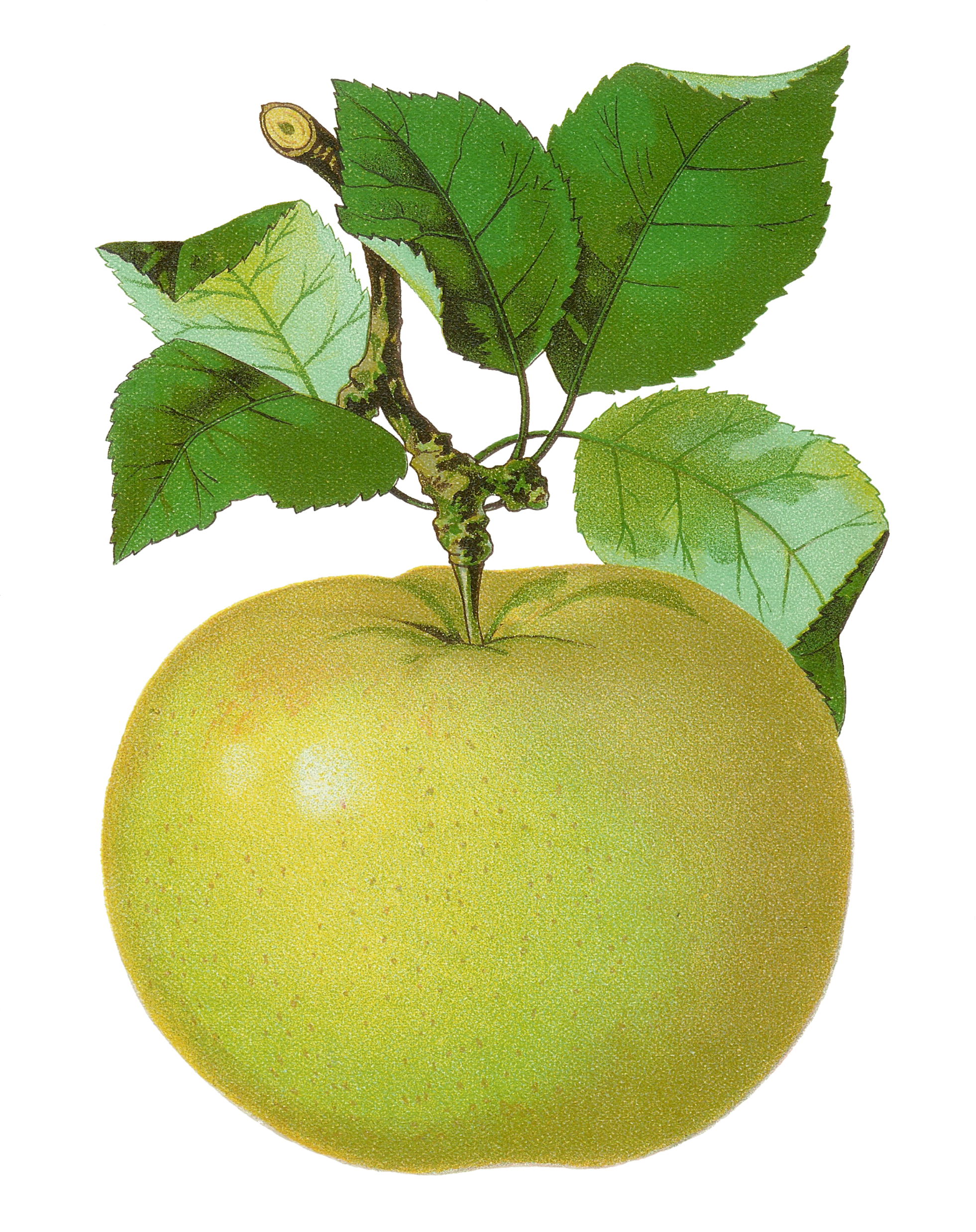 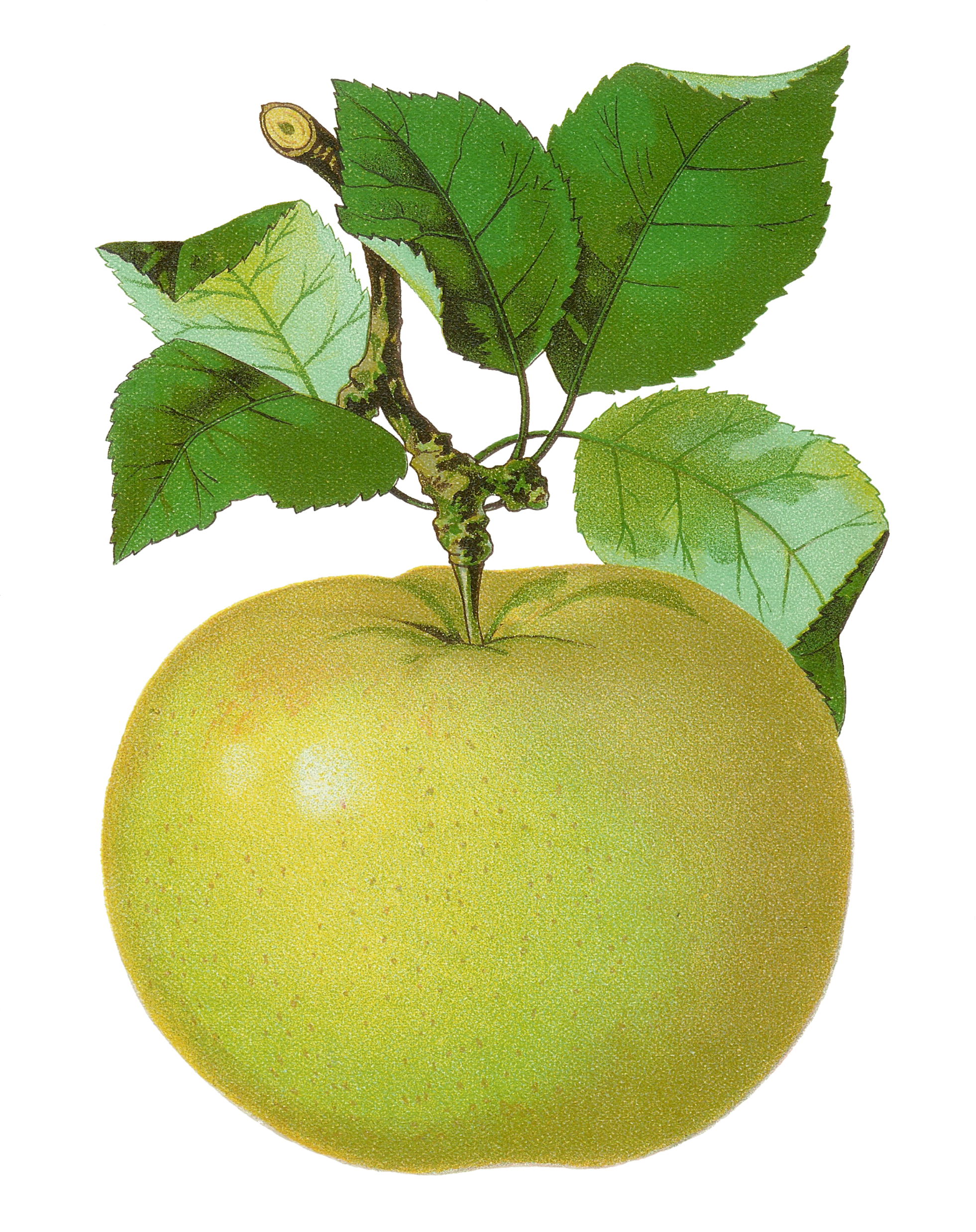 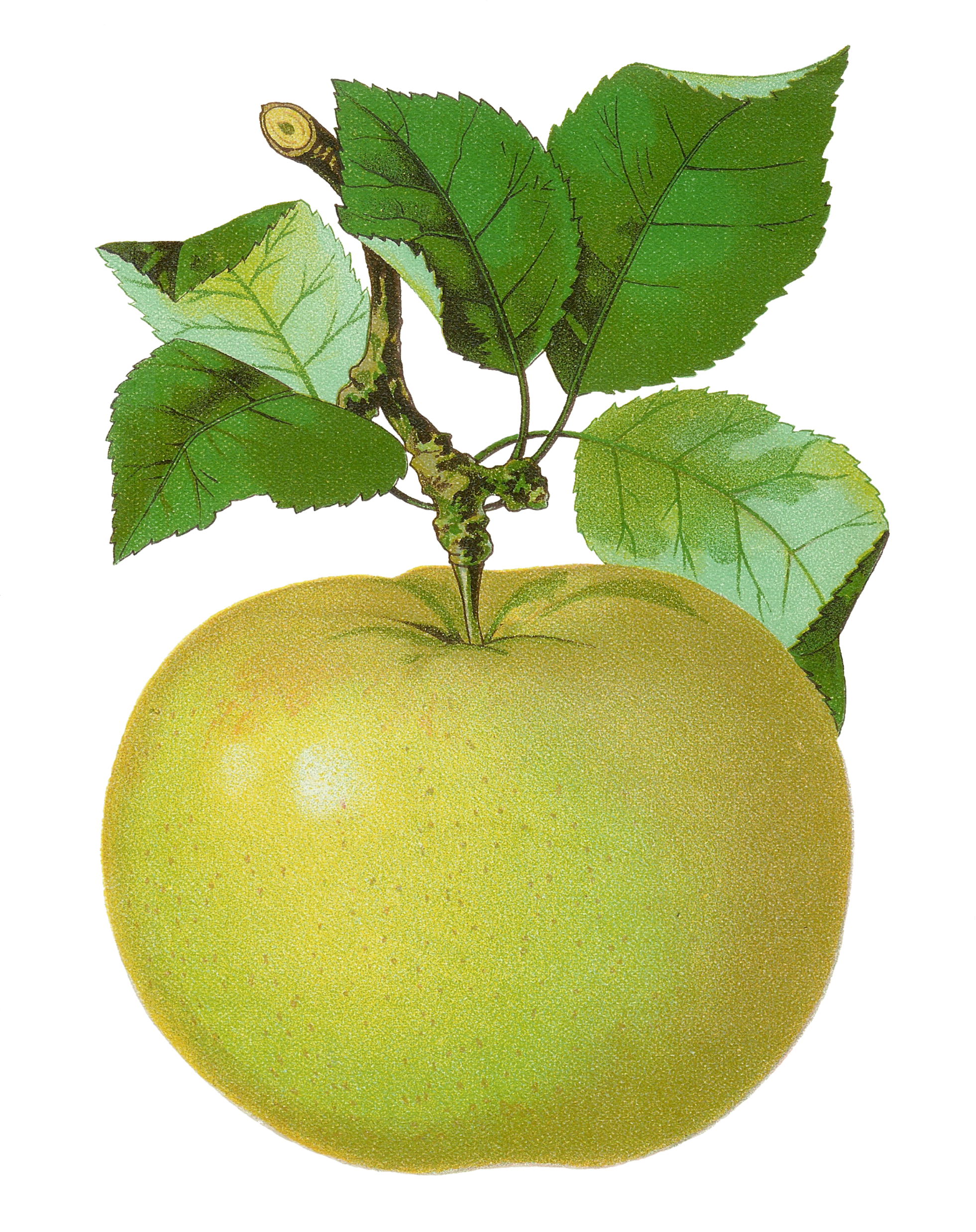 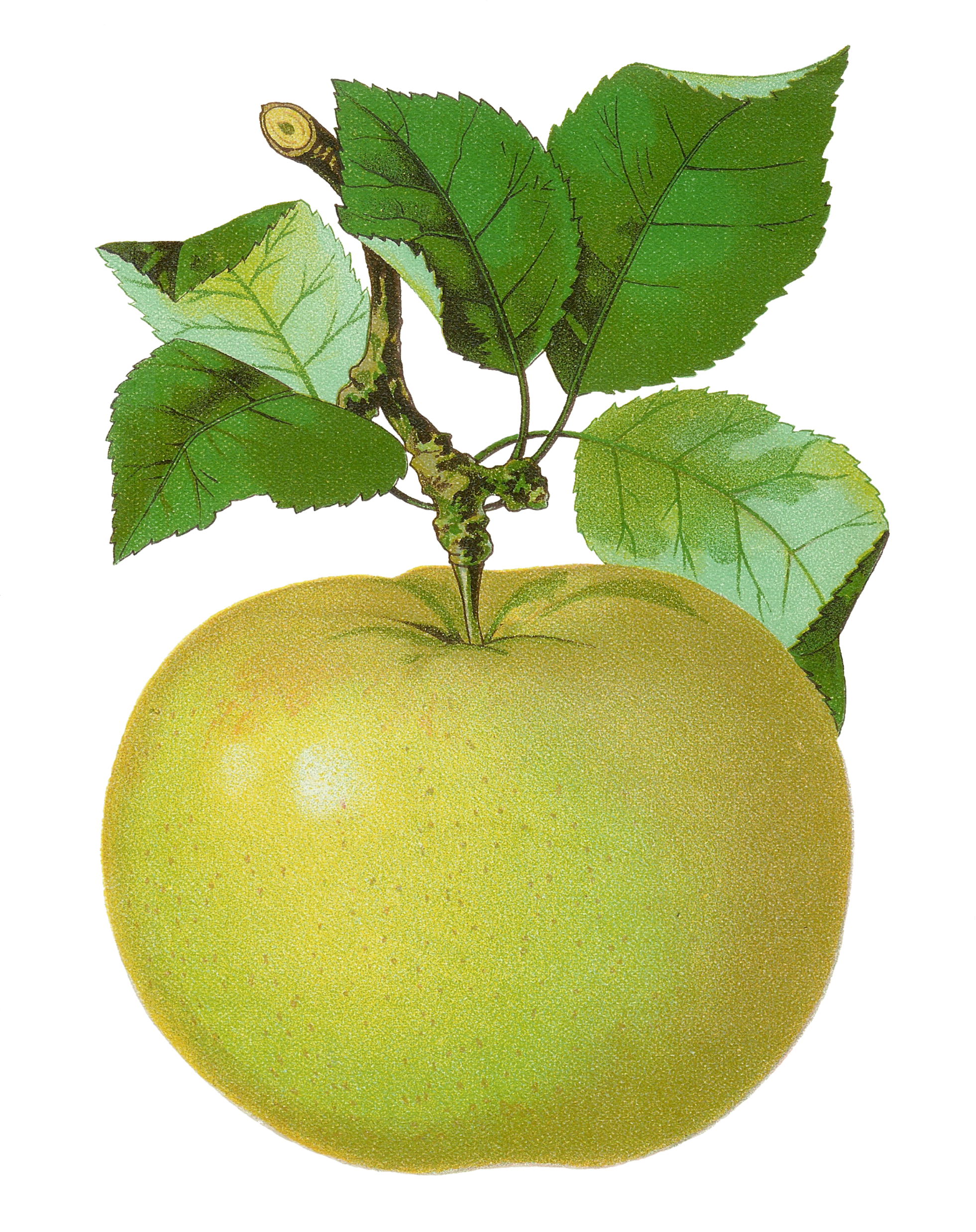 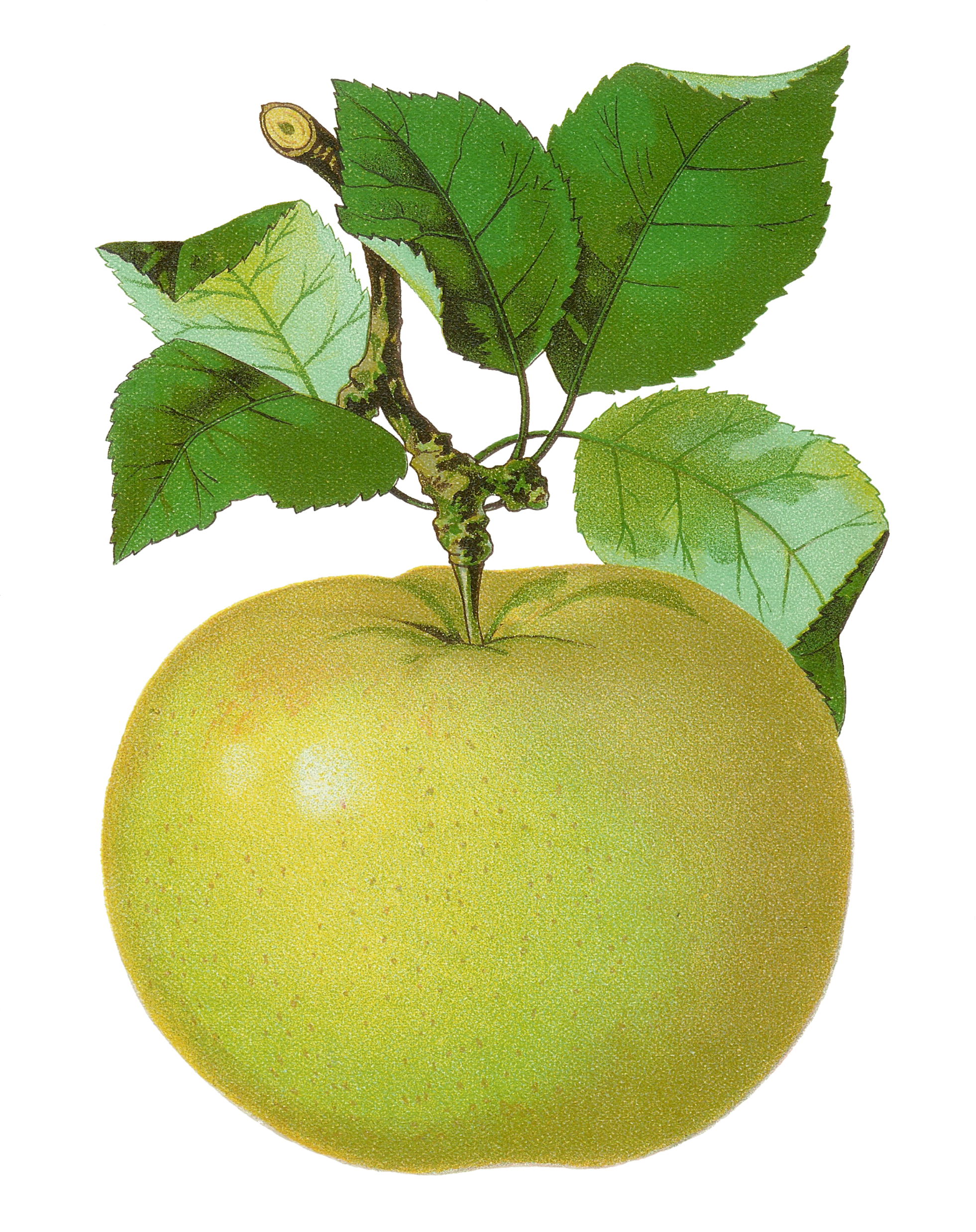 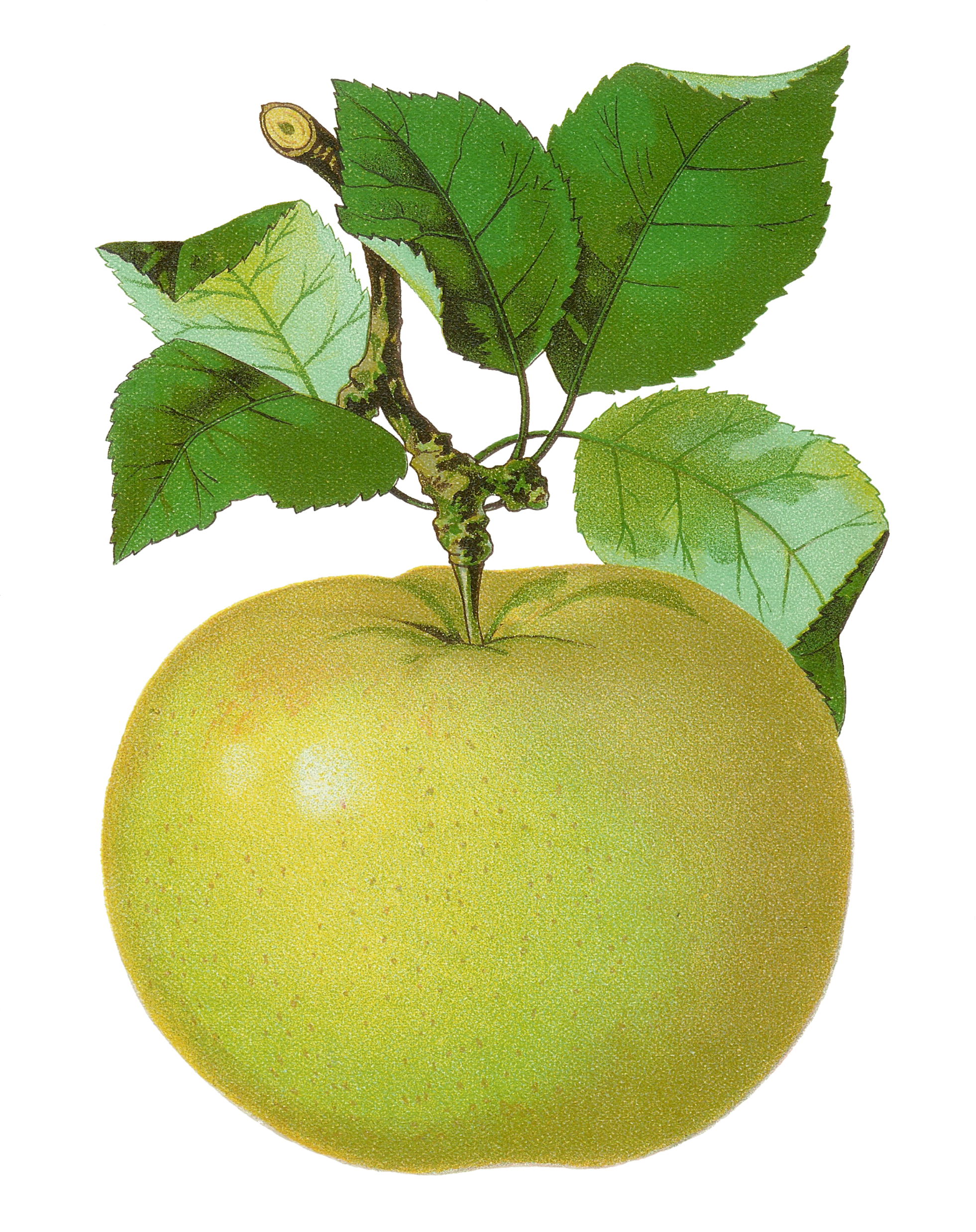 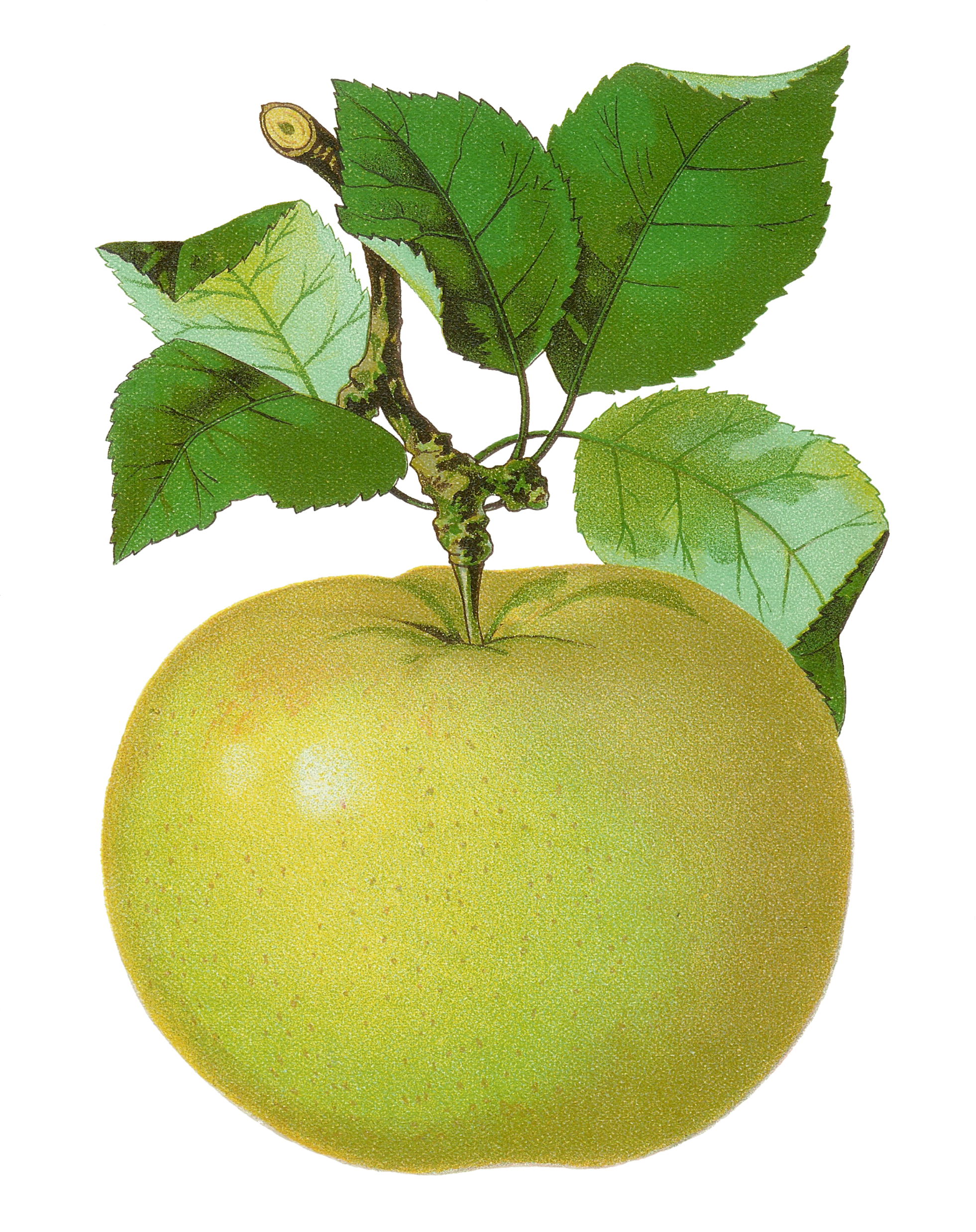 a. 17
b. 18
c. 19
Try again!
Click here to go back to the problem.
Wow!
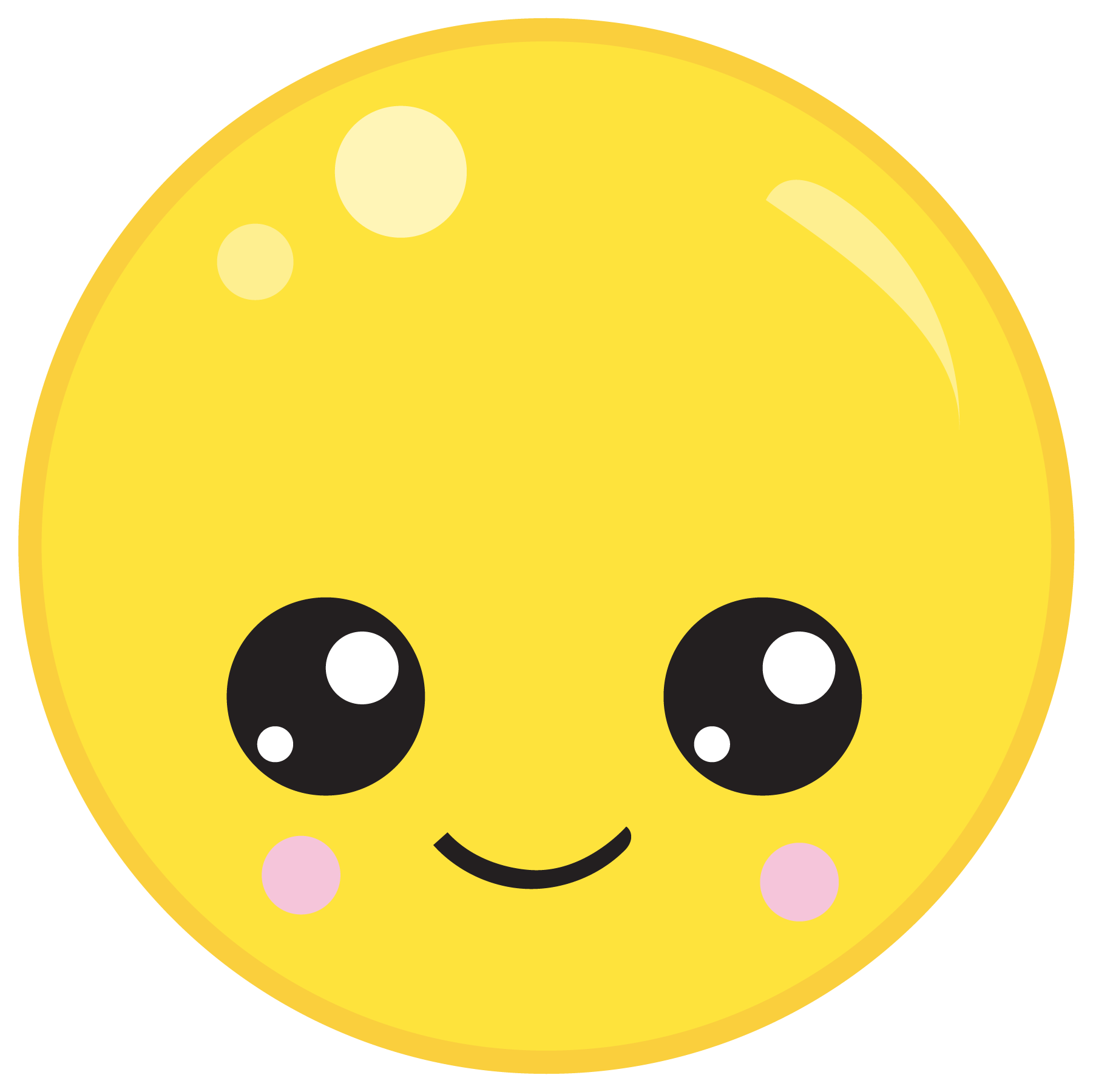 Click here to go to the next problem.
4 + 8
a. 10
b. 11
c. 12
Try again!
Click here to go back to the problem.
Awesome!
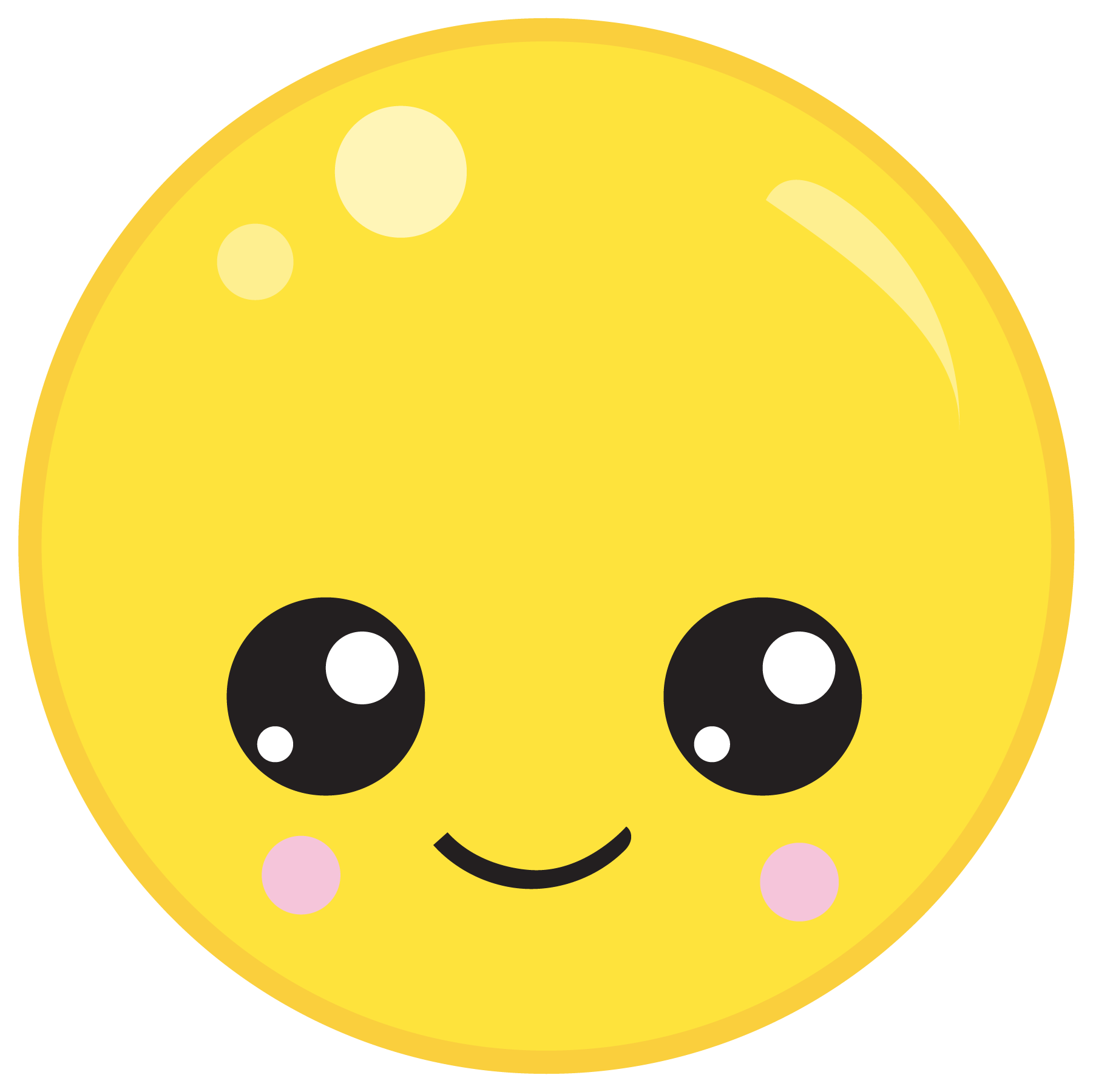 Click here to go to the next problem.
3 + 5
a. 8
b. 9
c. 10
Try again!
Click here to go back to the problem.
Nice job!
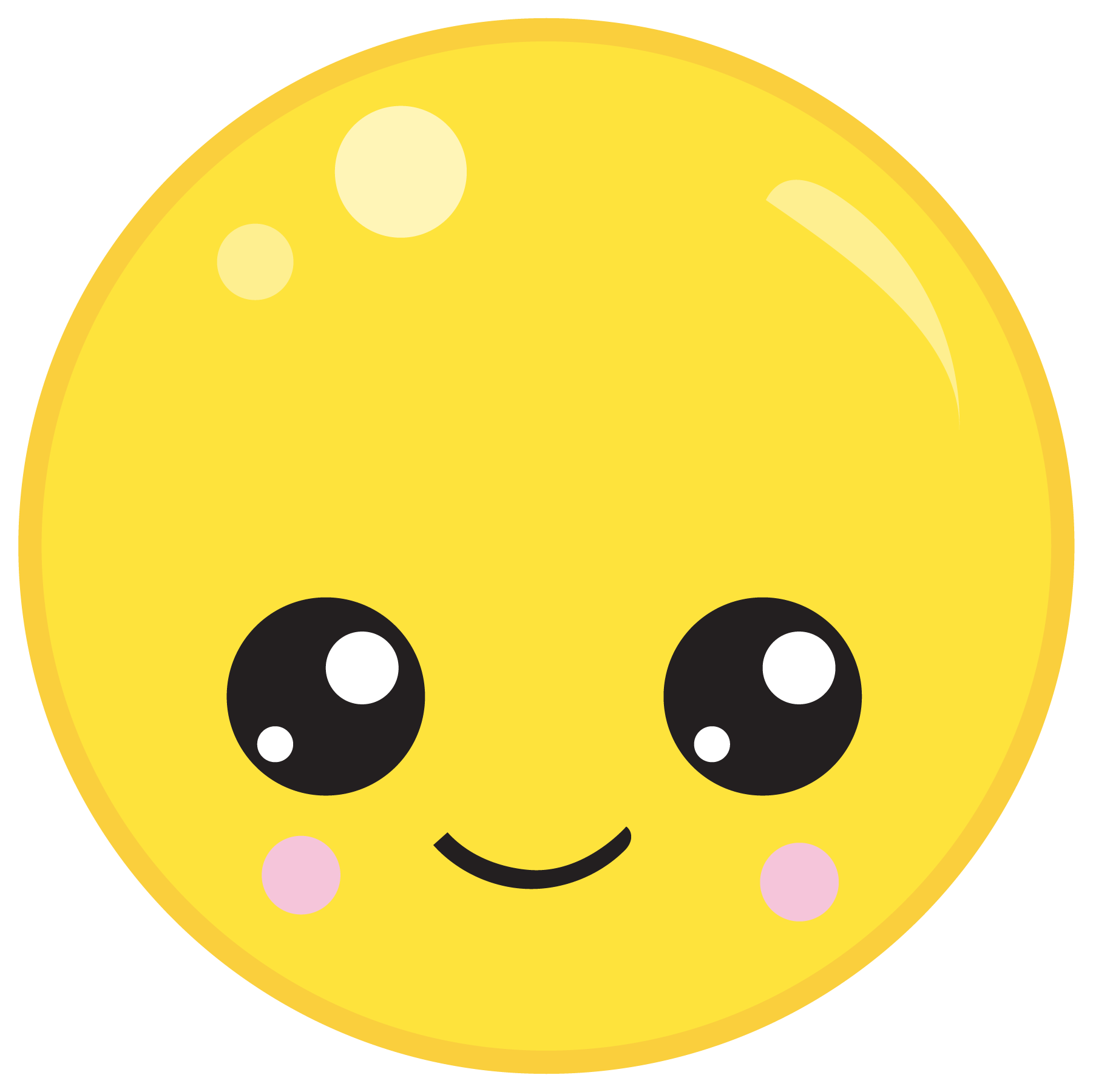 Click here to go to the next problem.
6 + 1
a. 6
b. 7
c. 8
Try again!
Click here to go back to the problem.
Keep it up!
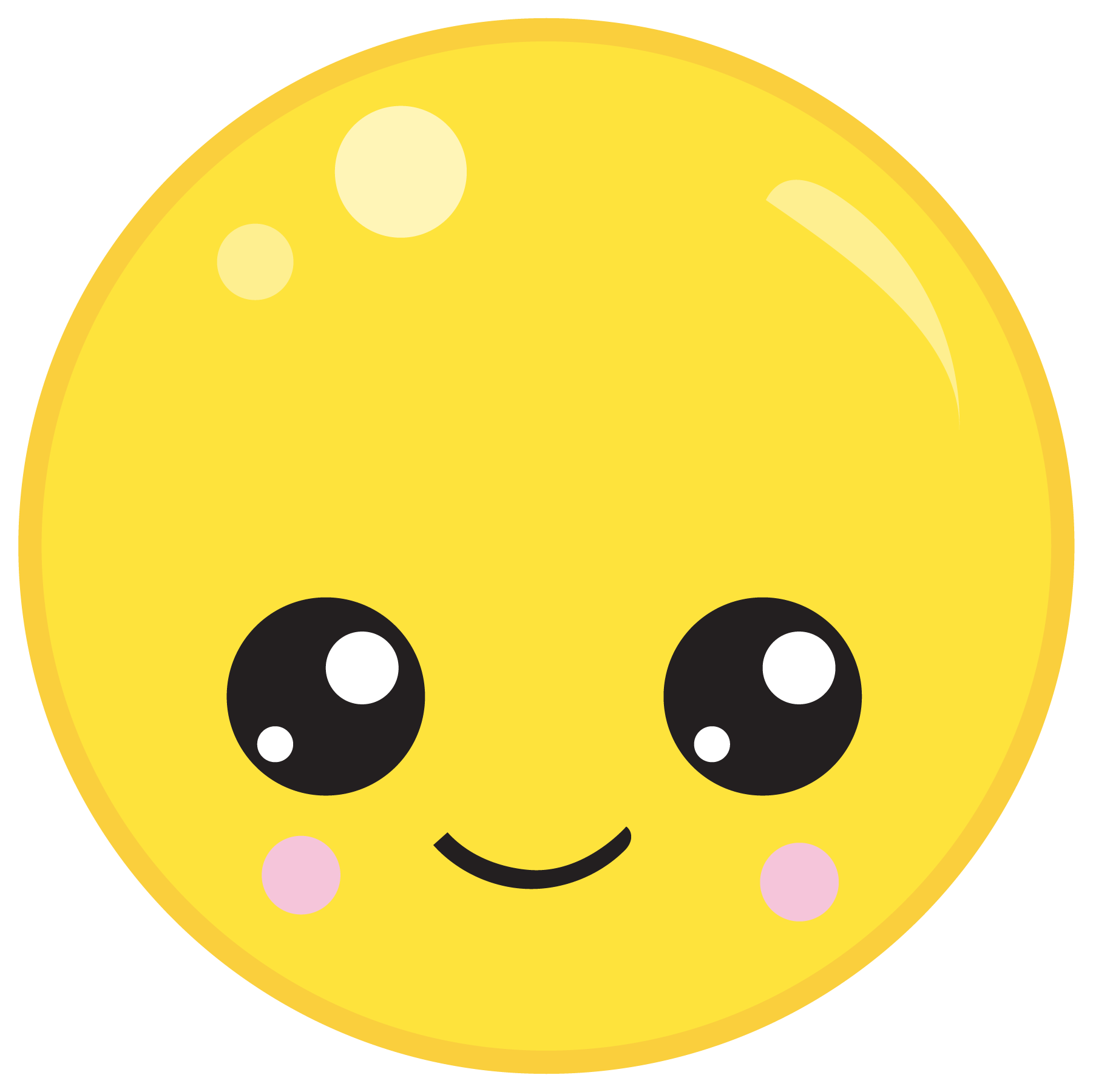 Click here to go to the next problem.
4 + 8
a. 653
b. 643
c. 633
Try again!
Click here to go back to the problem.
Wonderful!
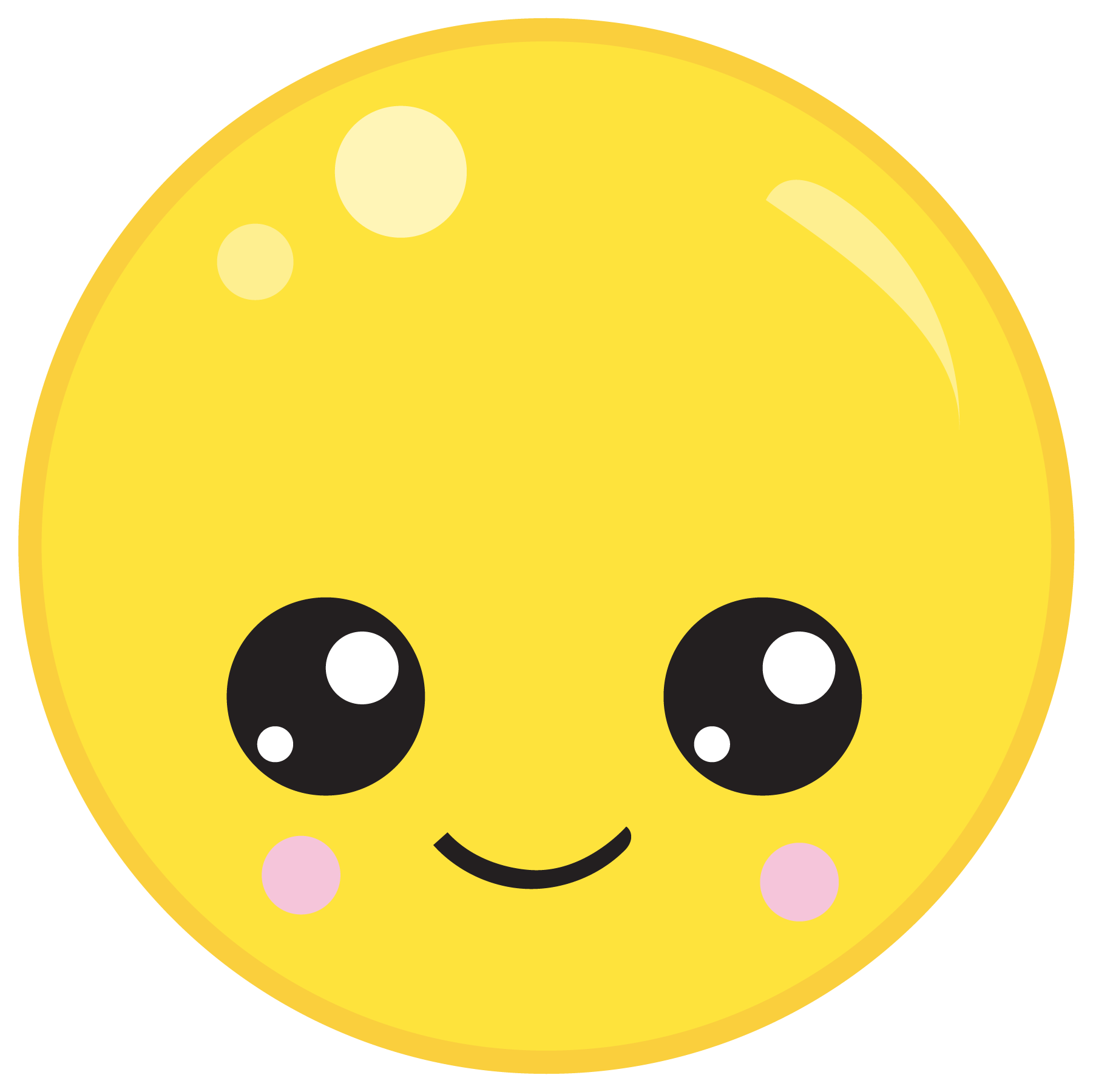 Click here to go to the next problem.
7 + 4
a. 11
b. 12
c. 13
Try again!
Click here to go back to the problem.
Well done!
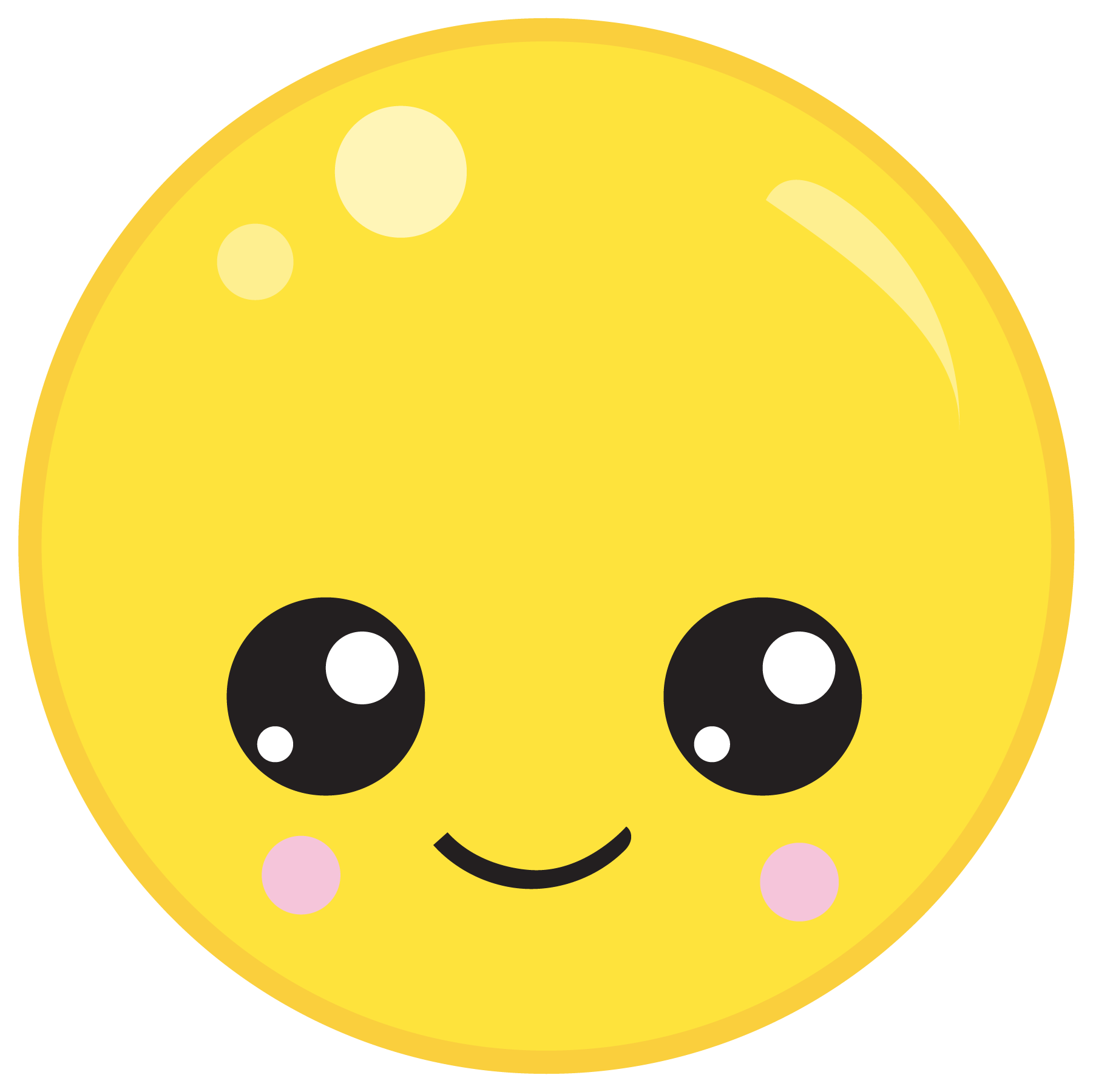 Click here to go to the next problem.
7 - 4
a. 3
b. 4
c. 5
Try again!
Click here to go back to the problem.
High five!
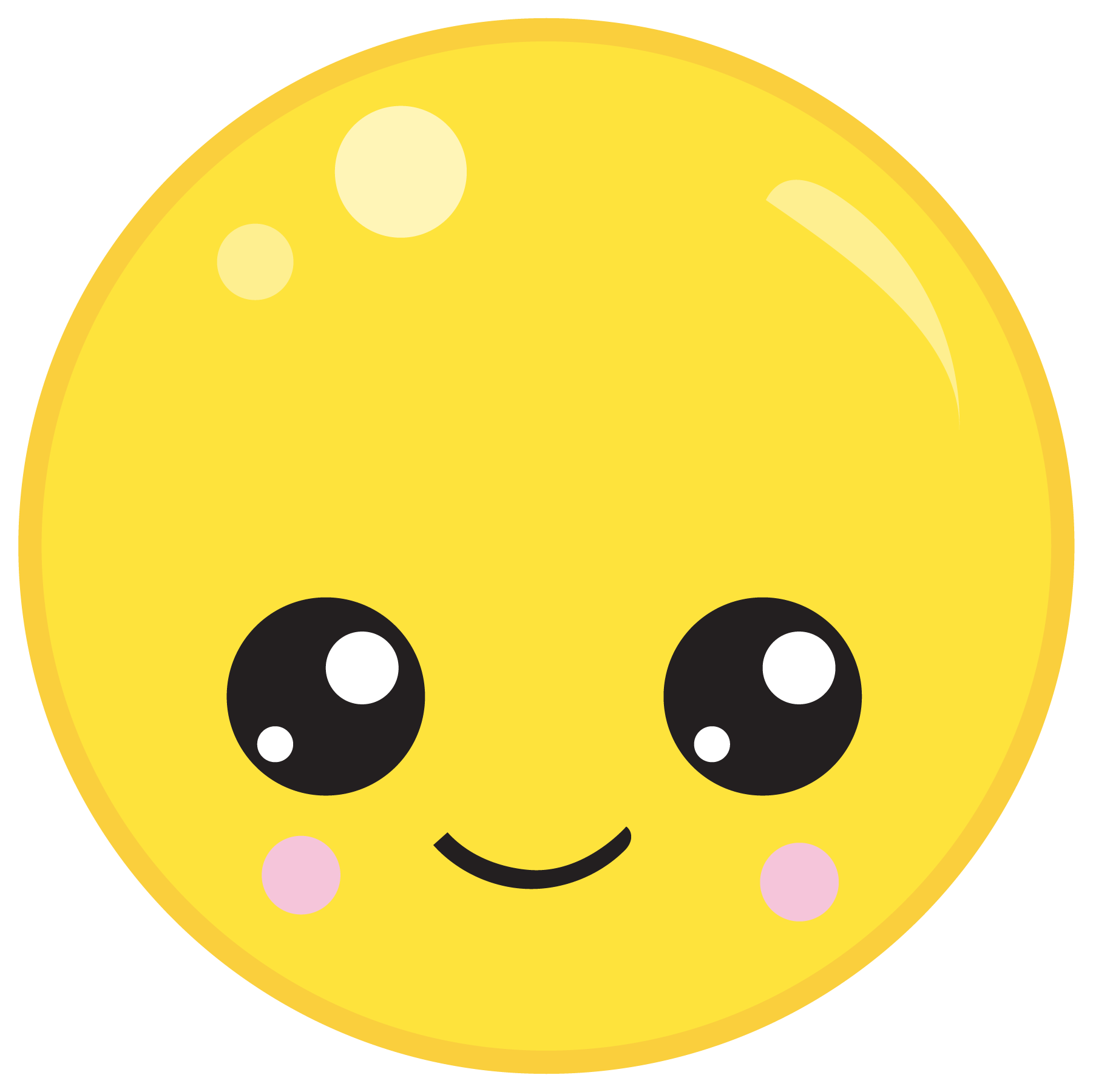 Click here to go to the next problem.
6 - 3
a. 1
b. 2
c. 3
Try again!
Click here to go back to the problem.
Perfect!
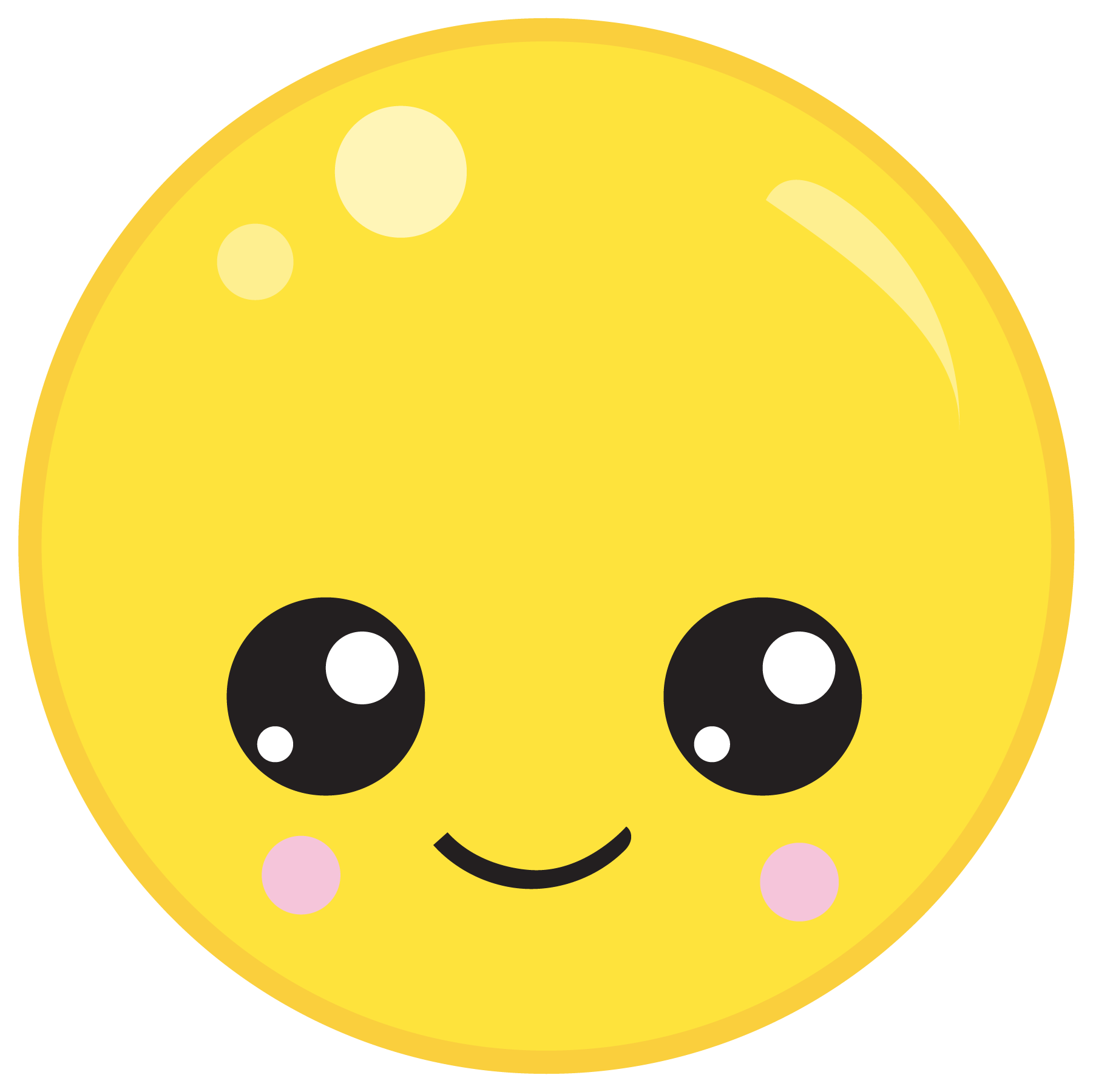 Click here to go to the next problem.
9 - 4
a. 4
b. 5
c. 6
Try again!
Click here to go back to the problem.
Nice work!
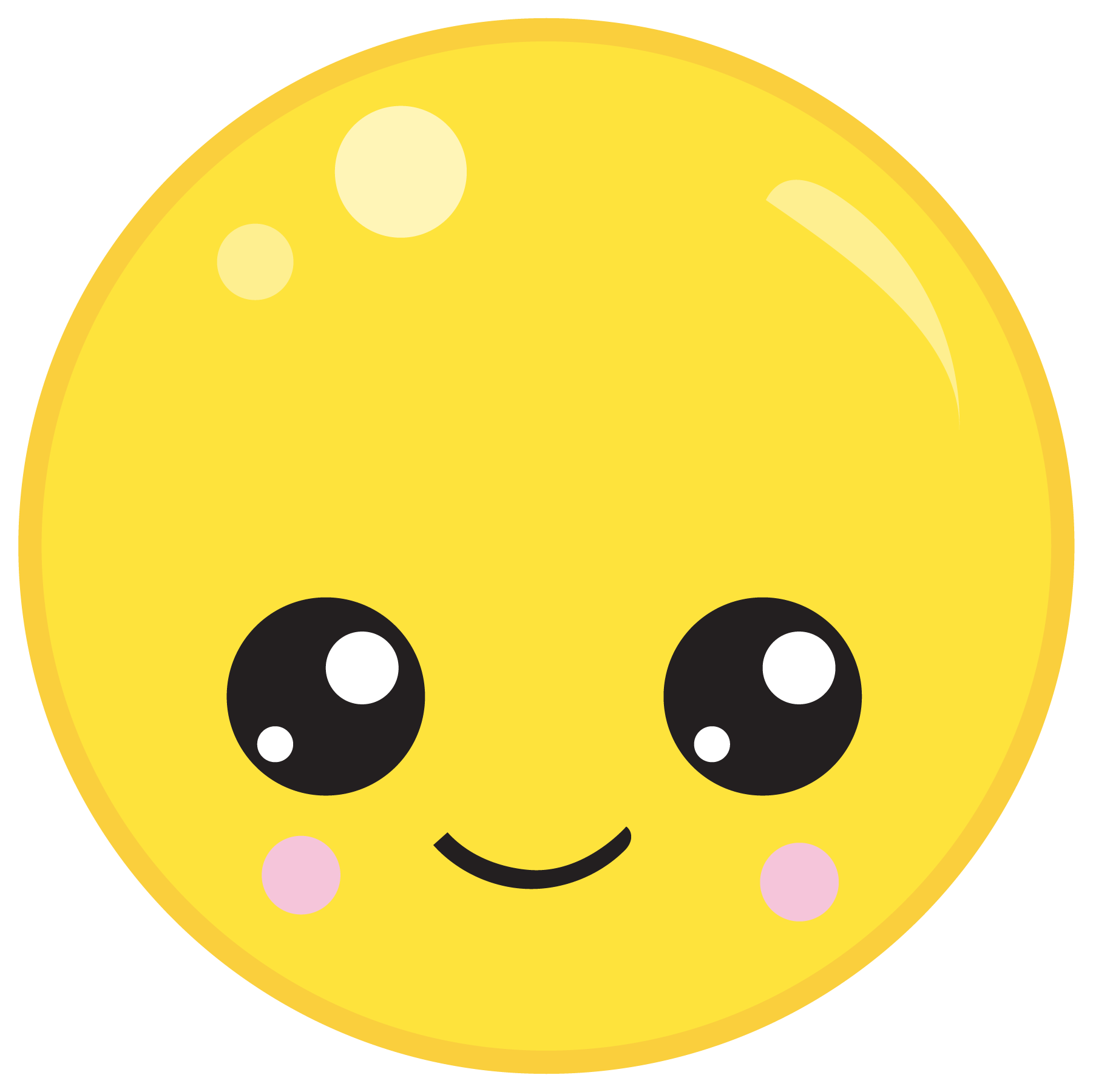 Click here to go to the next problem.
13 - 6
a. 6
b. 7
c. 9
Try again!
Click here to go back to the problem.
Good thinking!
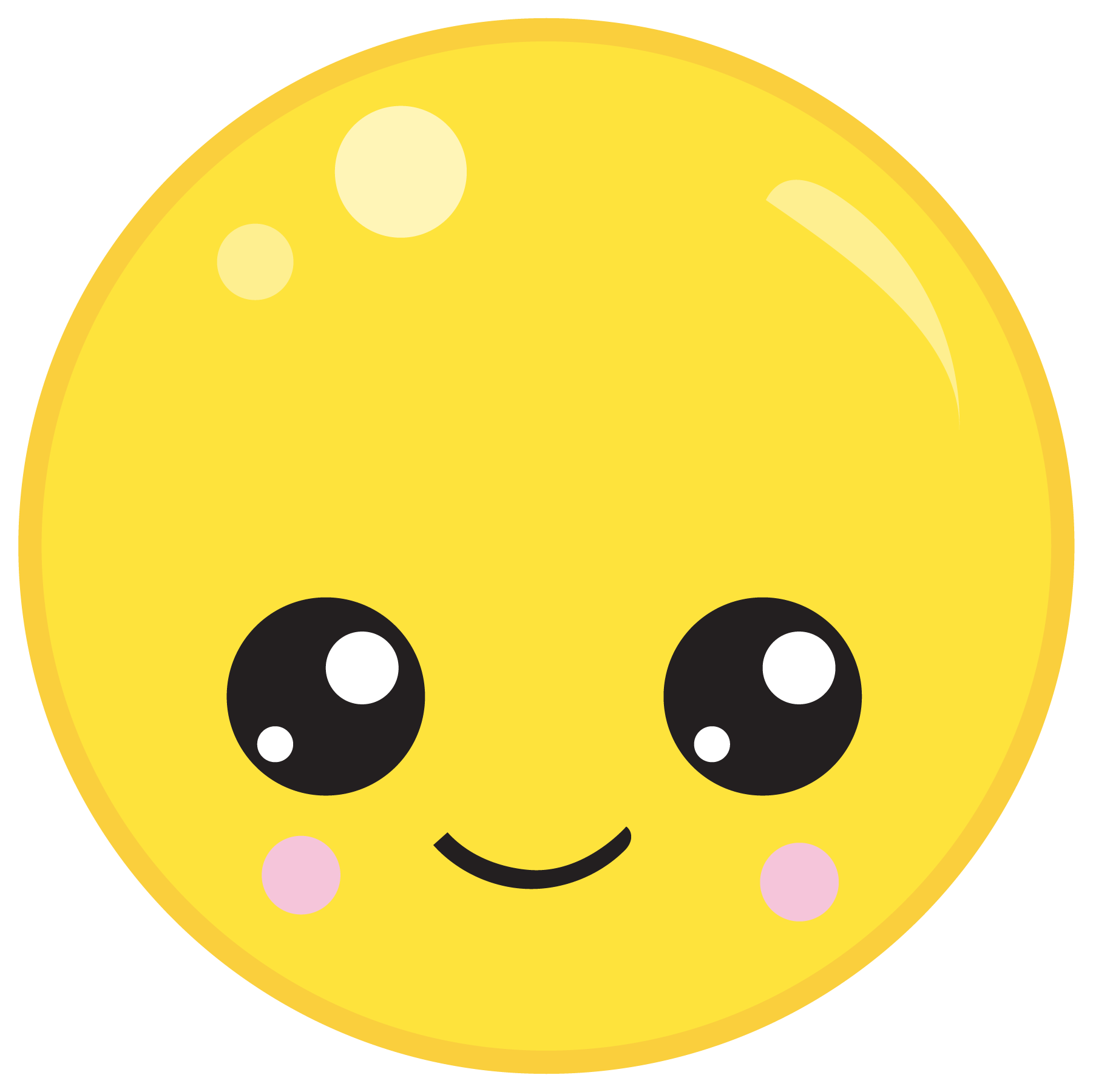 Click here to go to the next problem.
7 - 2
a. 7
b. 6
c. 5
Try again!
Click here to go back to the problem.
You’ve got it!
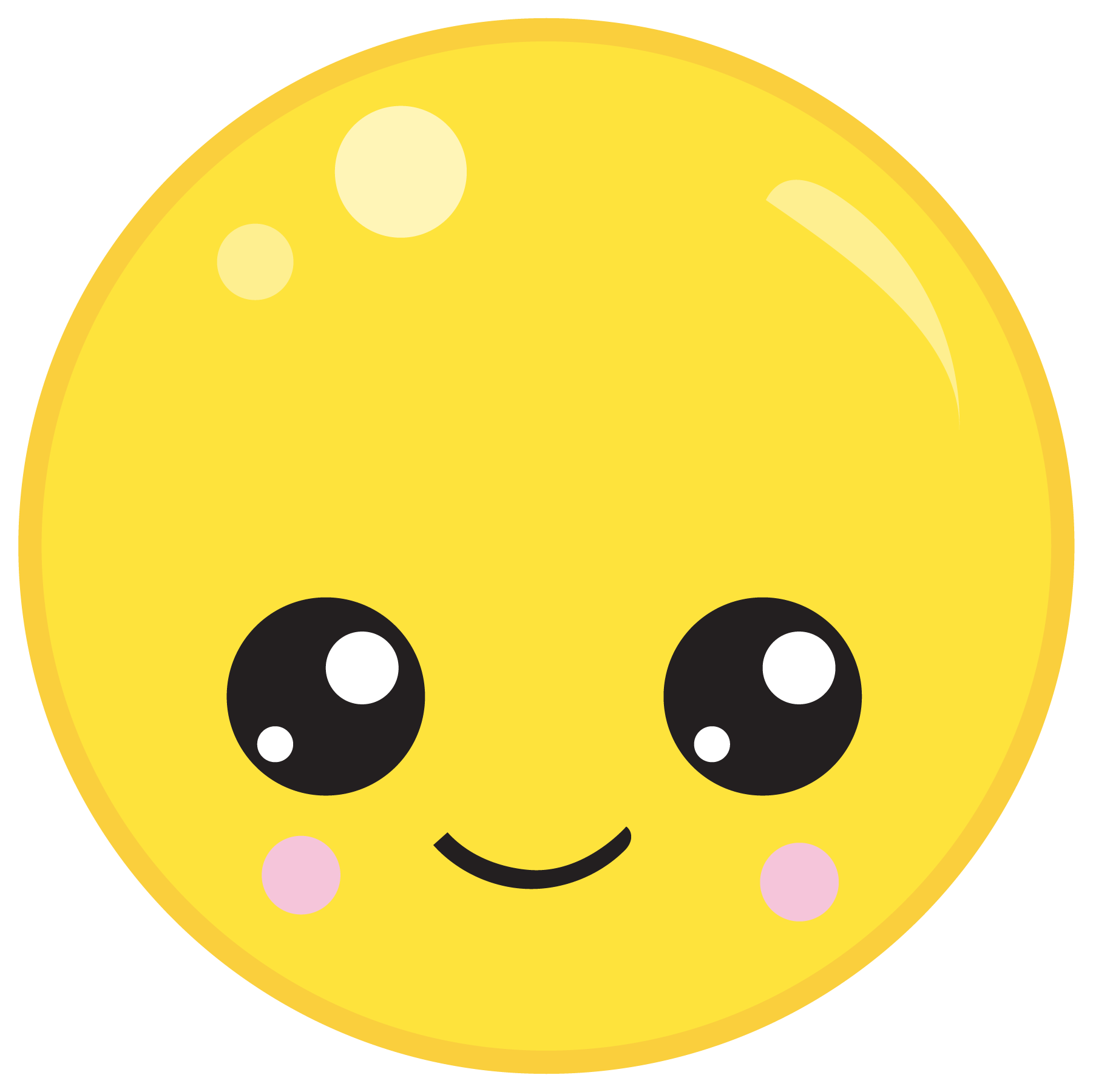 Click here to go to the next problem.
14 - 7
a. 5
b. 6
c. 7
Try again!
Click here to go back to the problem.
Way to go!
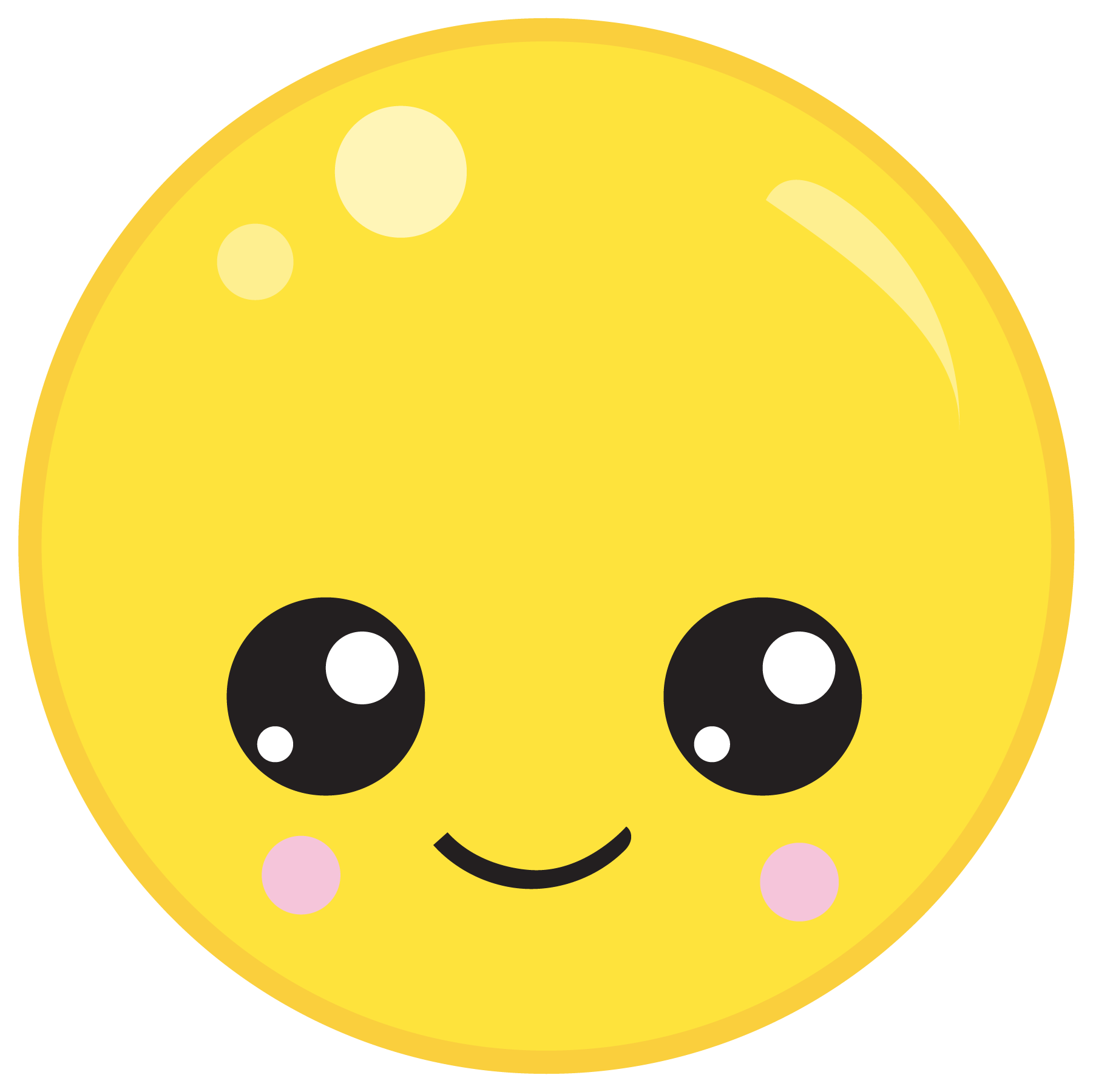 Click here to go to the next problem.
4 + 2 + 3
a. 7
b. 8
c. 9
Try again!
Click here to go back to the problem.
Magnificent!
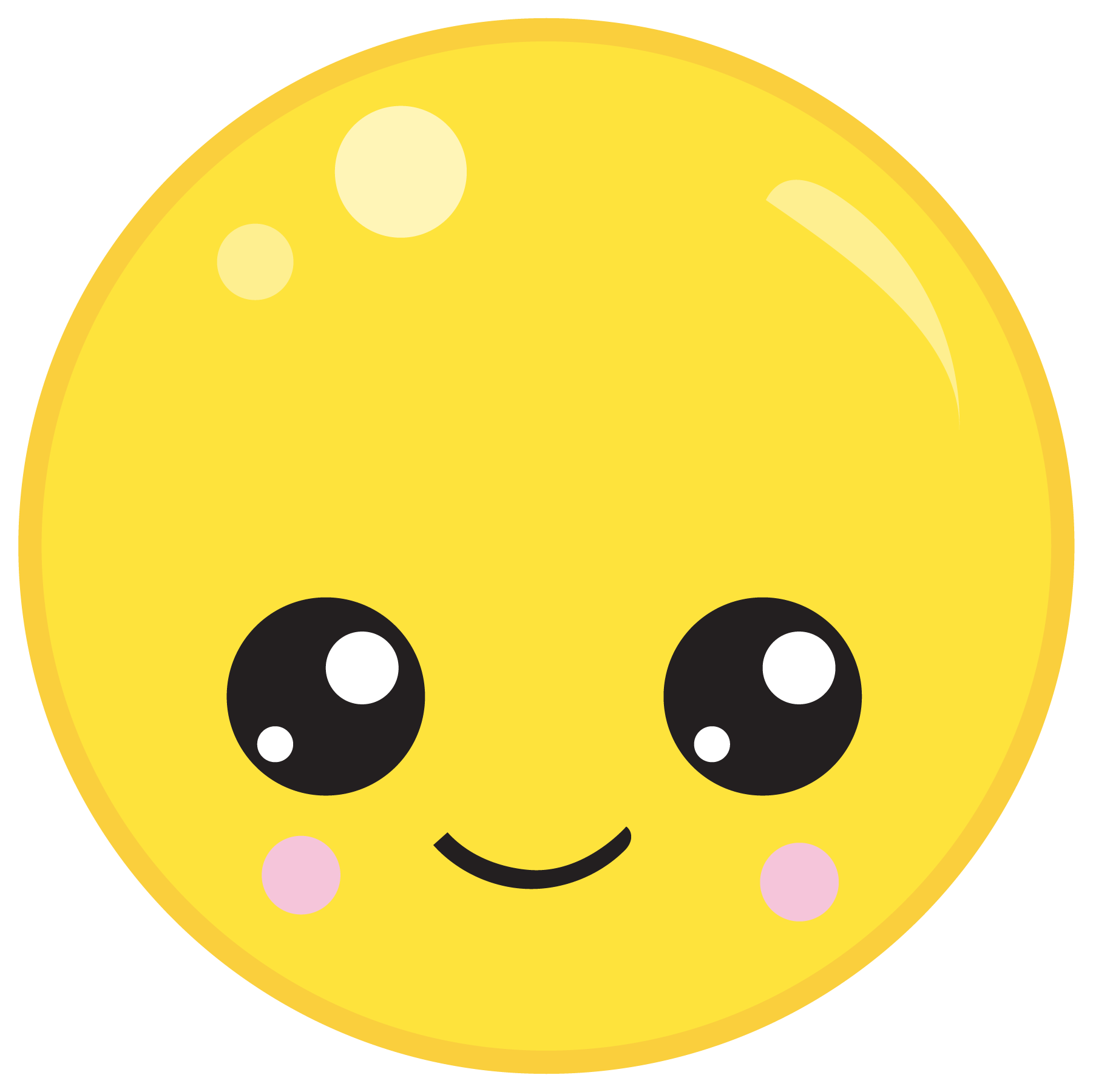 Click here to go to the next problem.
2 + 1 + 2
a. 5
b. 4
c. 3
Try again!
Click here to go back to the problem.
Wow!
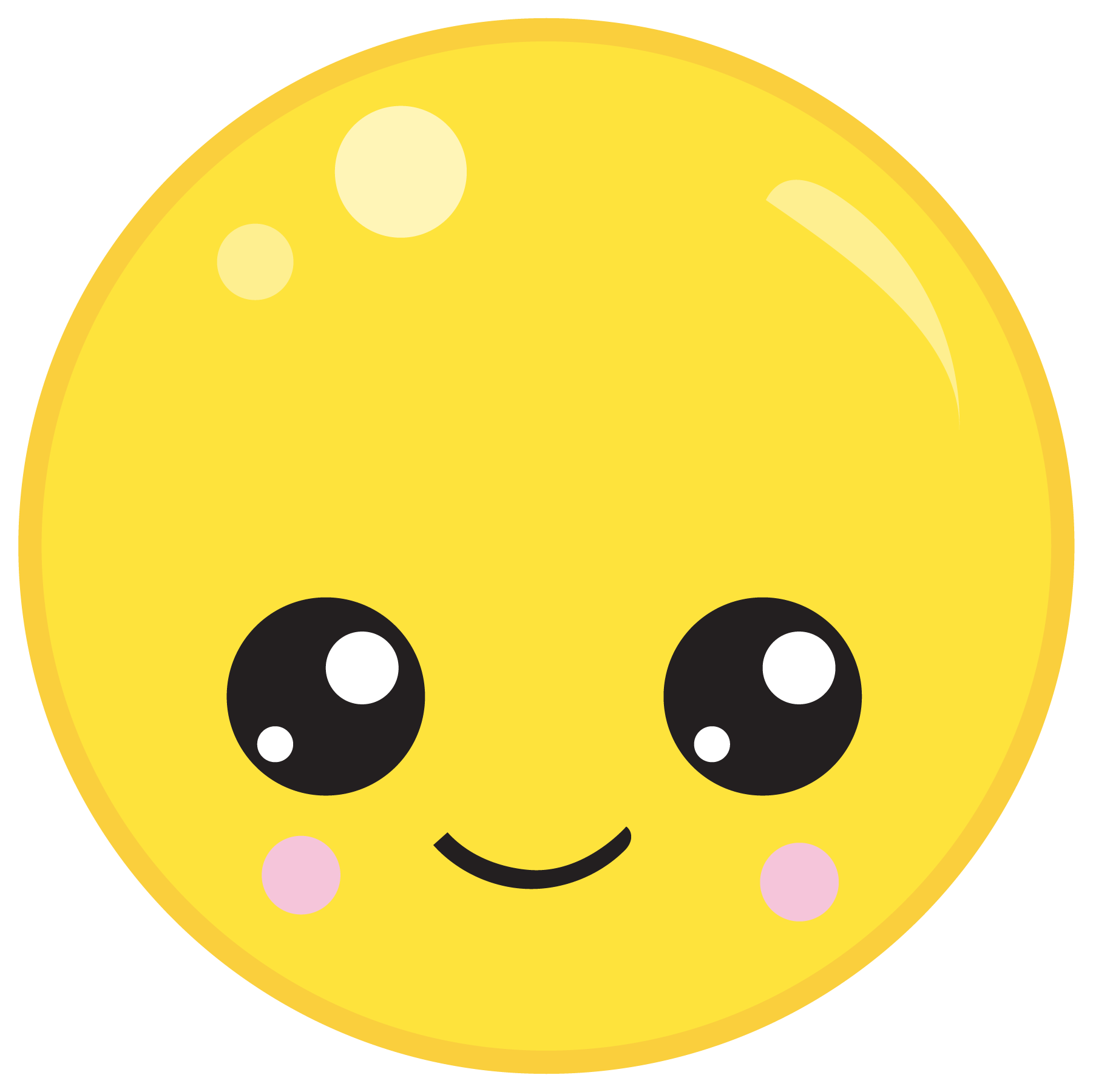 Click here to go to the next problem.
4 + 5 + 3
a. 9
b. 13
c. 12
Try again!
Click here to go back to the problem.
Terrific!
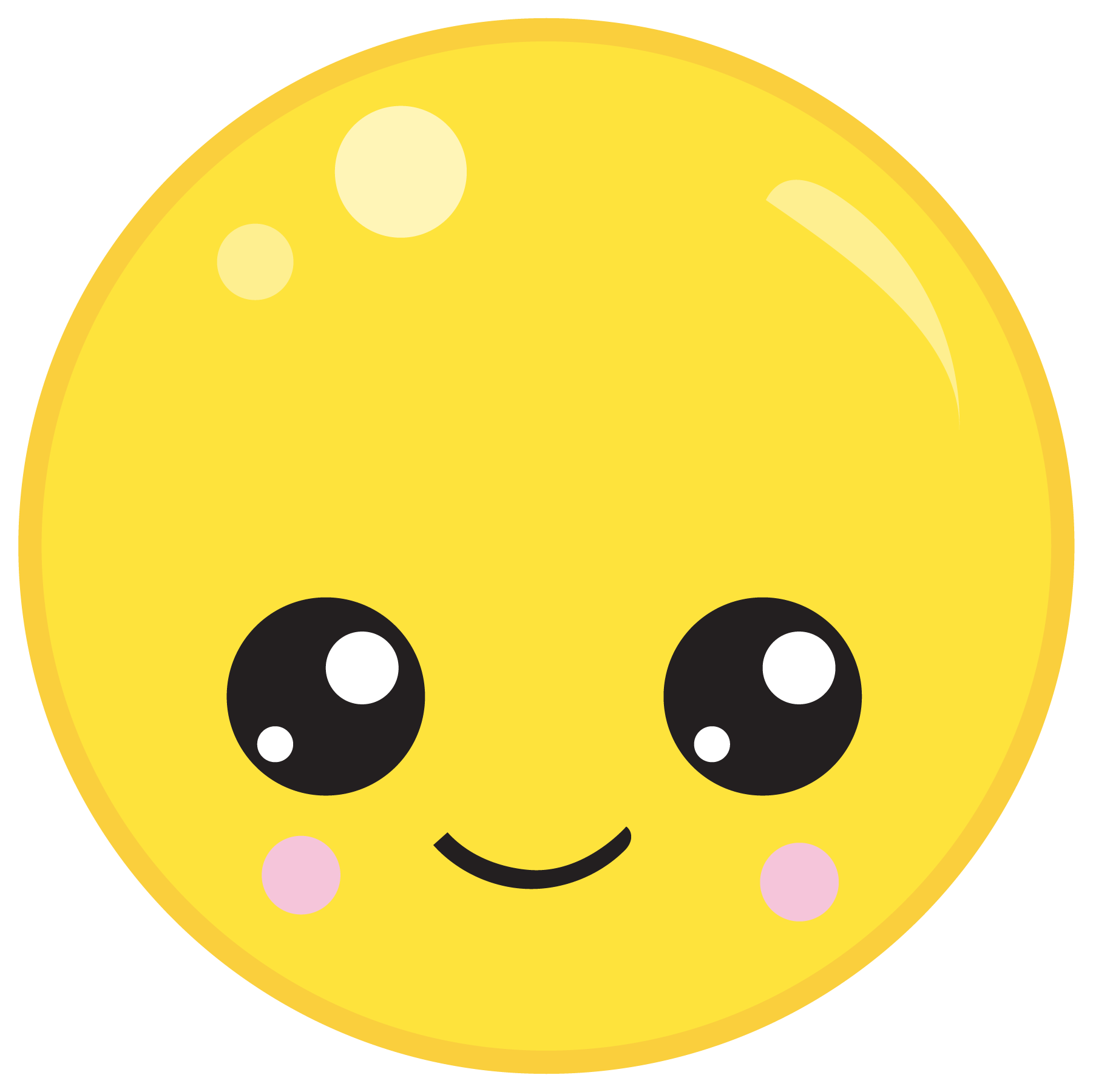 Click here to go to the next problem.
1 + 3 + 5
a. 10
b. 11
c. 9
Try again!
Click here to go back to the problem.
Marvelous!
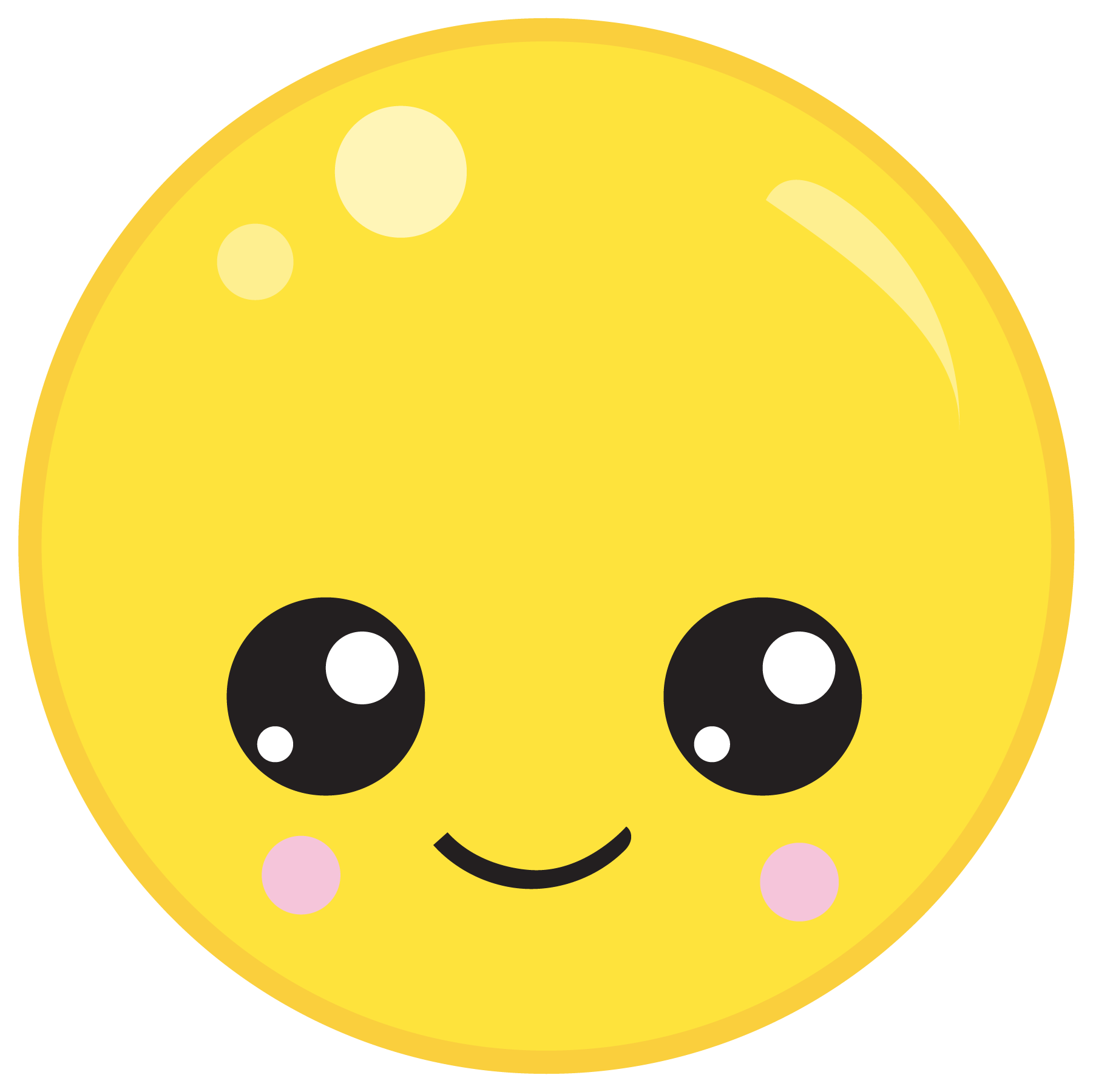 Click here to go to the next problem.
4 + 2 + 4
a. 10
b. 13
c. 12
Try again!
Click here to go back to the problem.
Nice!
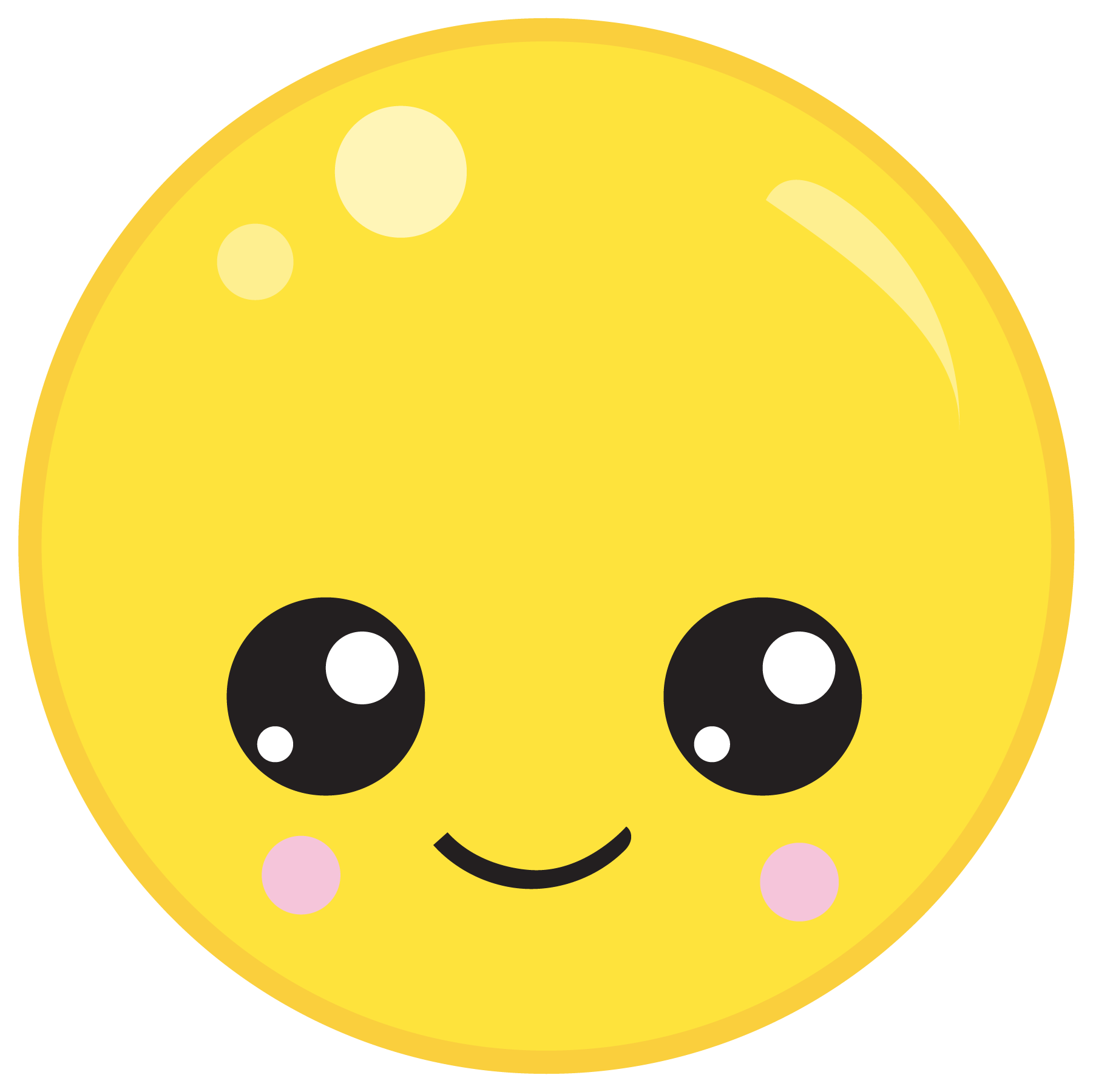 Click here to go back to the beginning.
3 + ___ = 6
a. 3
b. 4
c. 5
Try again!
Click here to go back to the problem.
Hurray!
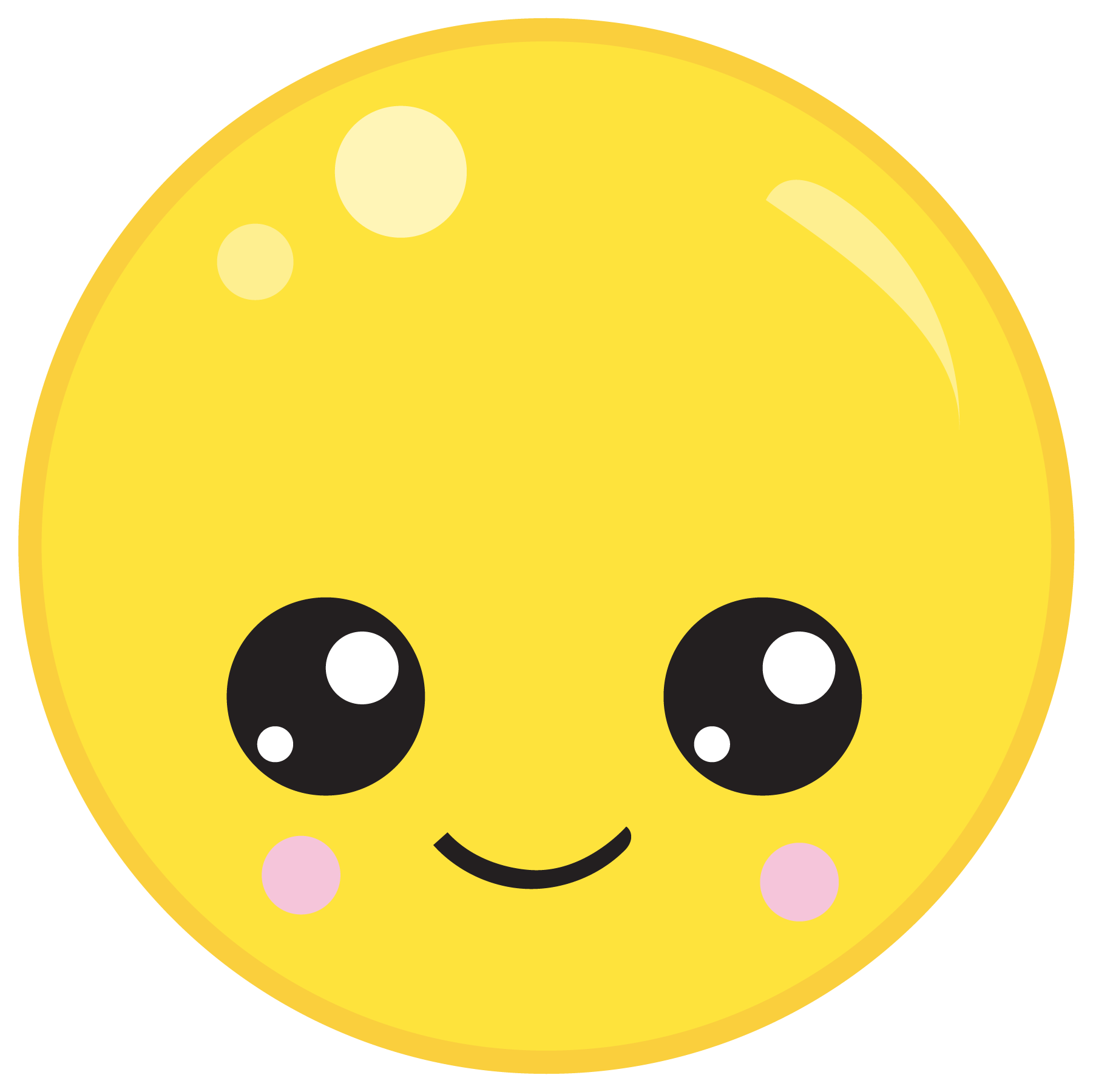 Click here to go back to the beginning.
2 + ___ = 6
a. 4
b. 5
c. 6
Try again!
Click here to go back to the problem.
Good!
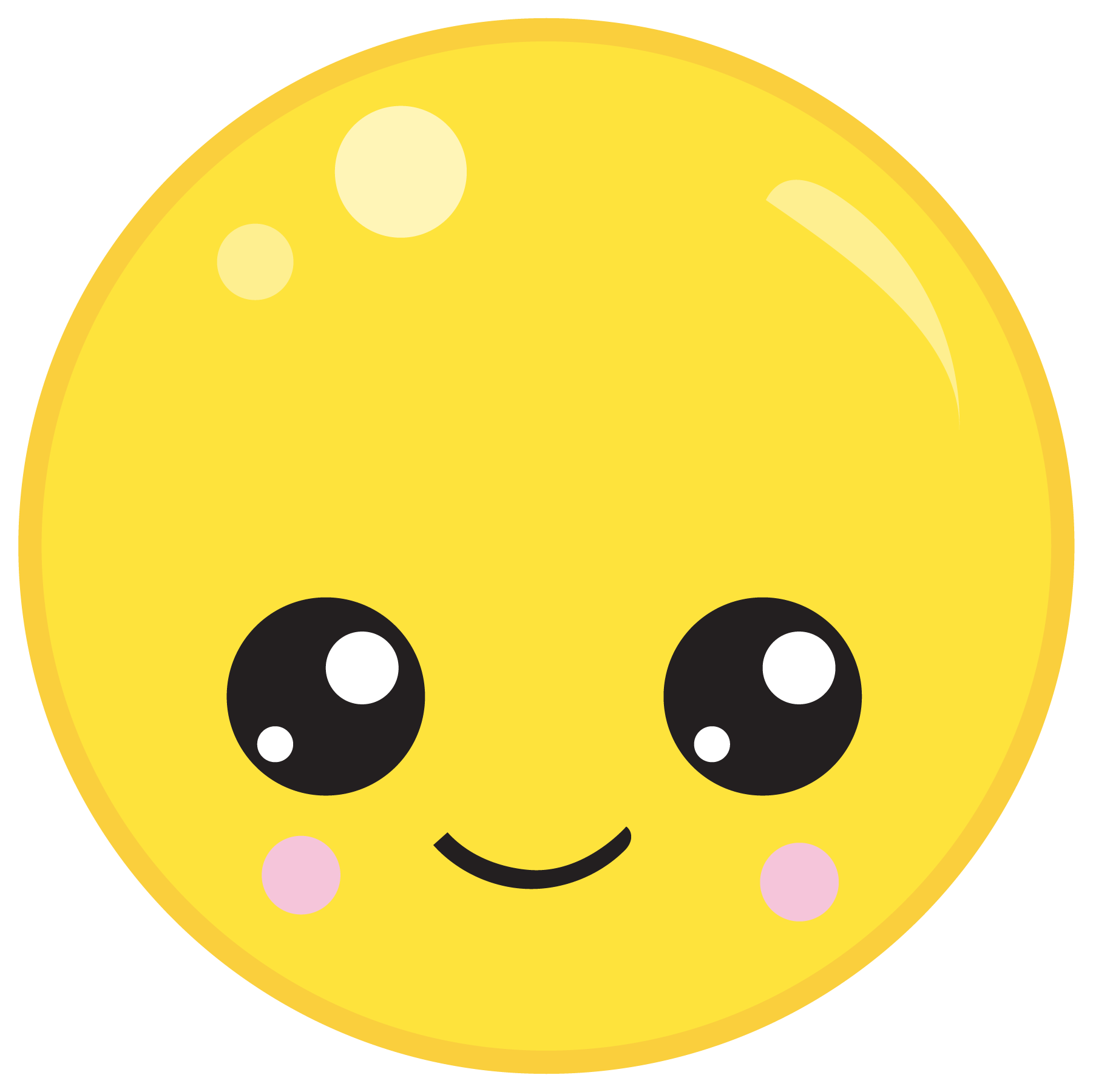 Click here to go to the next problem.
5 + ____ = 9
a. 4
b. 5
c. 6
Try again!
Click here to go back to the problem.
Wow!
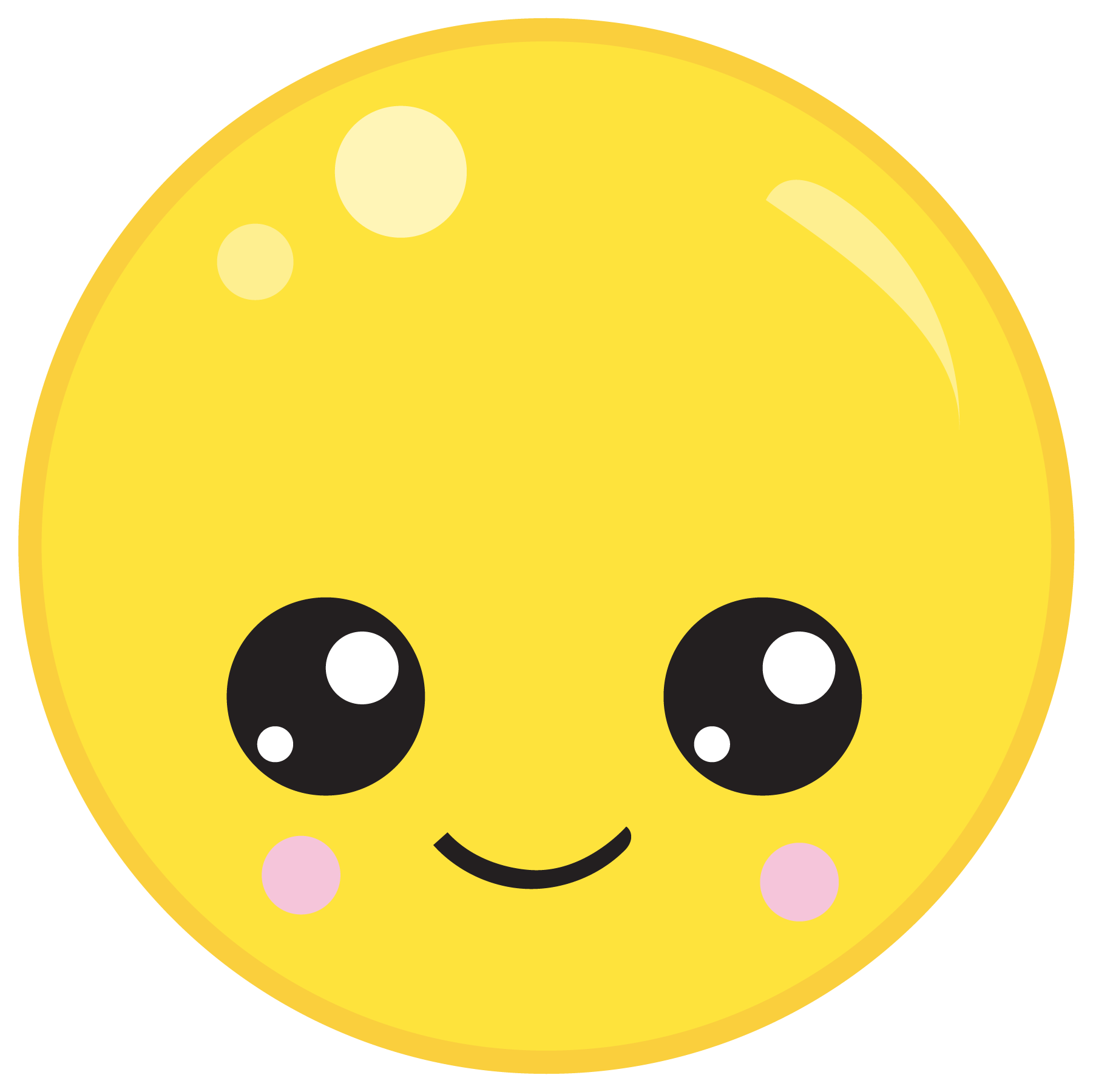 Click here to go to the next problem.
___ + 3 = 6
a. 3
b. 4
c. 5
Try again!
Click here to go back to the problem.
Great practice!
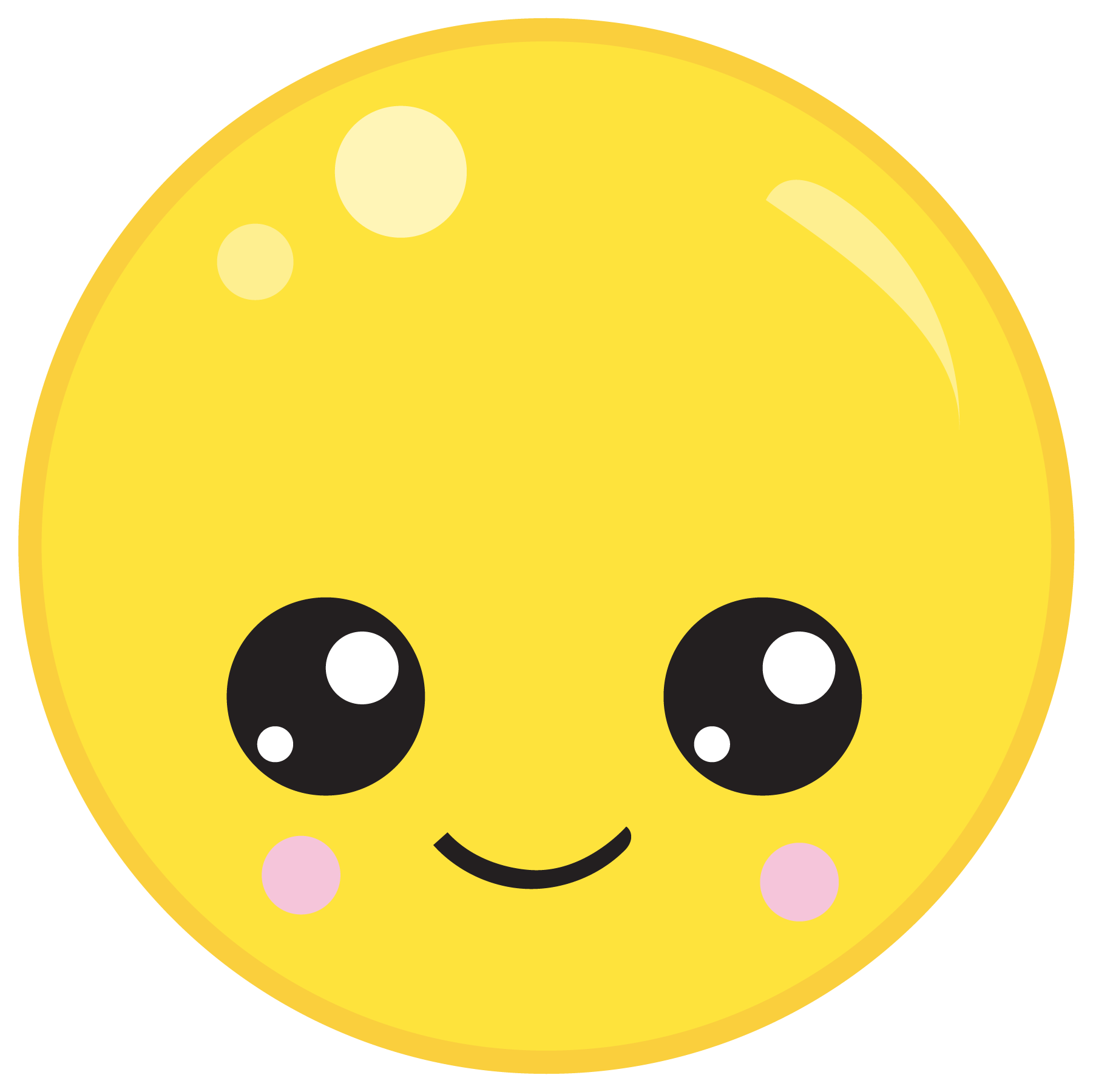 Click here to go back to the beginning.